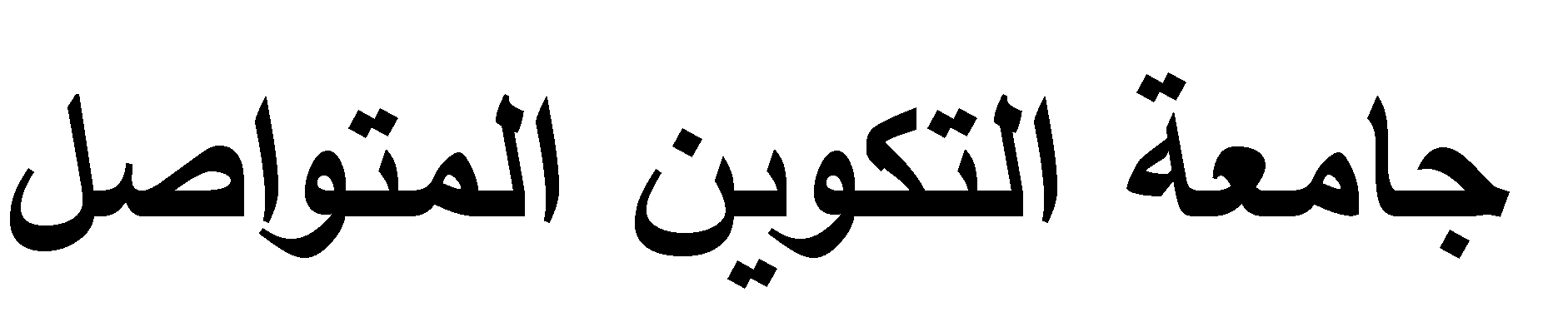 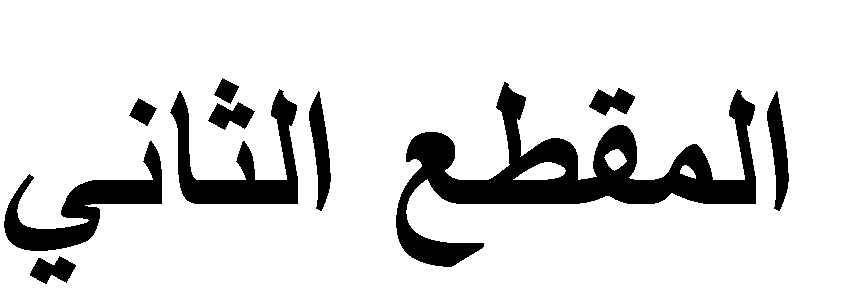 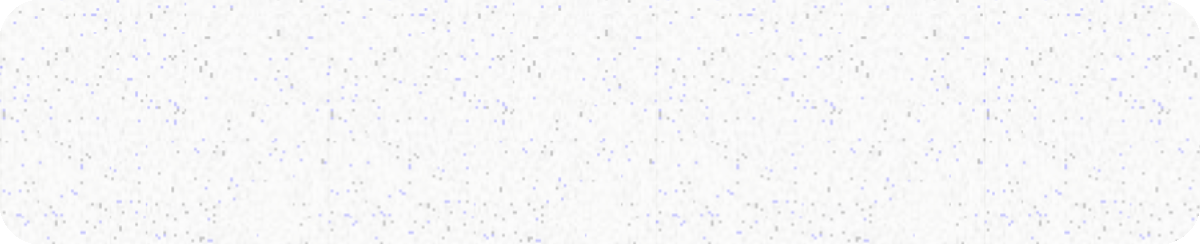 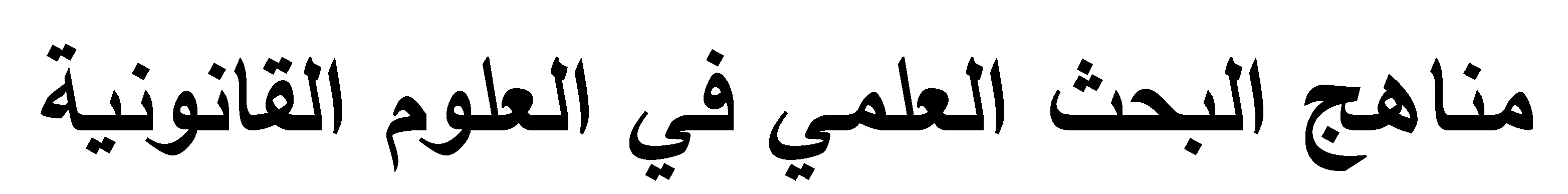 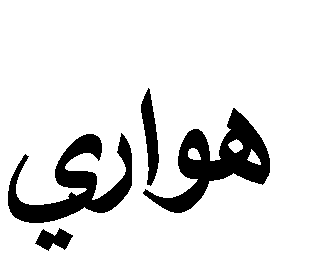 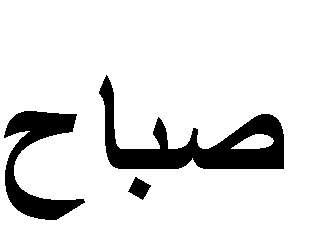 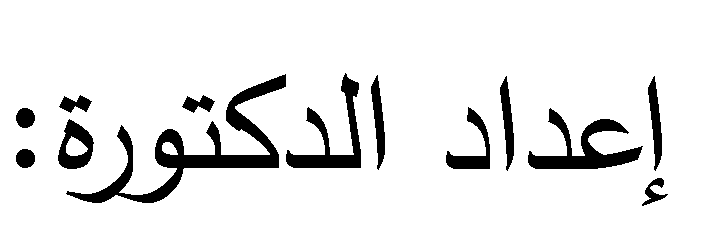 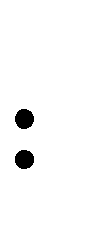 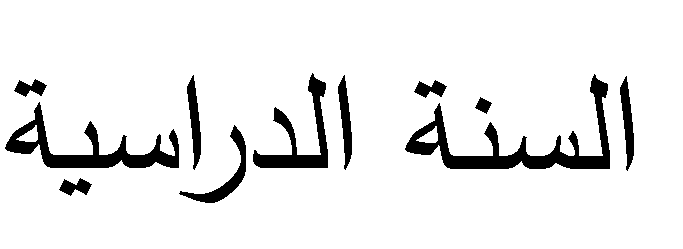 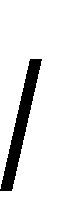 2024 2023
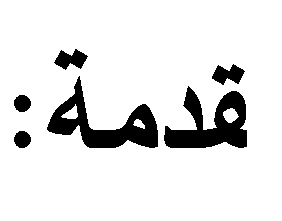 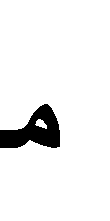 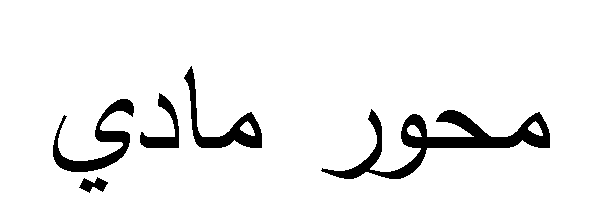 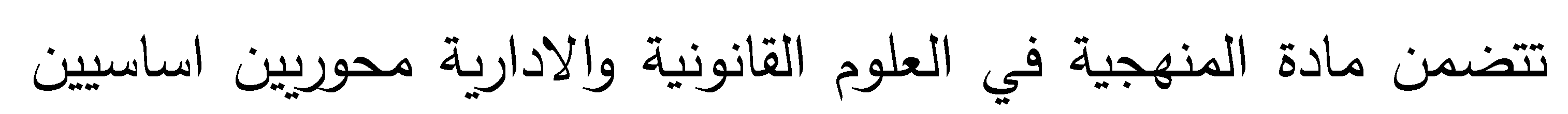 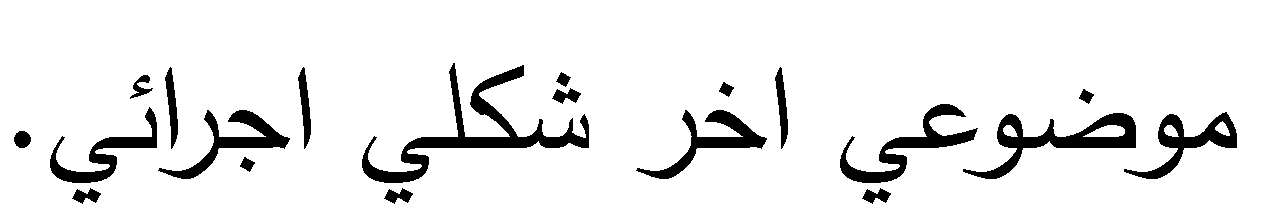 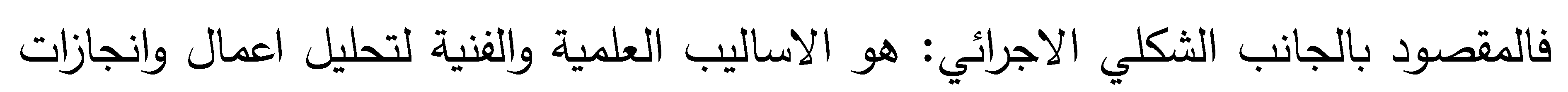 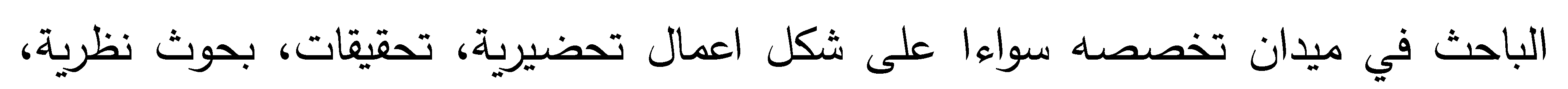 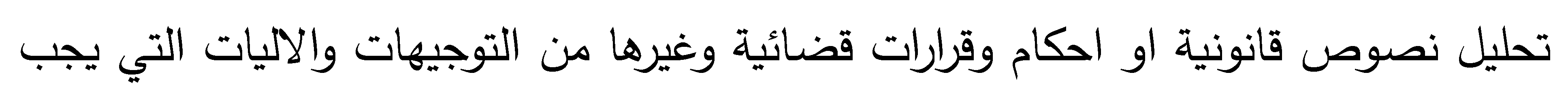 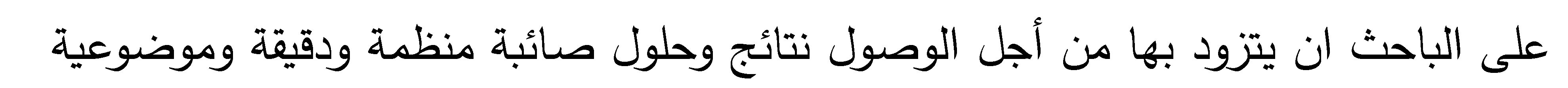 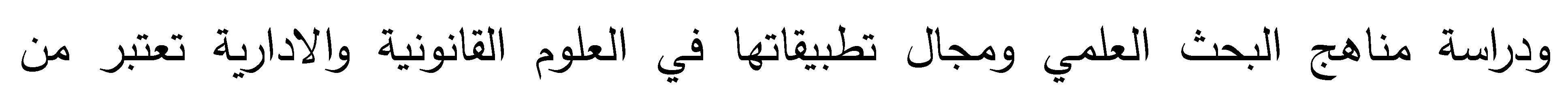 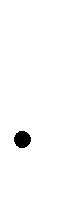 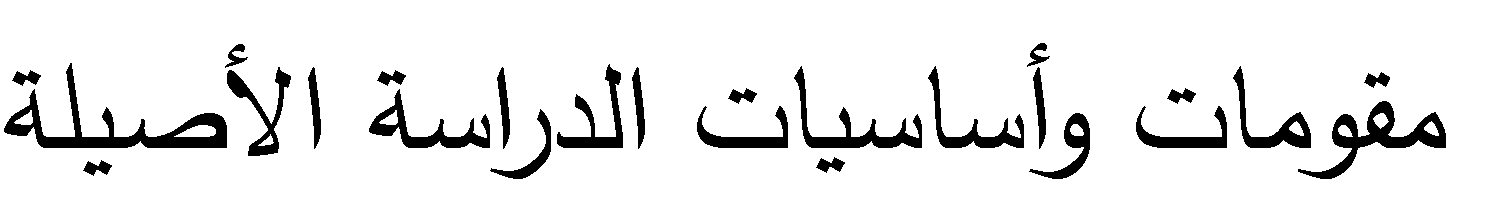 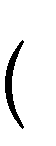 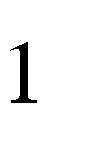 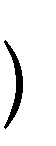 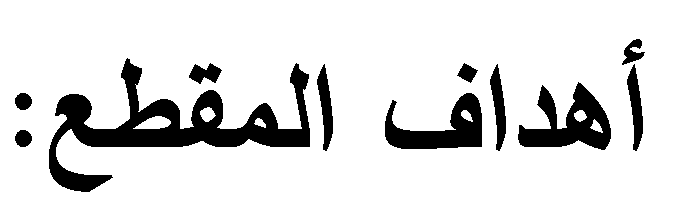 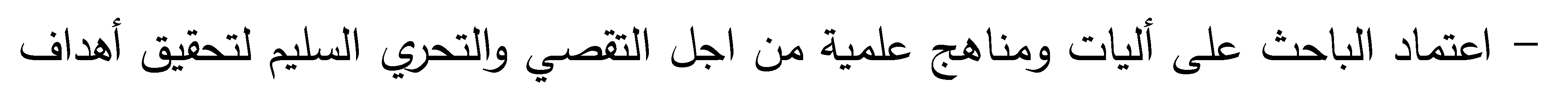 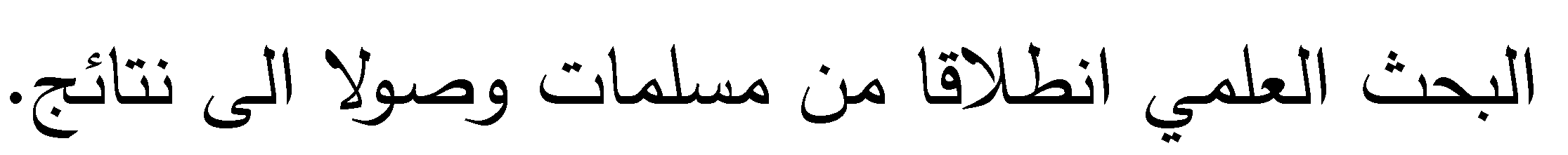 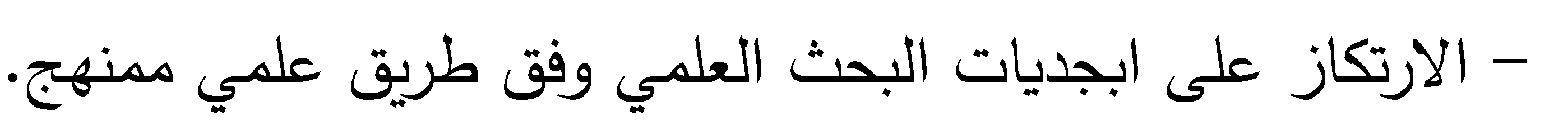 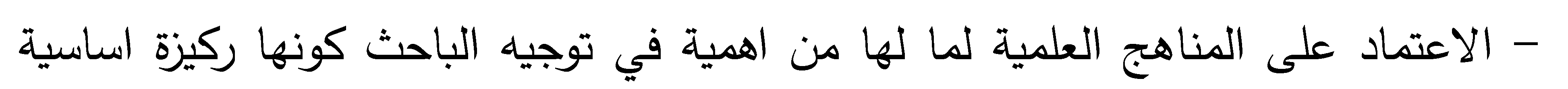 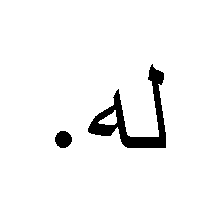 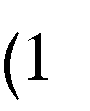 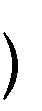 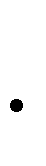 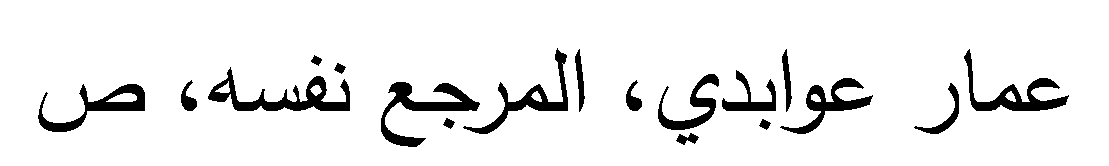 2
2
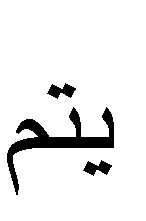 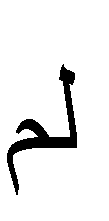 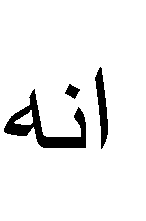 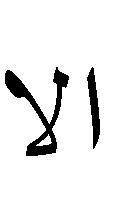 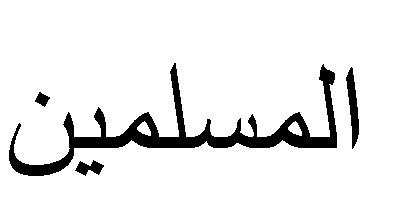 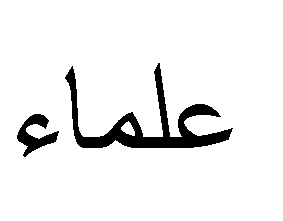 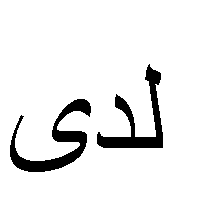 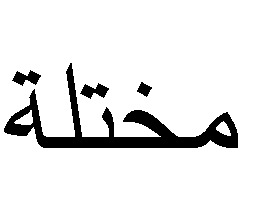 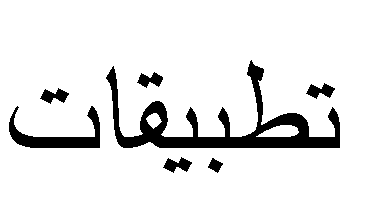 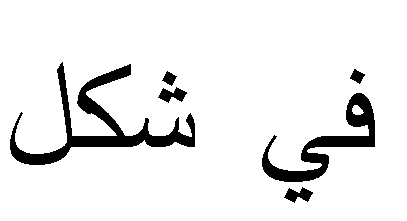 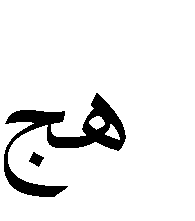 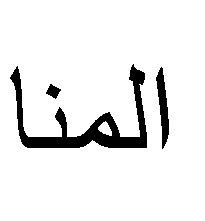 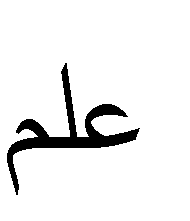 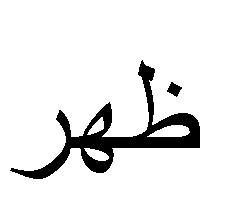 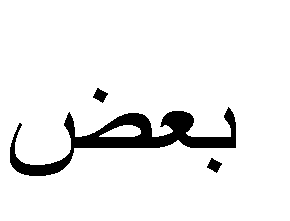 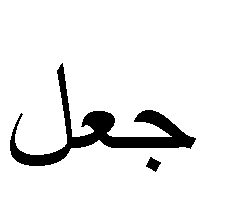 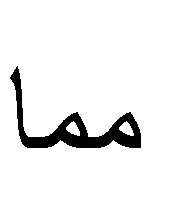 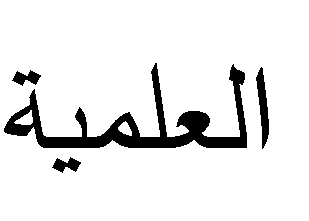 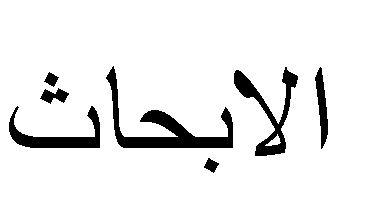 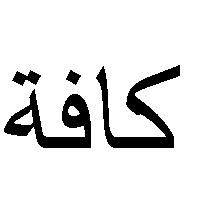 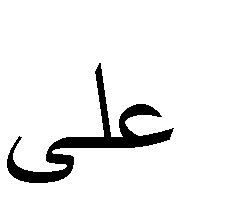 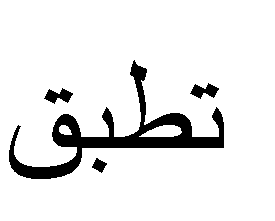 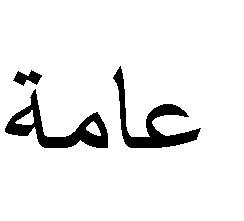 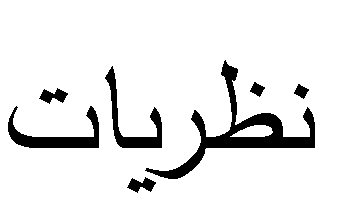 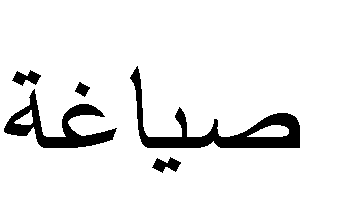 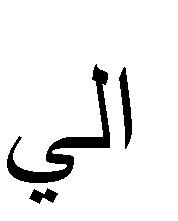 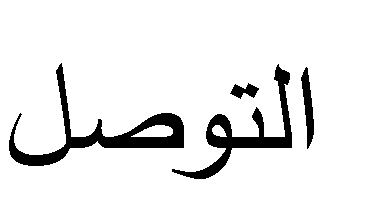 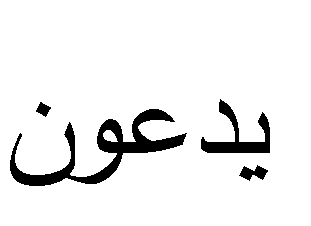 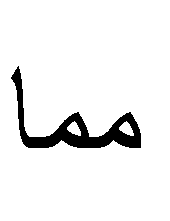 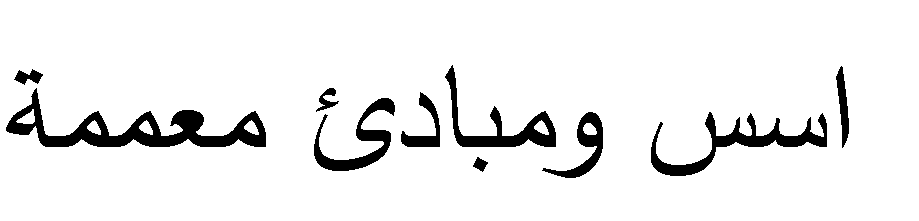 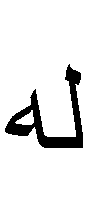 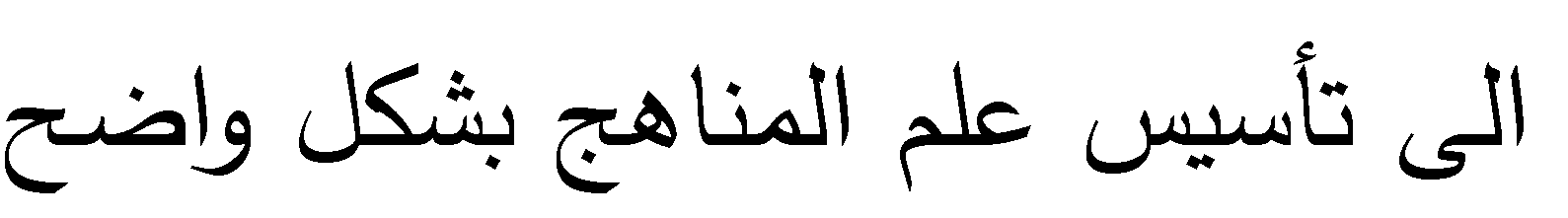 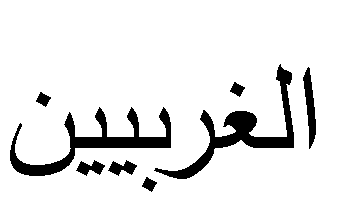 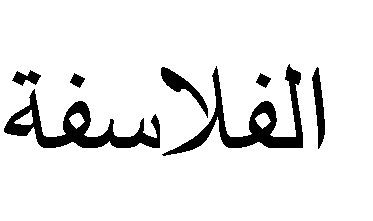 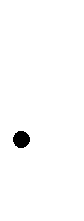 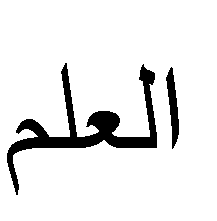 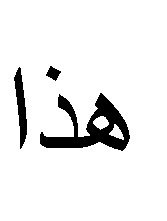 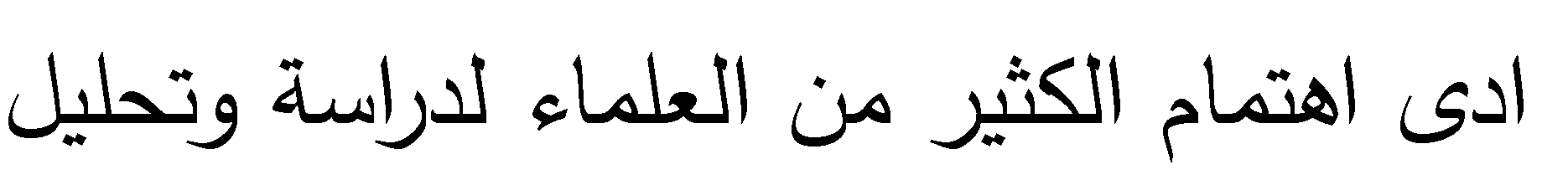 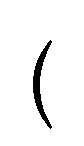 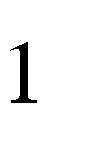 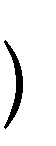 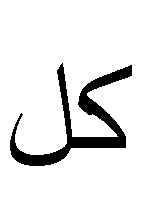 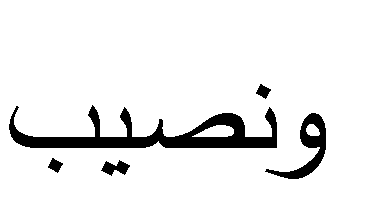 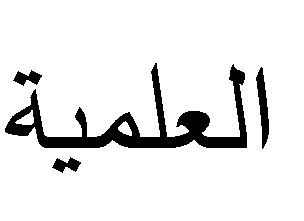 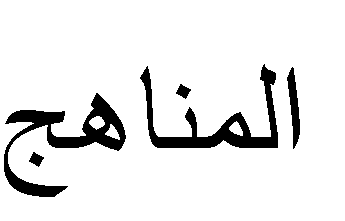 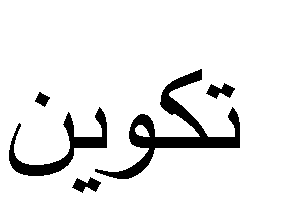 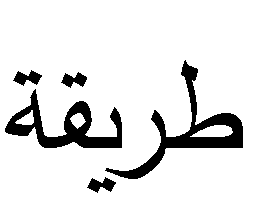 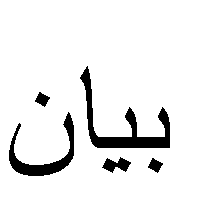 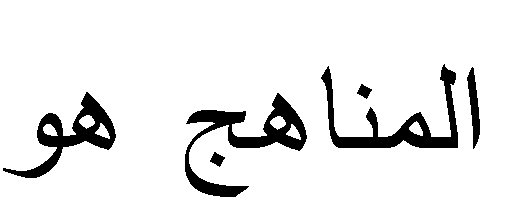 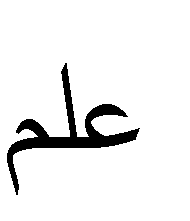 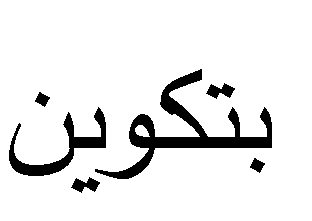 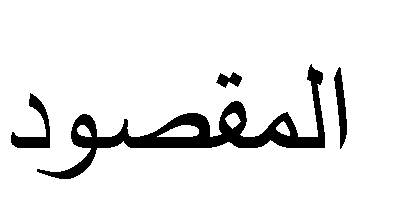 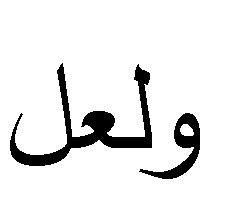 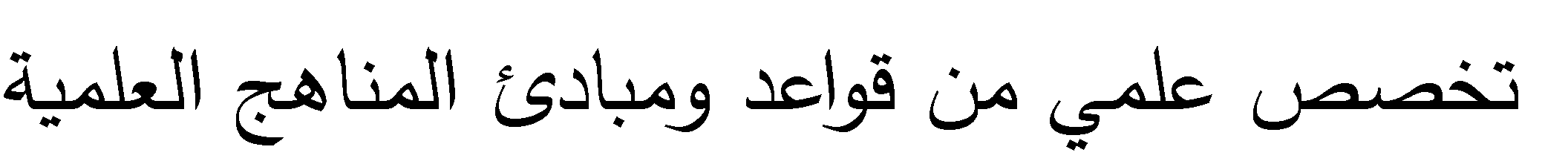 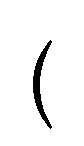 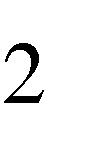 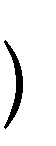 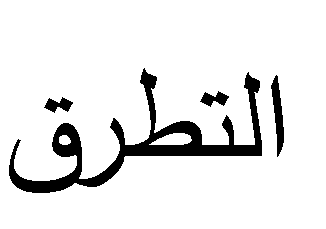 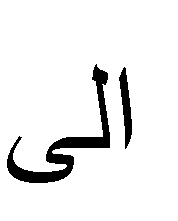 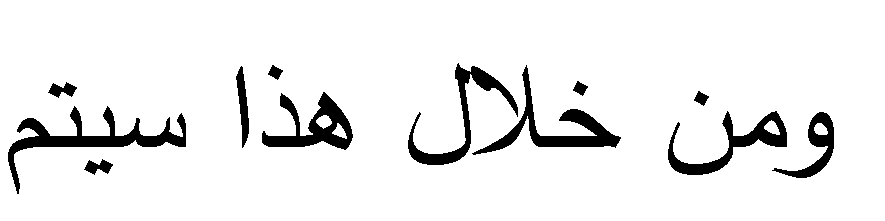 :
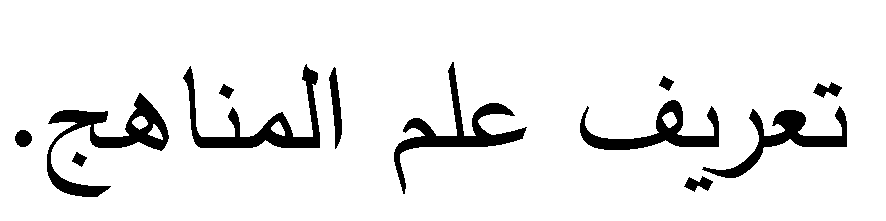 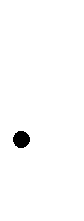 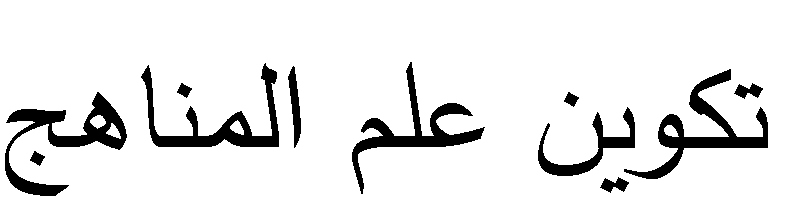 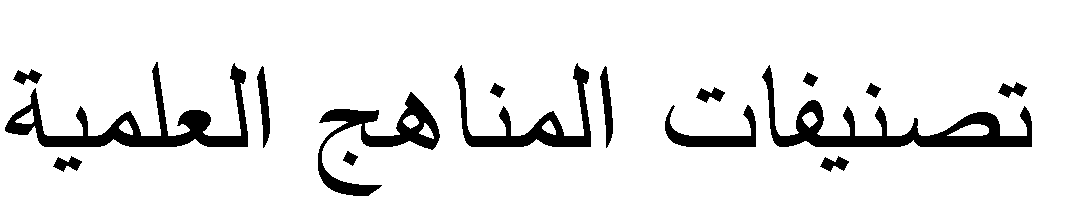 .
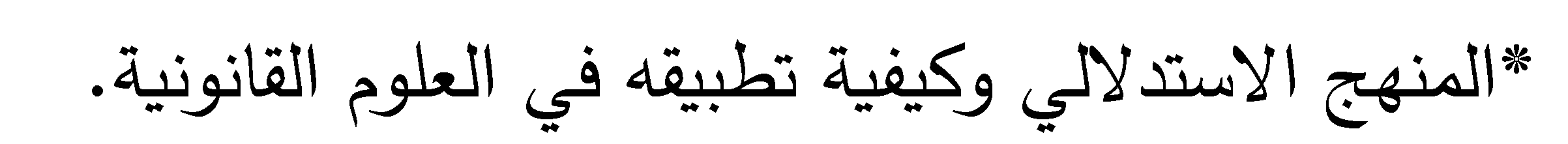 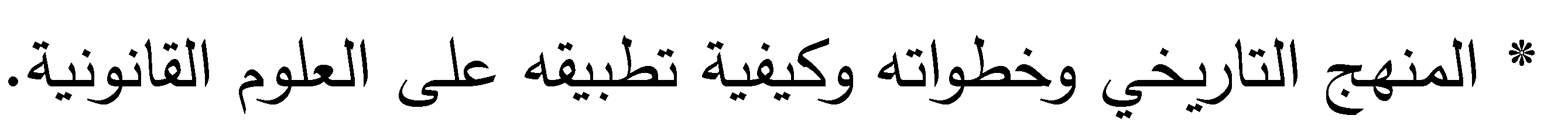 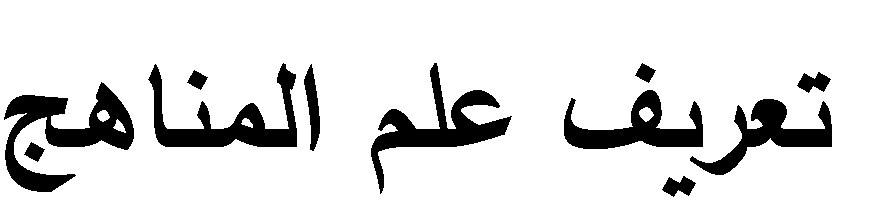 :
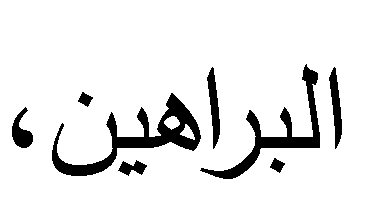 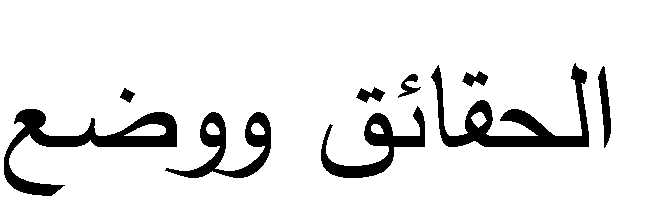 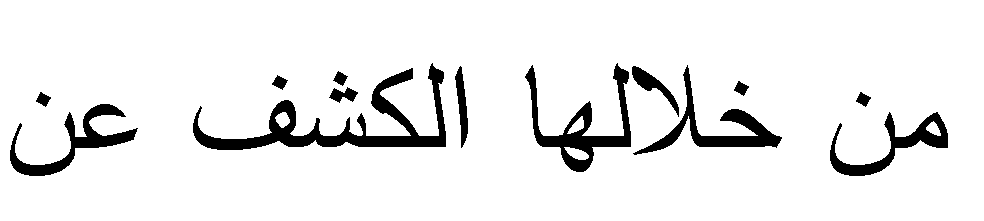 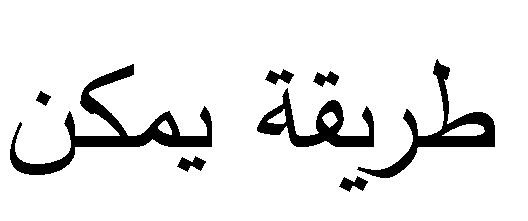 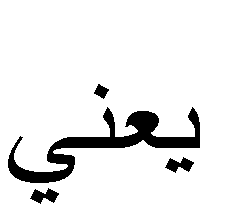 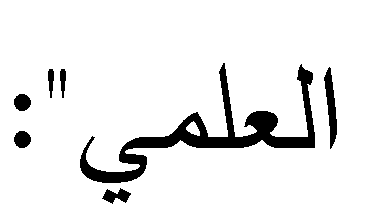 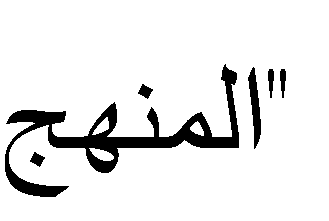 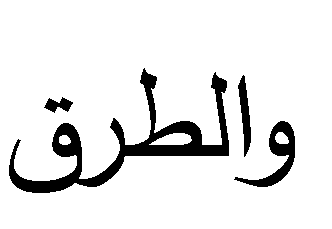 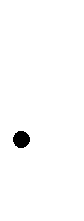 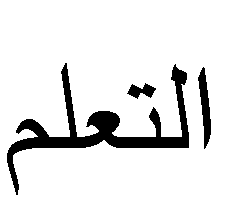 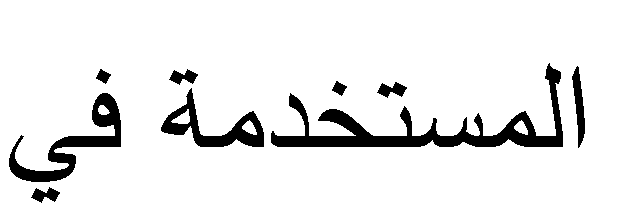 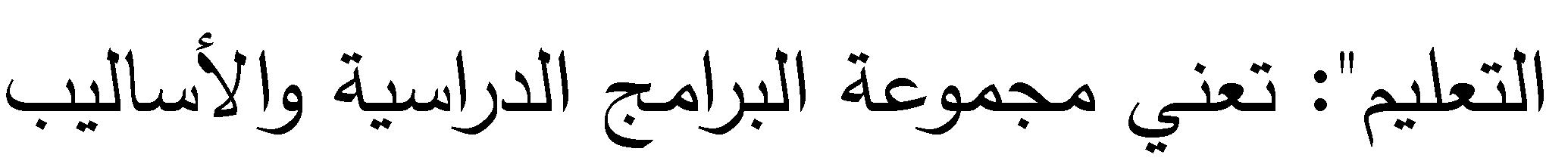 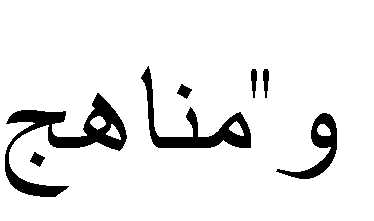 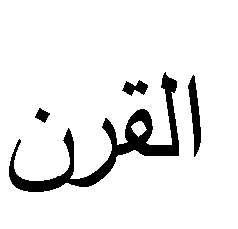 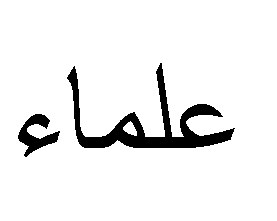 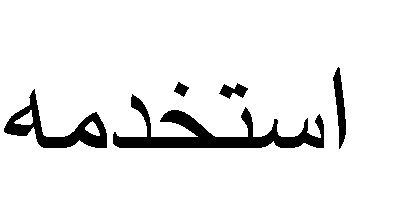 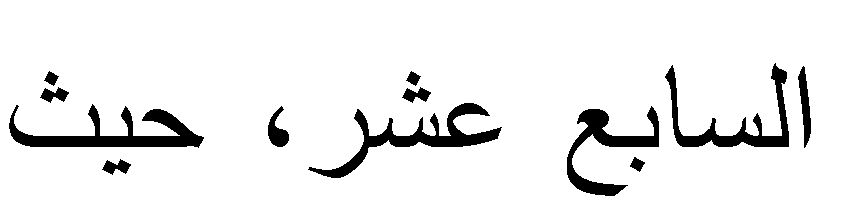 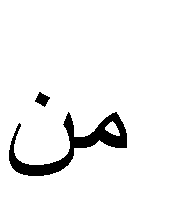 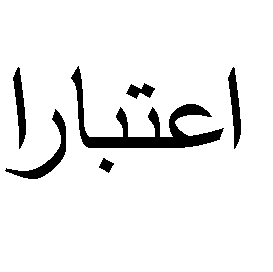 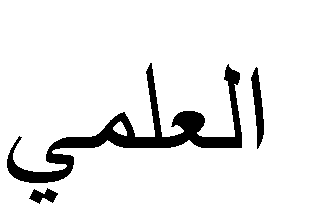 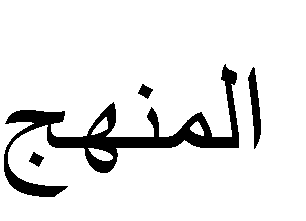 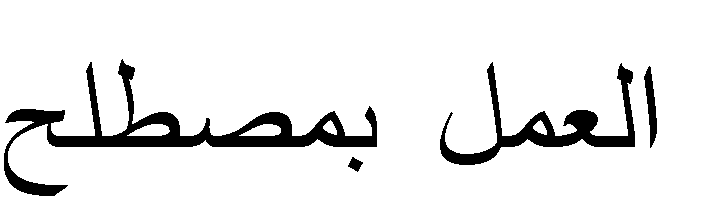 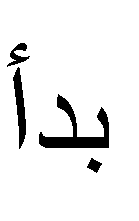 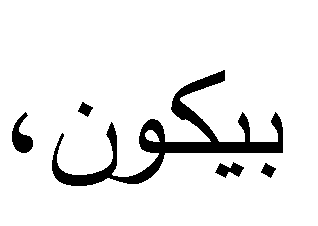 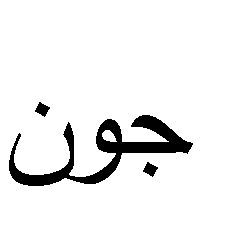 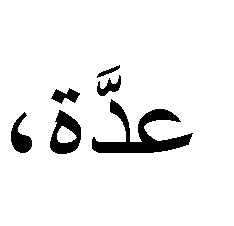 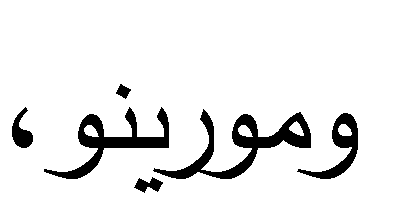 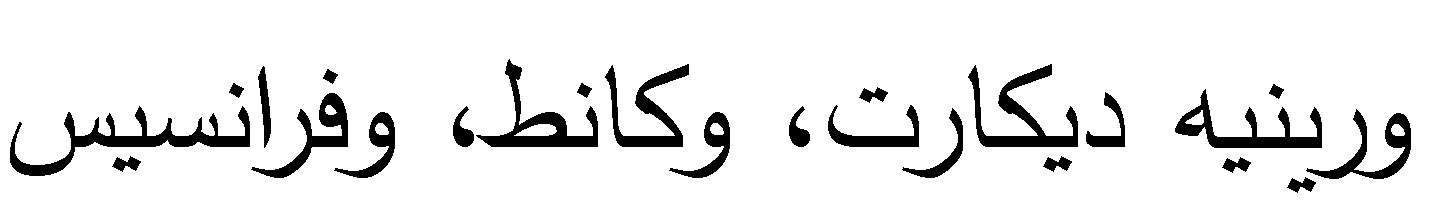 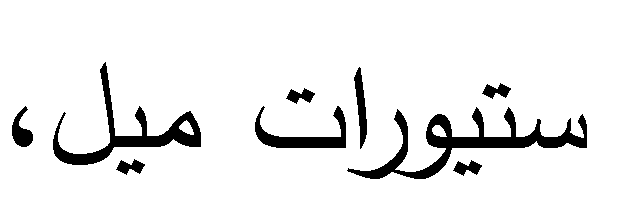 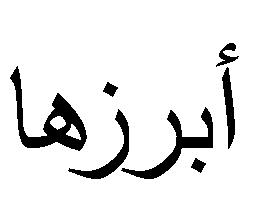 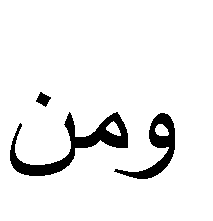 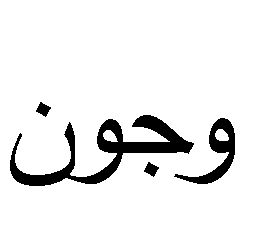 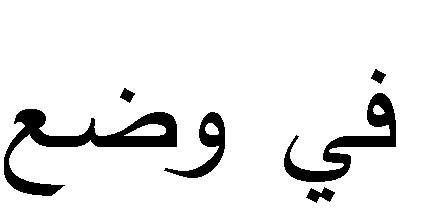 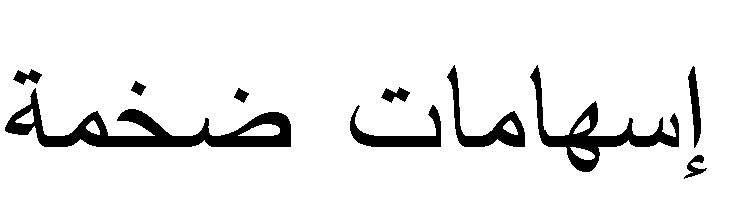 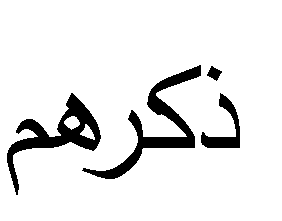 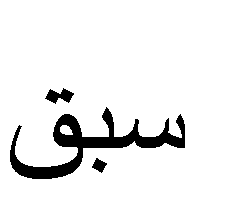 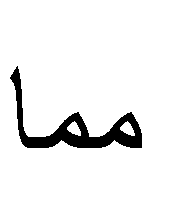 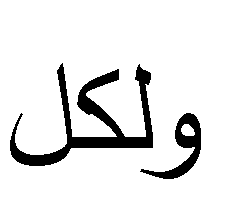 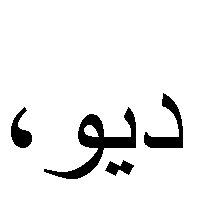 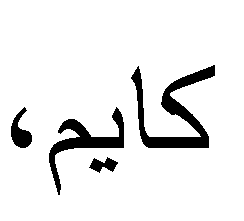 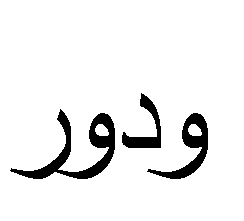 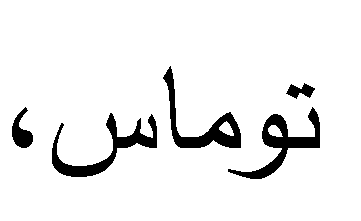 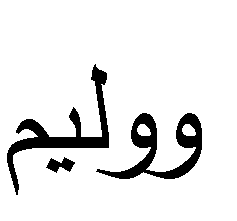 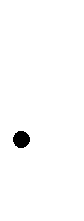 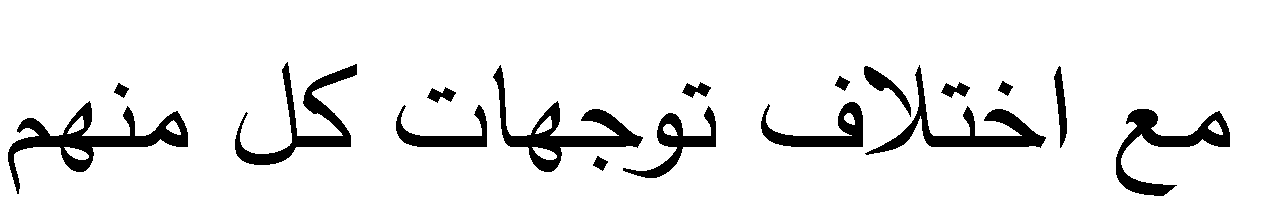 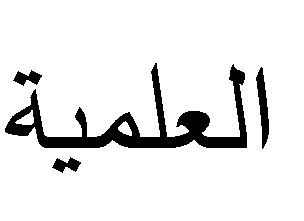 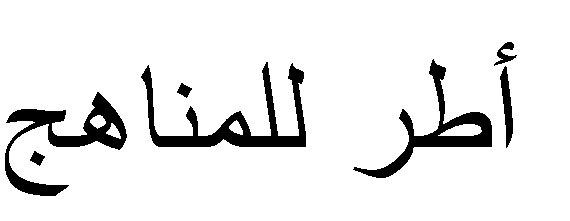 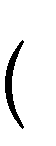 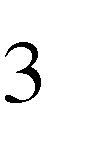 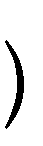 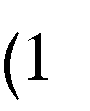 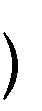 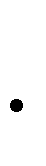 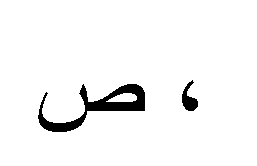 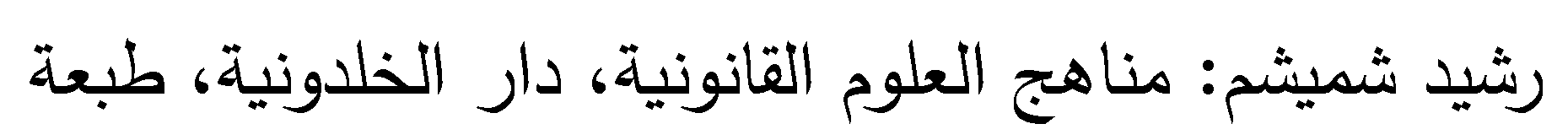 127	2006
149
(3) https://research- solution.com/dets.php?page=862&title=%D8%AA%D8%B9%D8%B1%D9%8A%D9%81% 20%D8%A7%D9%84%D9%85%D9%86%D9%87%D8%AC%20%D9%84%D8%BA%D8
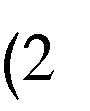 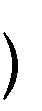 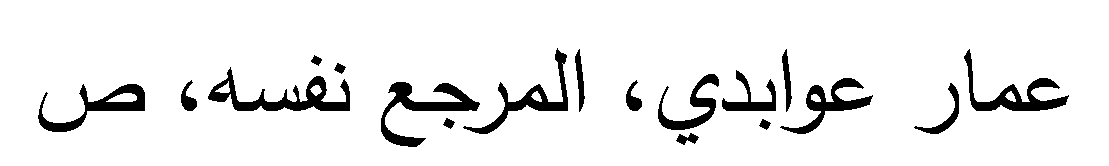 2
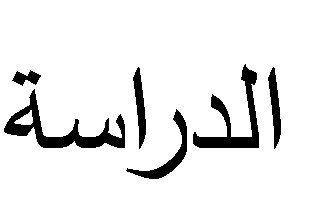 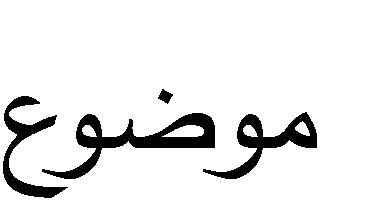 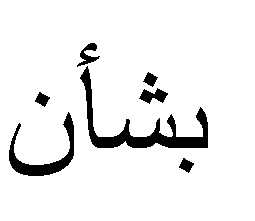 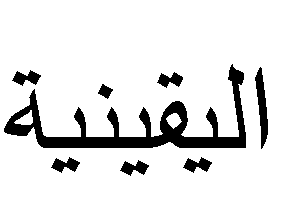 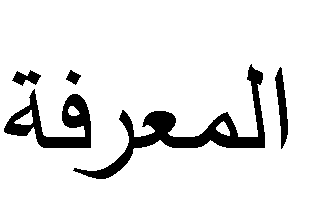 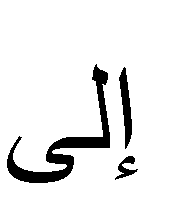 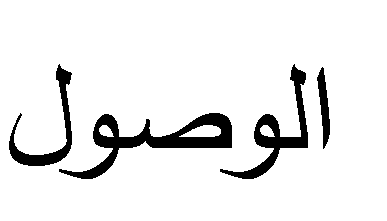 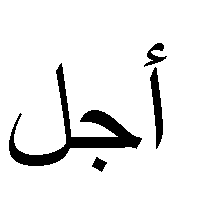 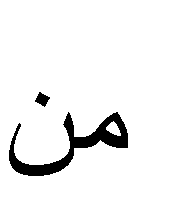 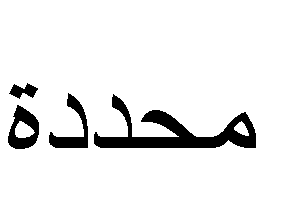 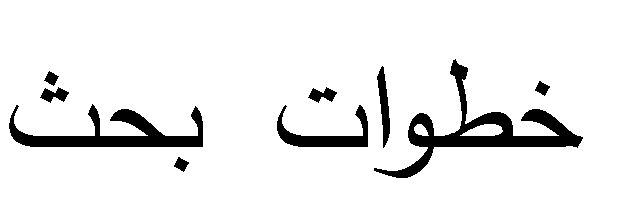 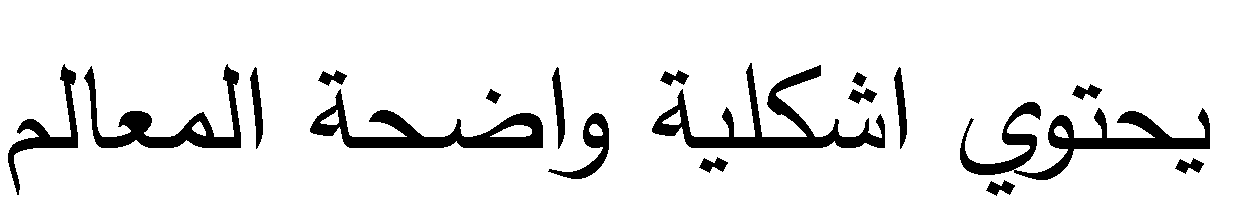 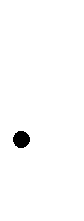 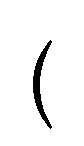 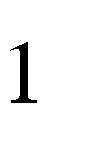 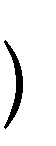 :ةيرادالاو ةينوناقلا مولعلا يف هتاقيبطتو يلالدتسالا جهنملا- الوأ
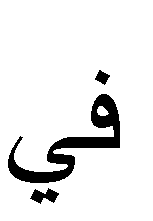 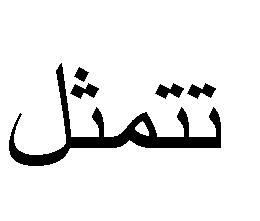 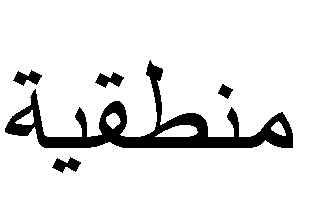 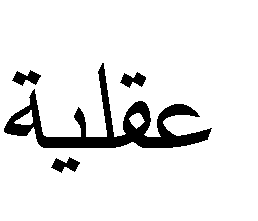 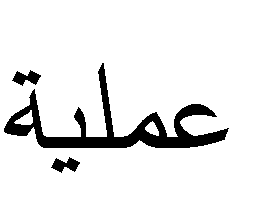 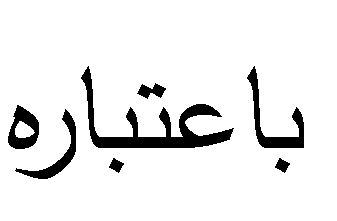 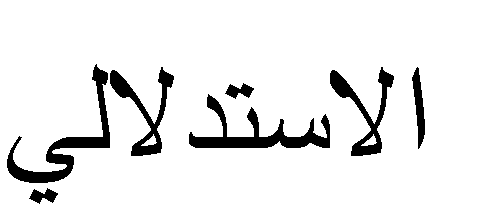 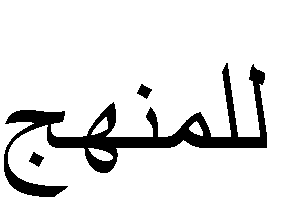 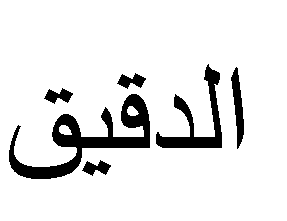 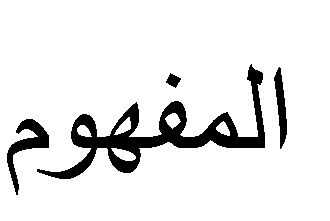 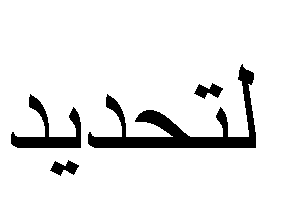 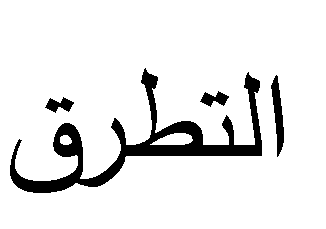 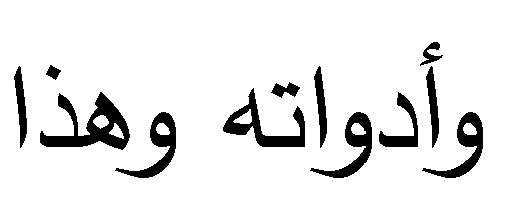 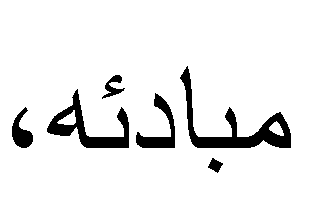 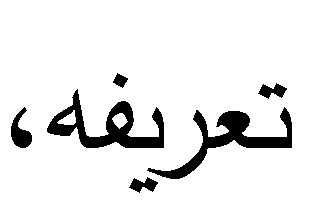 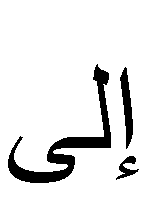 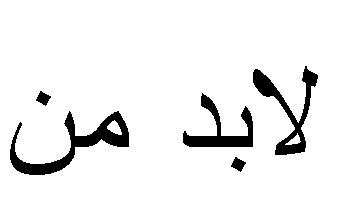 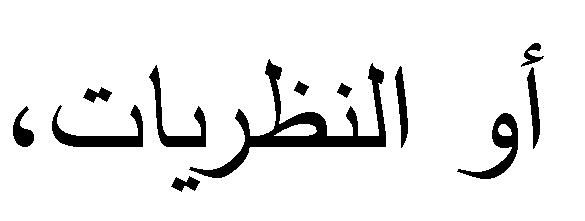 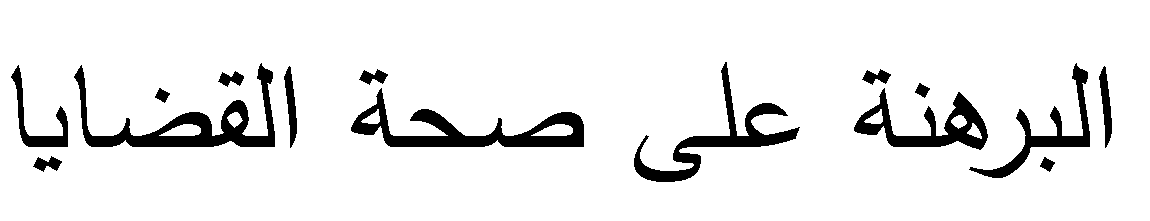 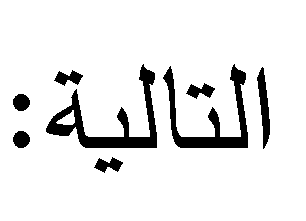 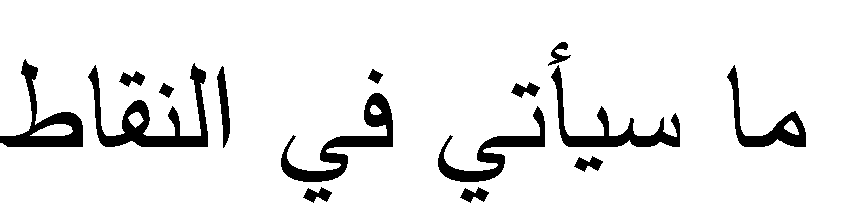 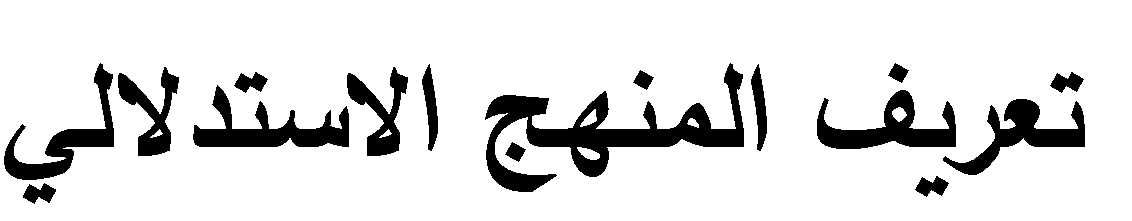 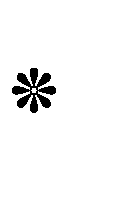 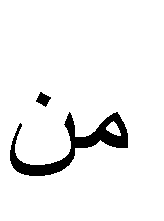 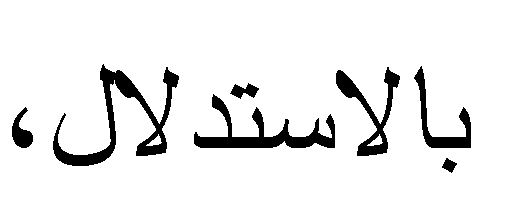 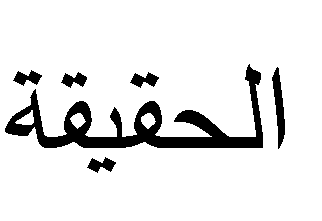 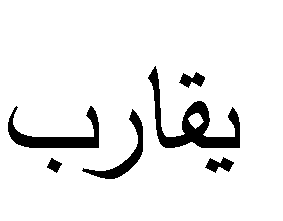 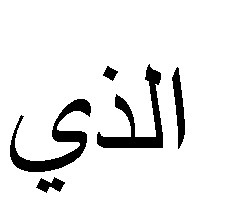 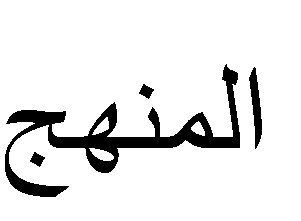 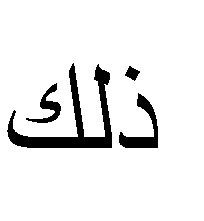 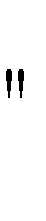 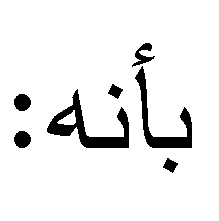 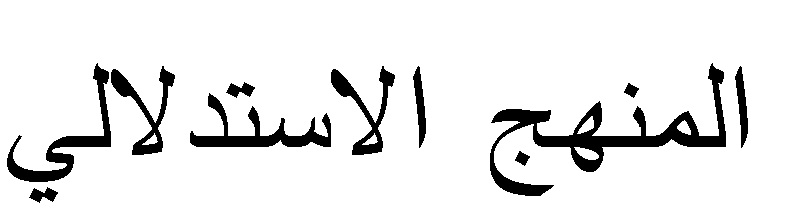 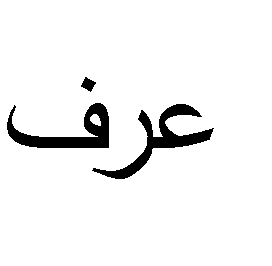 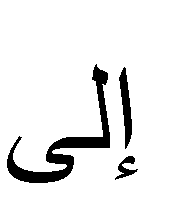 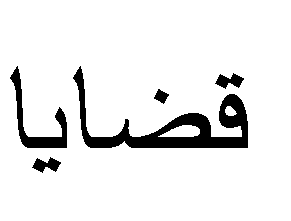 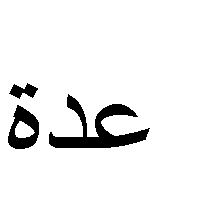 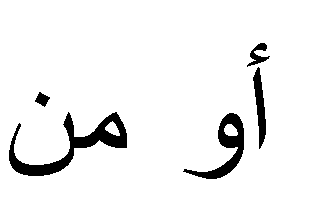 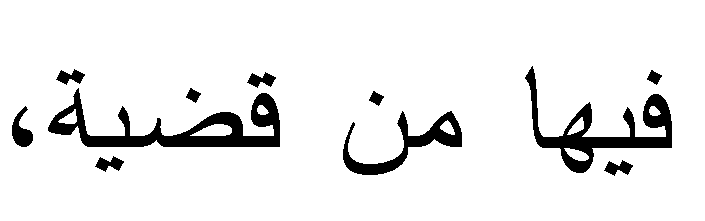 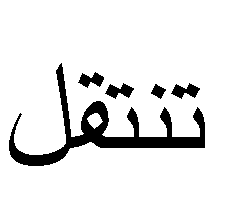 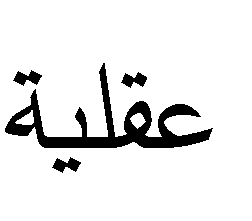 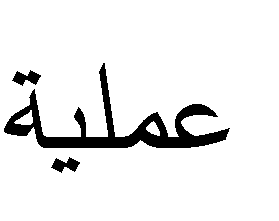 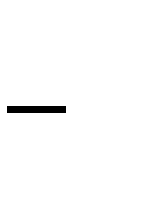 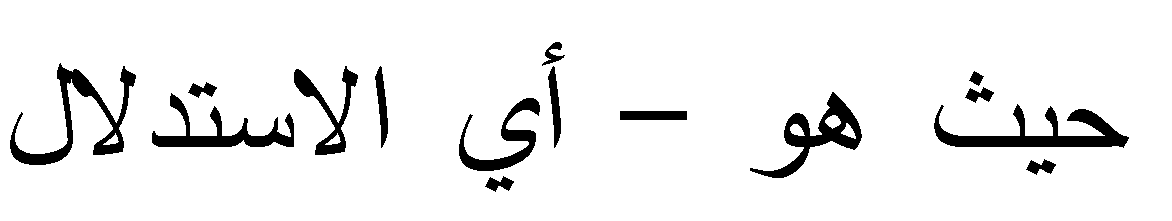 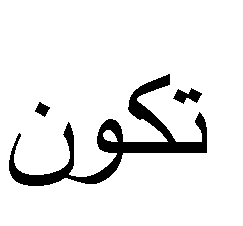 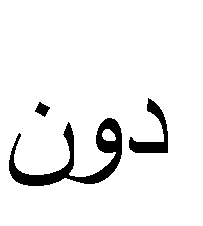 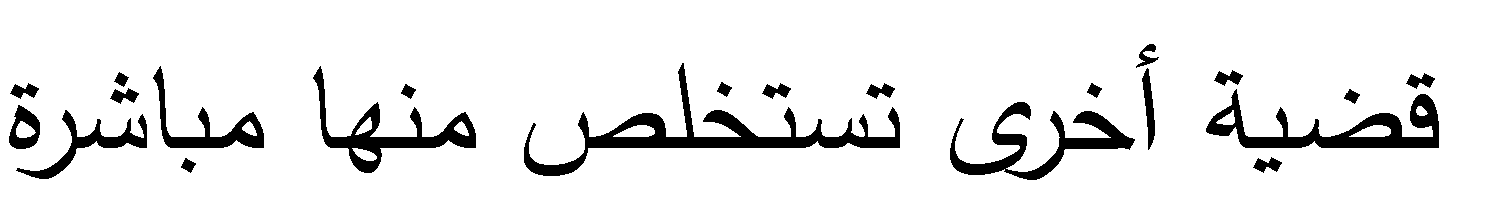 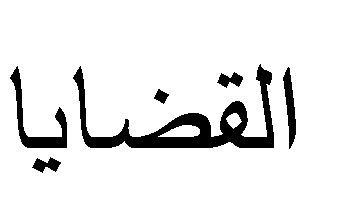 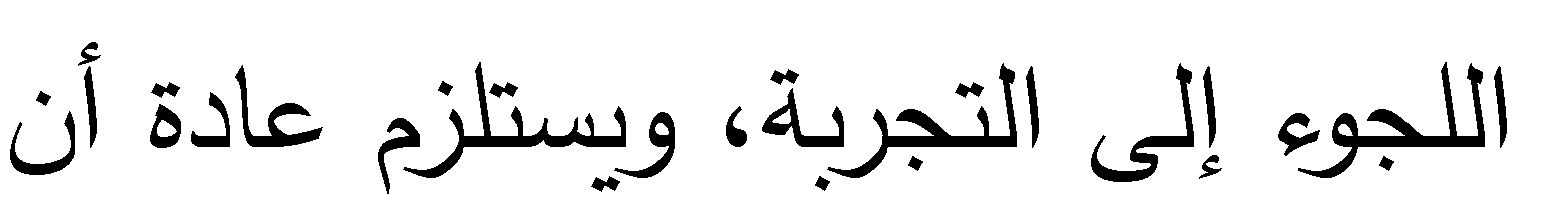 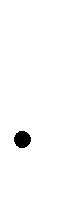 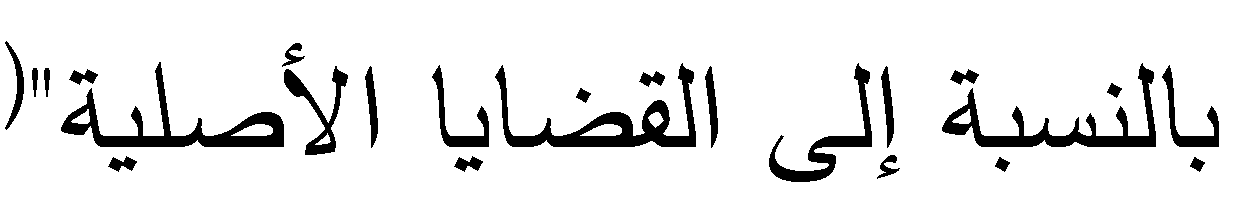 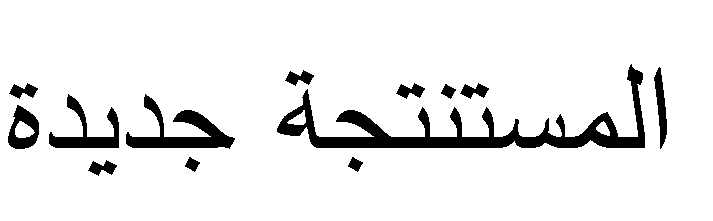 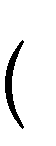 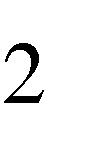 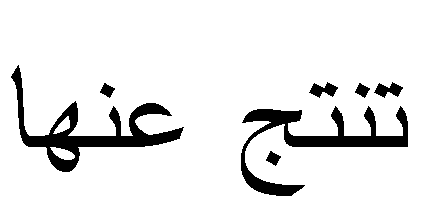 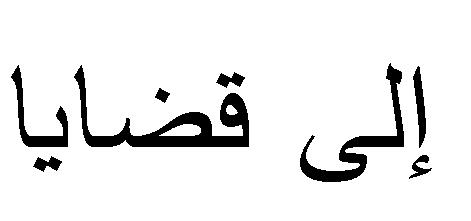 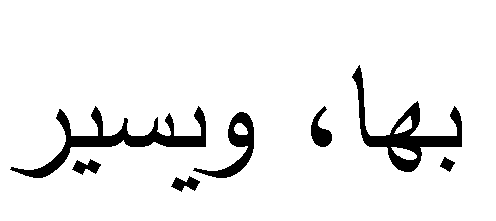 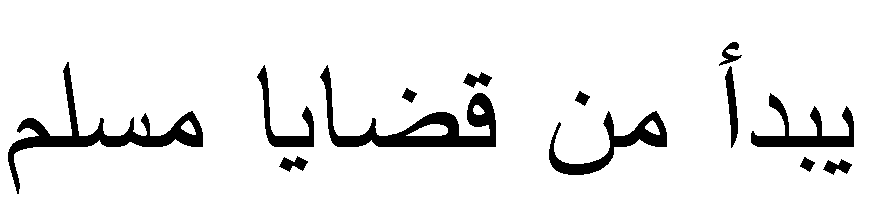 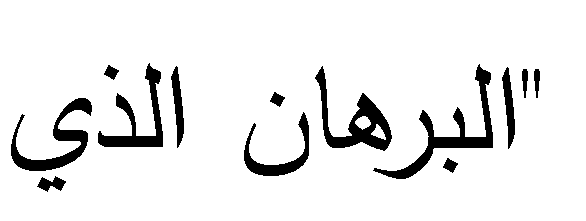 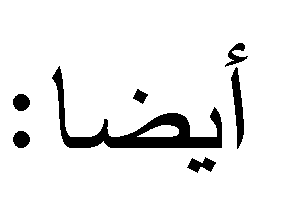 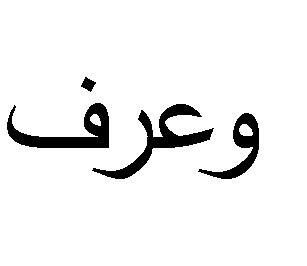 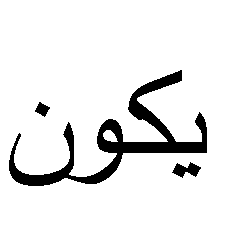 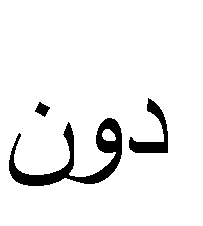 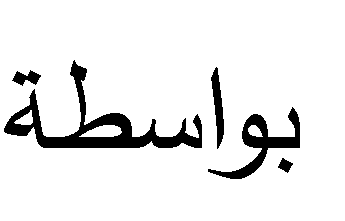 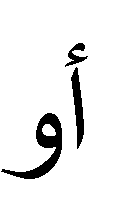 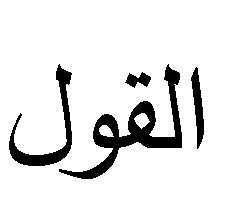 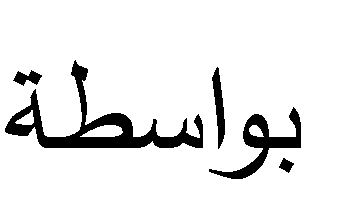 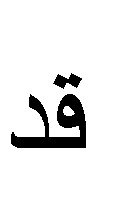 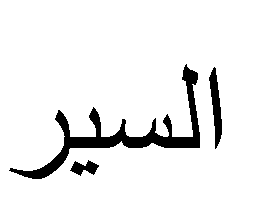 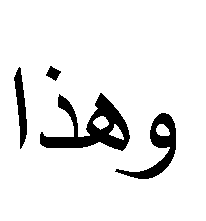 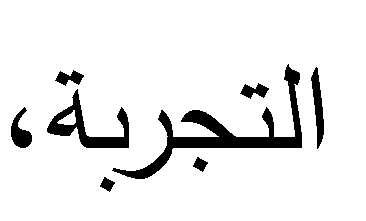 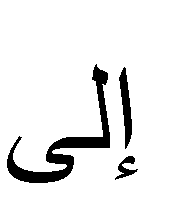 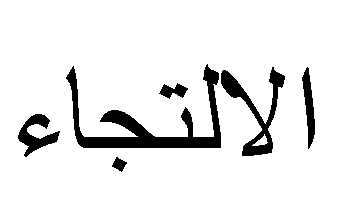 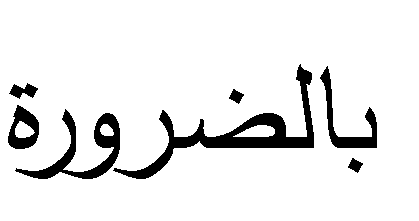 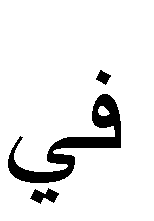 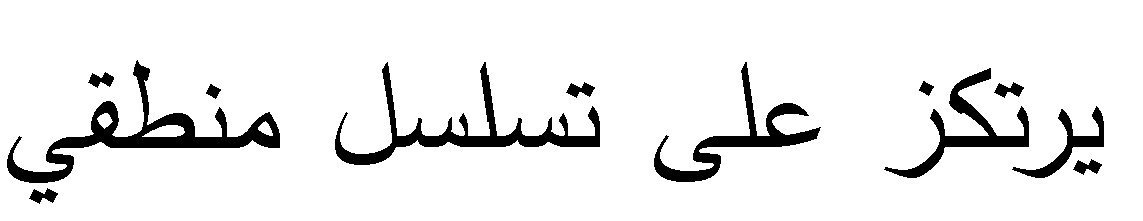 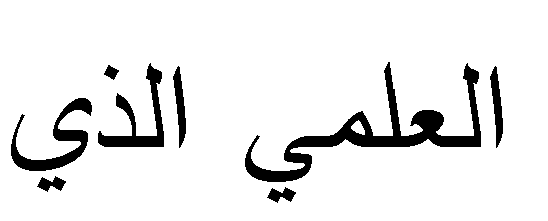 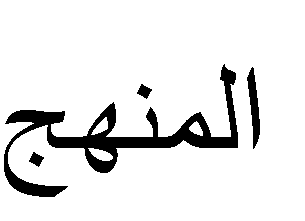 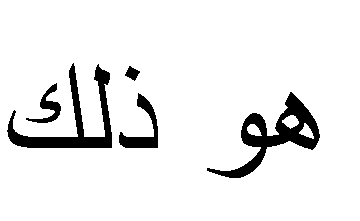 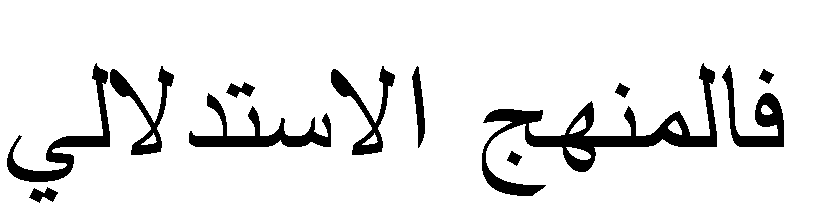 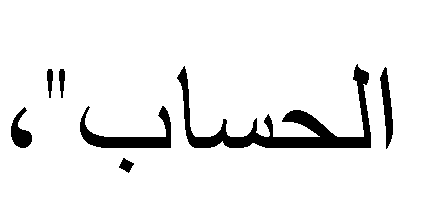 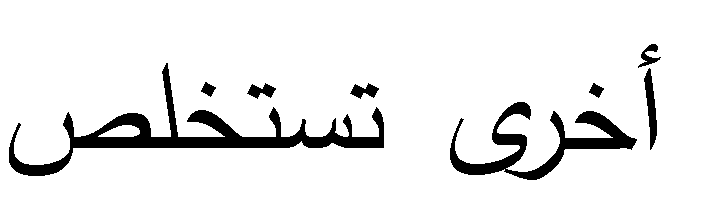 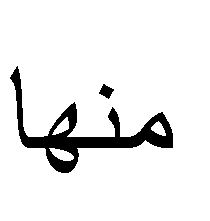 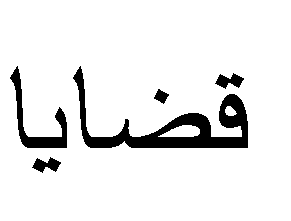 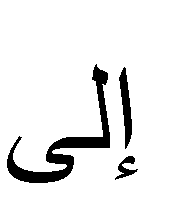 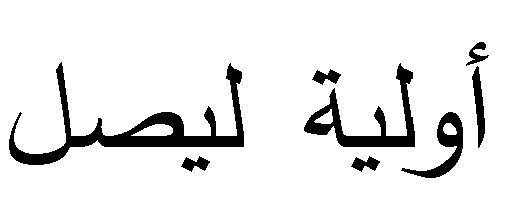 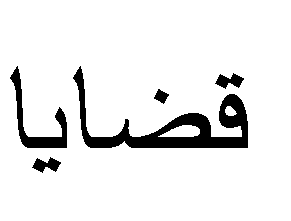 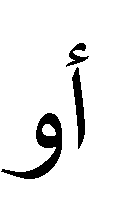 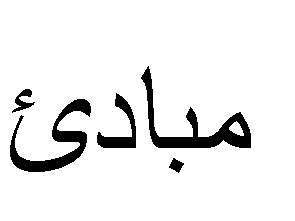 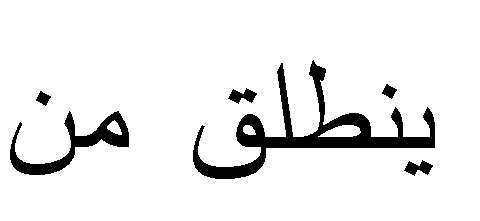 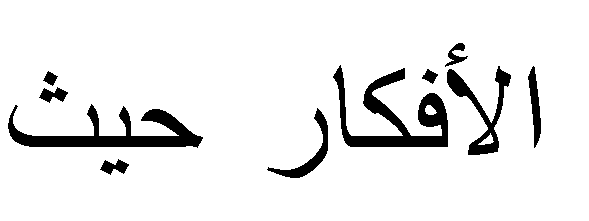 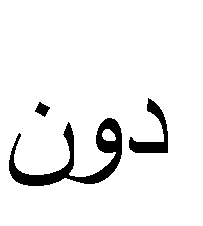 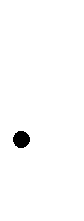 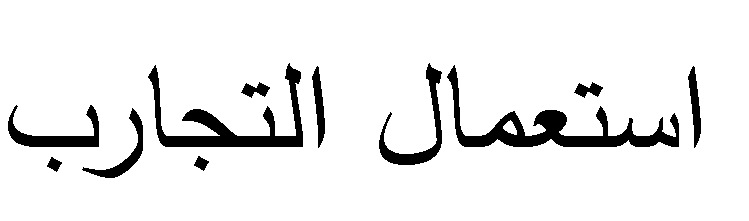 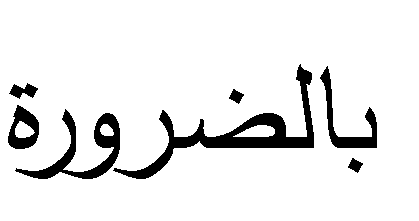 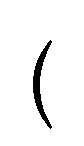 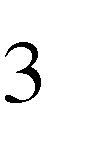 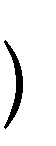 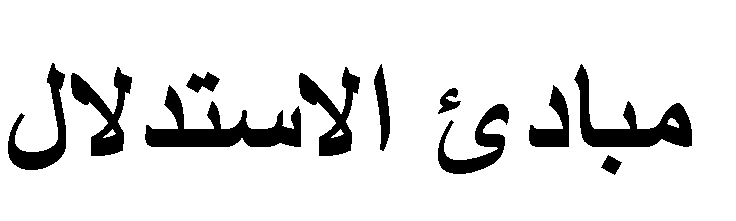 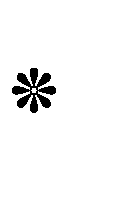 %A9%20%D9%88%D8%A7%D8%B5%D8%B7%D9%84%D8%A7%D8%AD%D9%8B% D8%A7 26 19	202 11 12

15	2010 2009
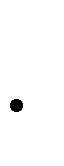 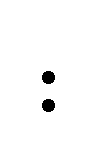 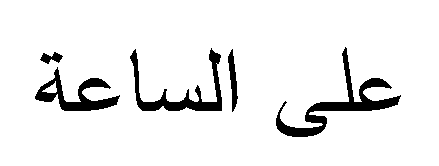 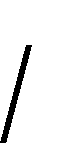 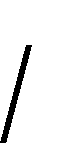 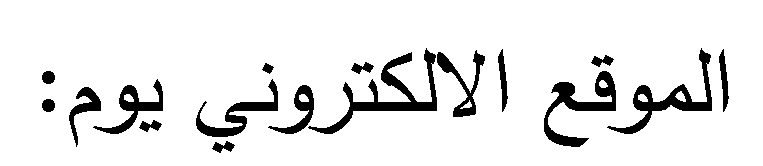 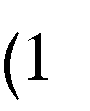 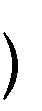 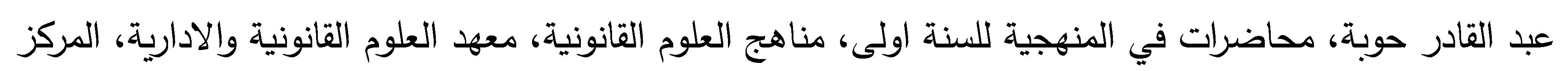 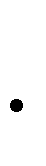 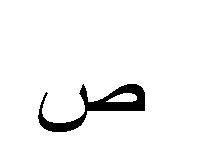 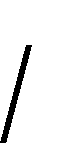 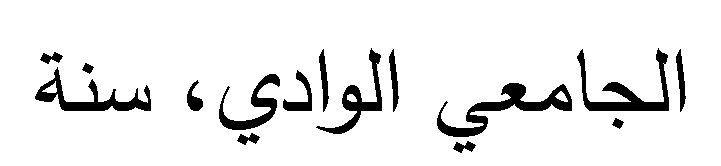 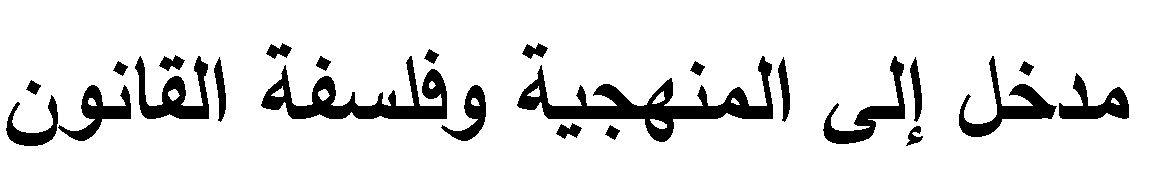 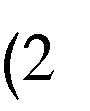 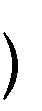 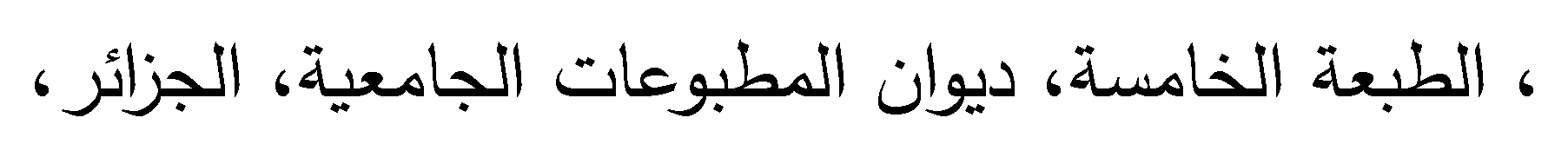 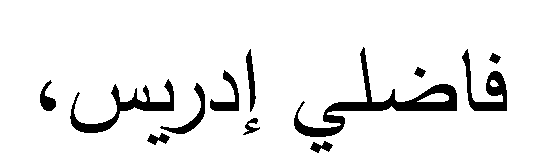 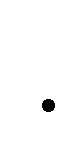 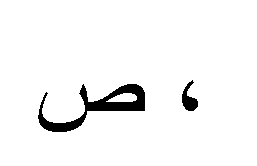 22
2003
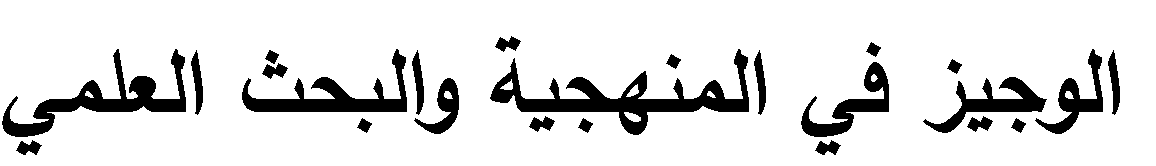 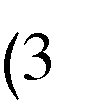 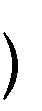 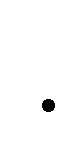 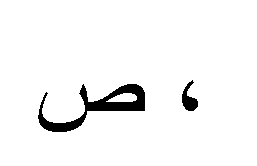 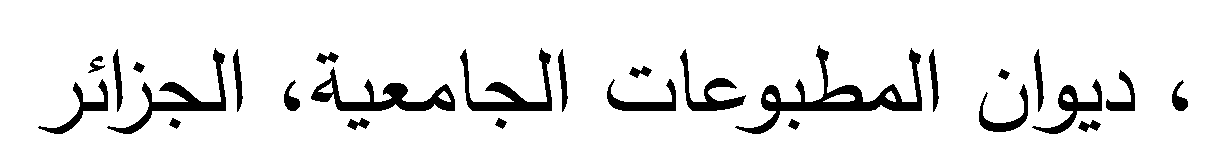 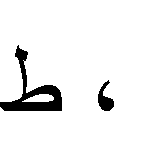 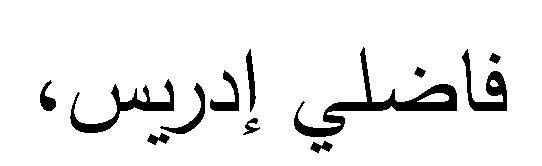 310
2010
3
4
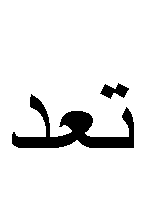 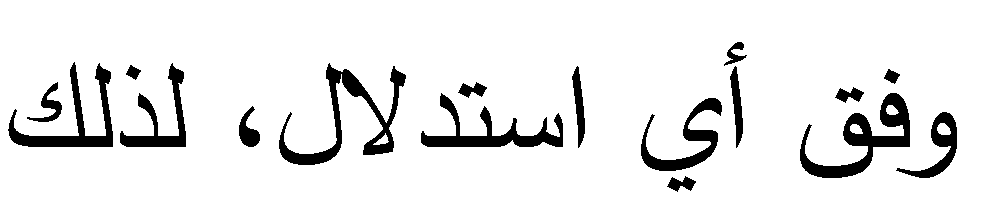 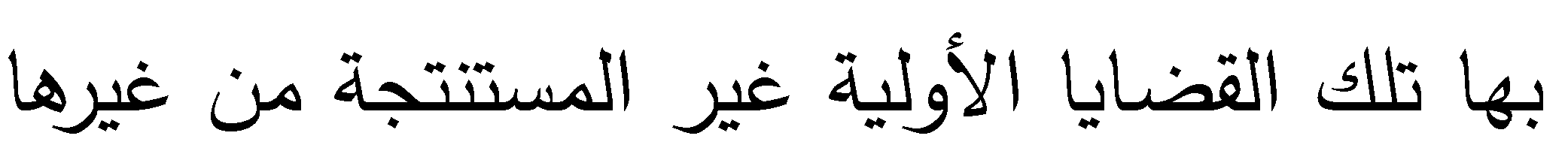 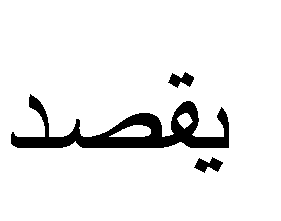 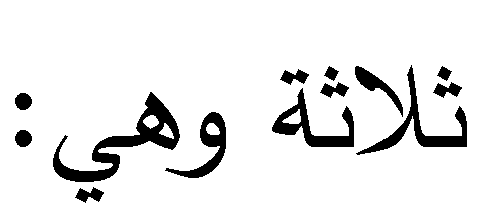 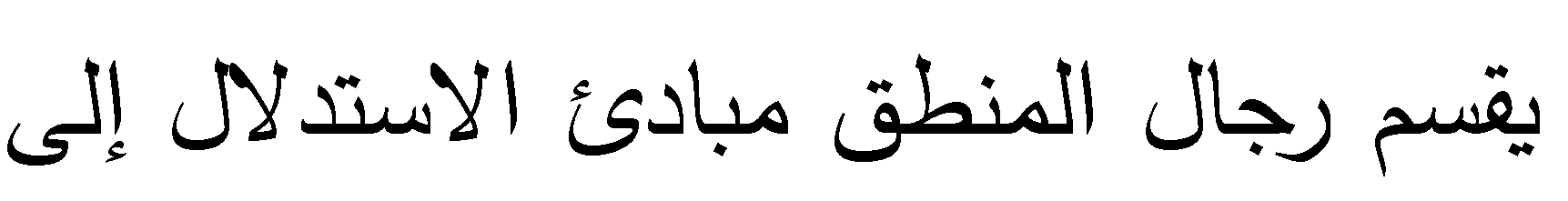 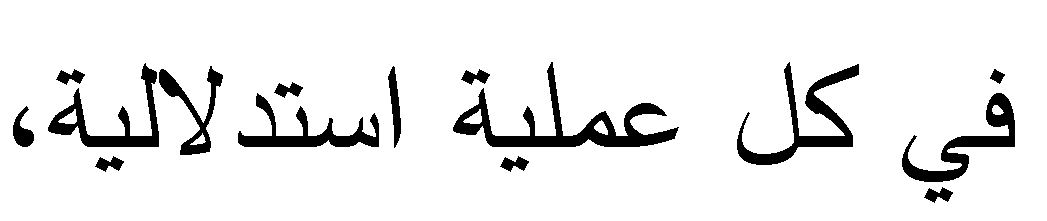 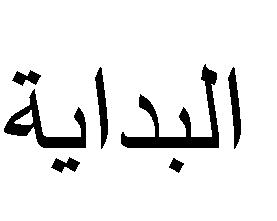 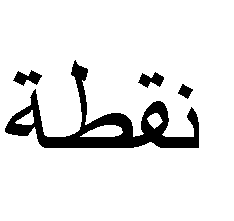 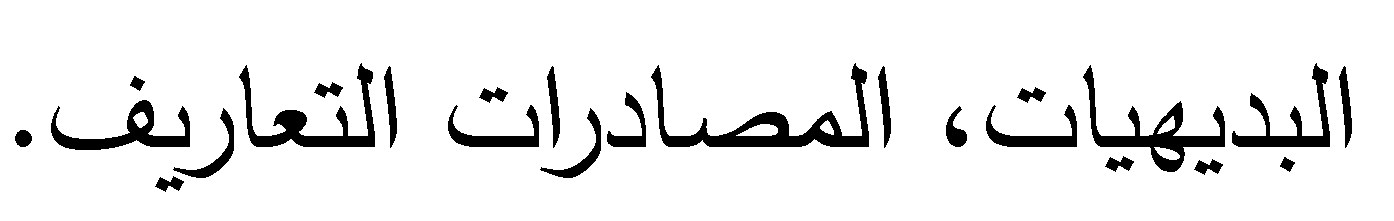 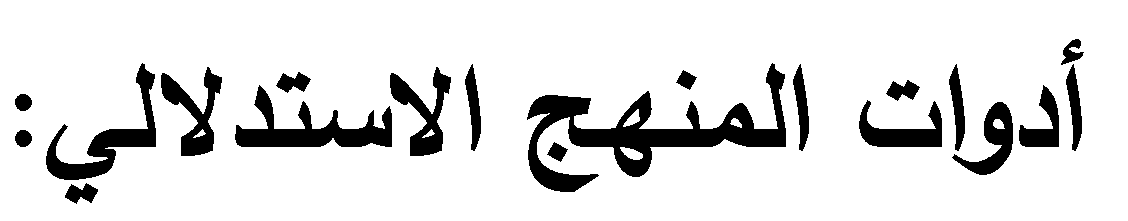 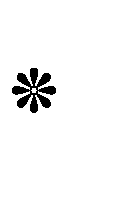 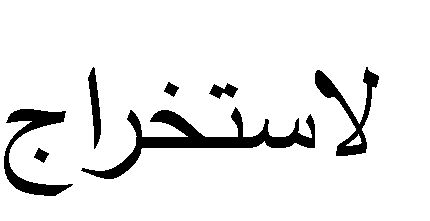 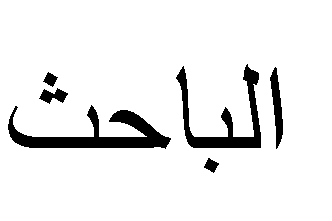 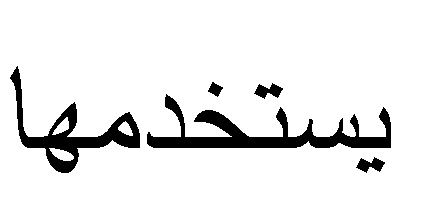 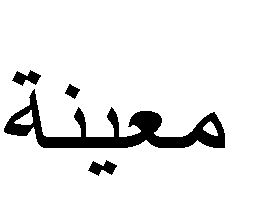 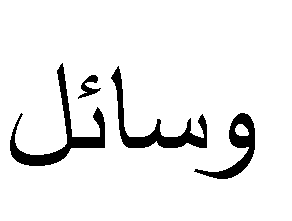 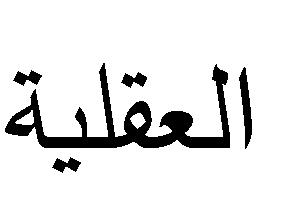 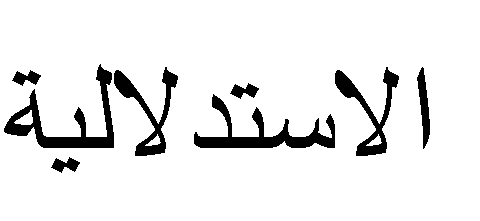 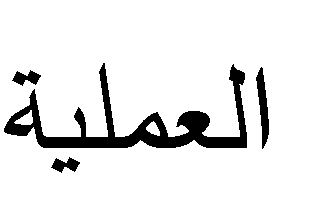 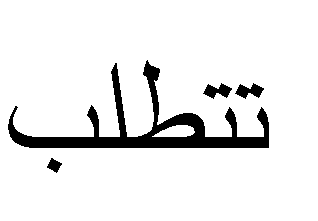 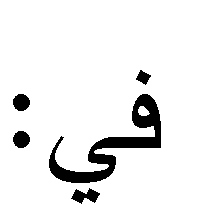 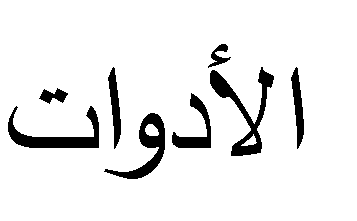 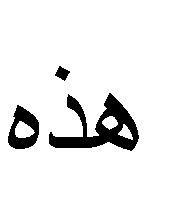 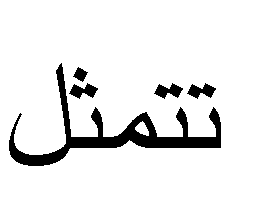 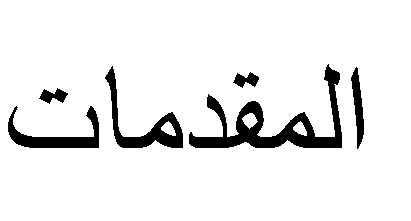 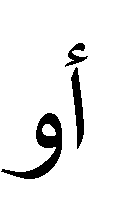 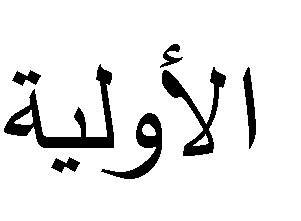 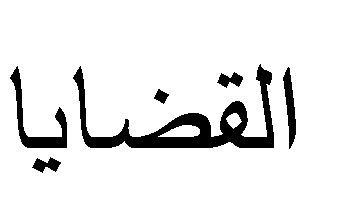 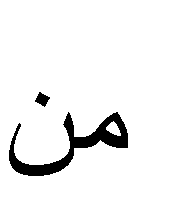 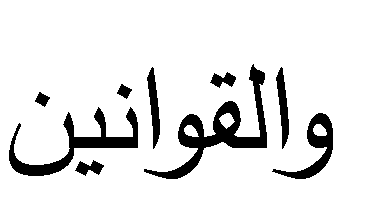 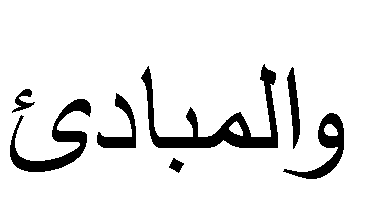 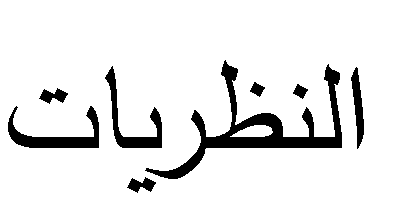 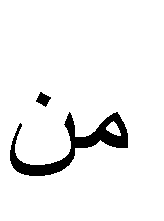 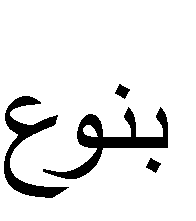 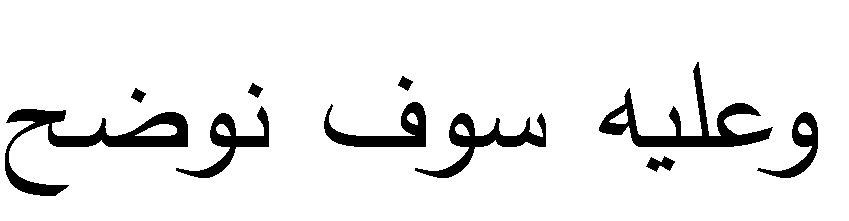 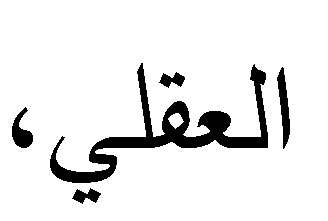 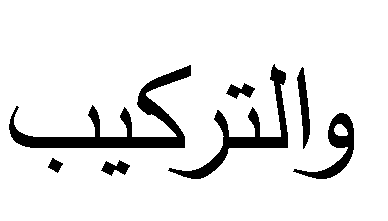 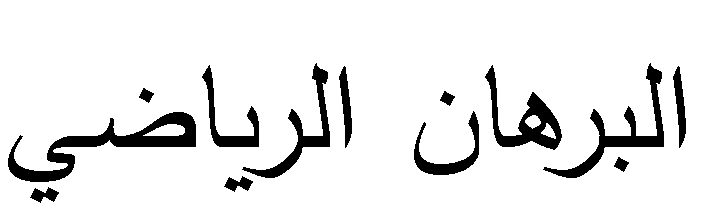 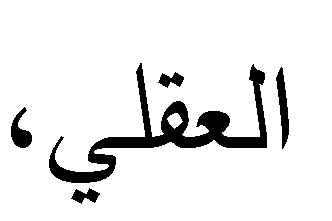 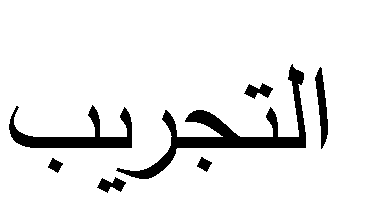 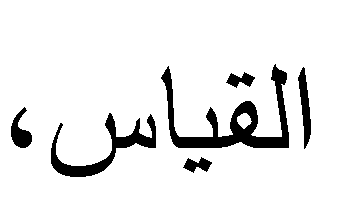 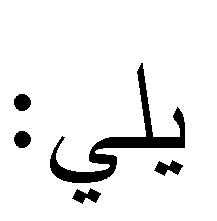 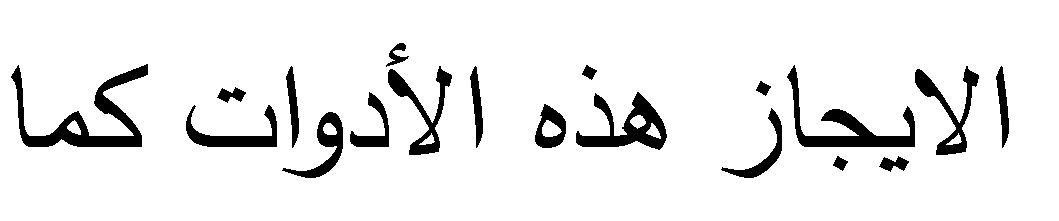 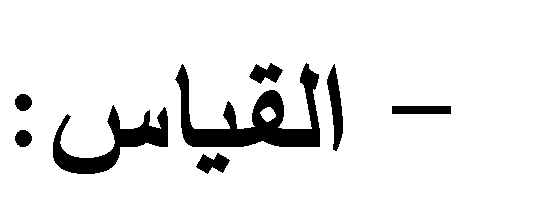 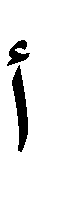 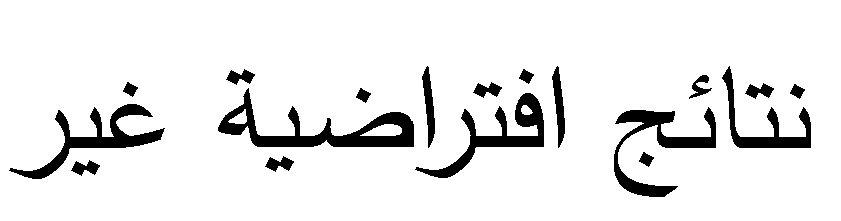 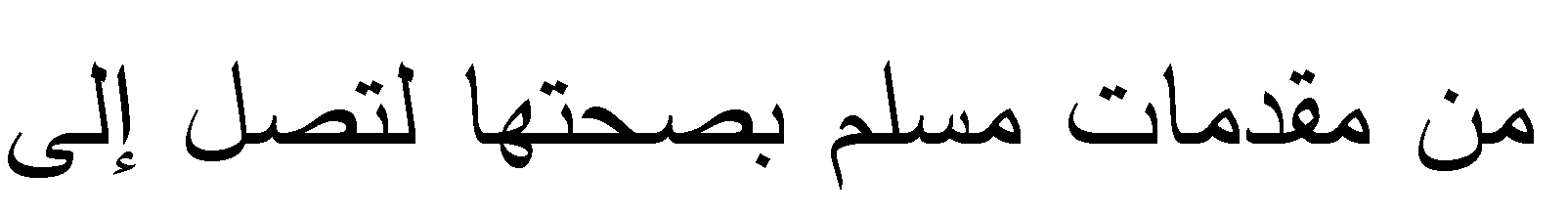 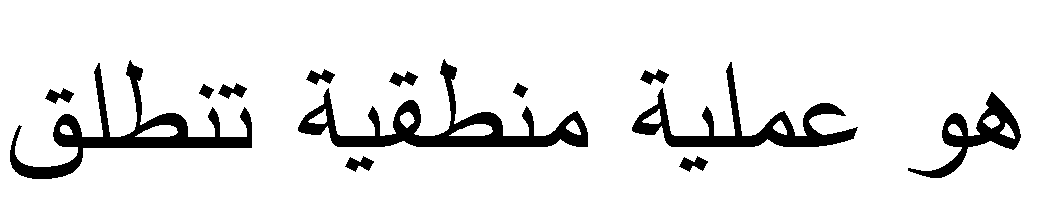 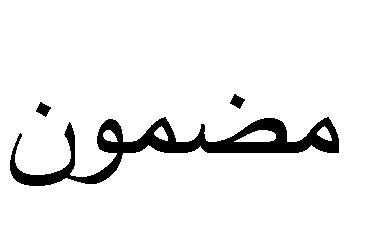 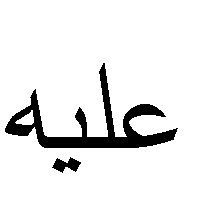 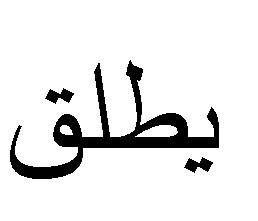 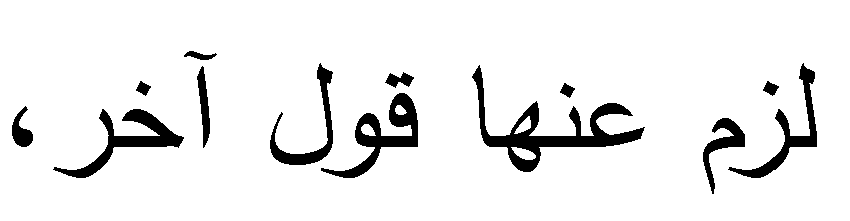 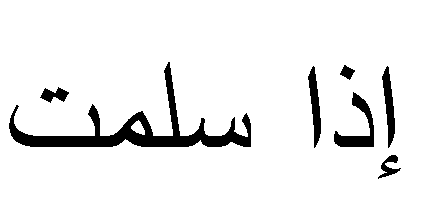 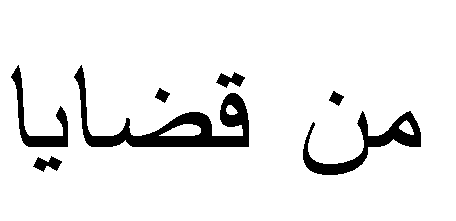 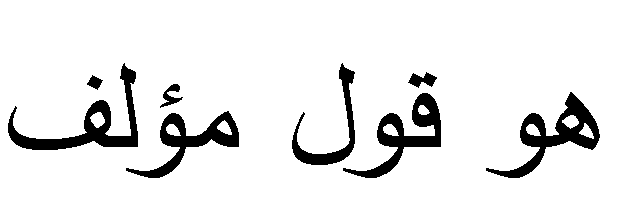 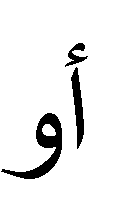 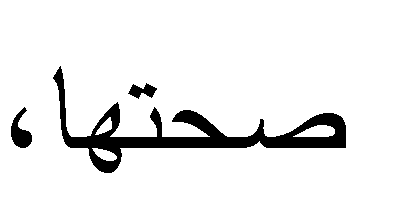 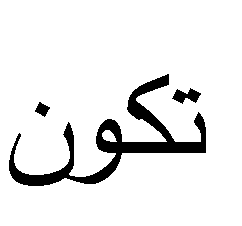 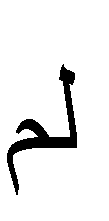 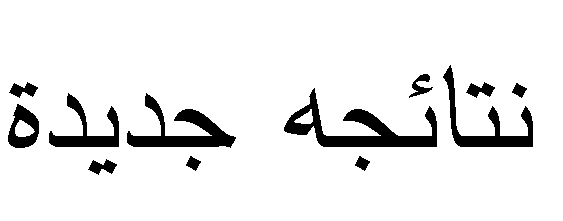 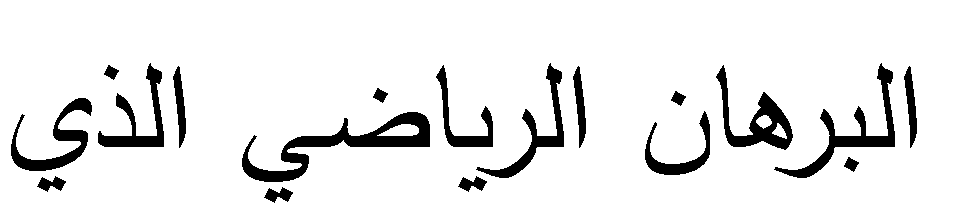 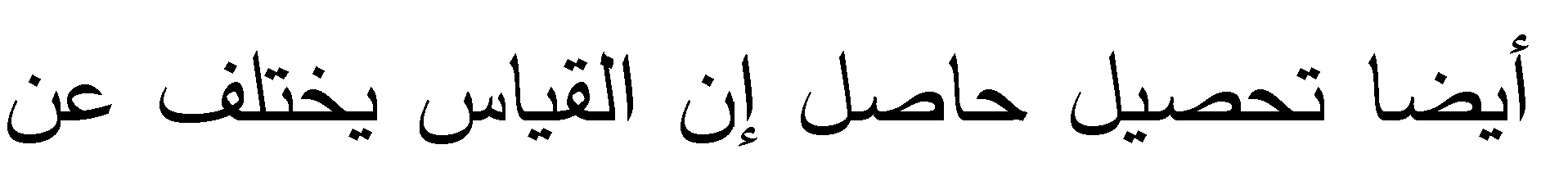 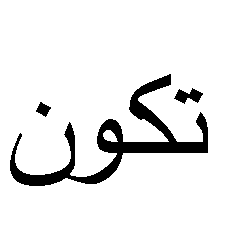 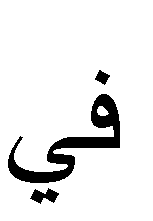 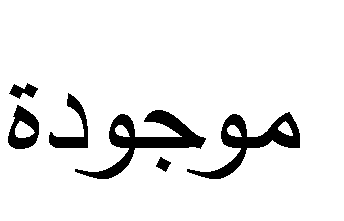 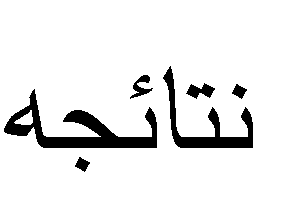 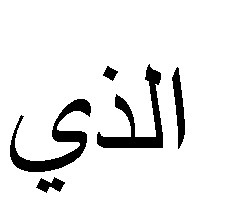 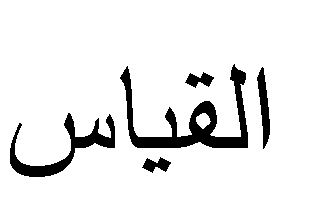 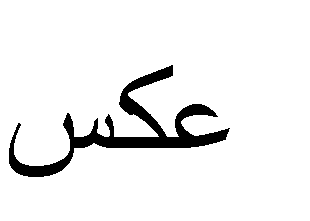 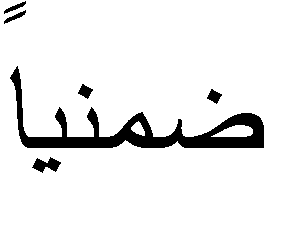 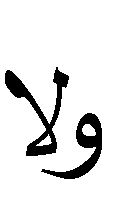 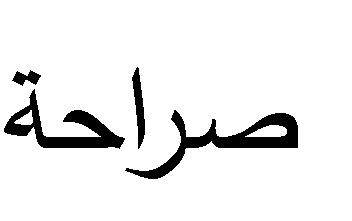 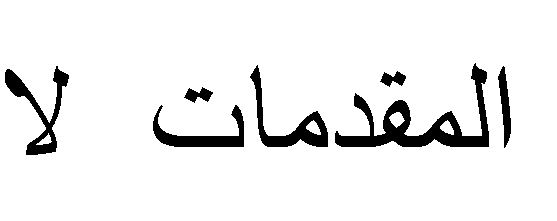 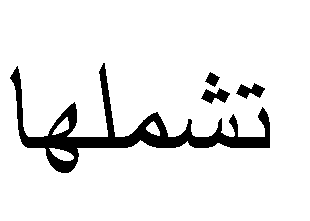 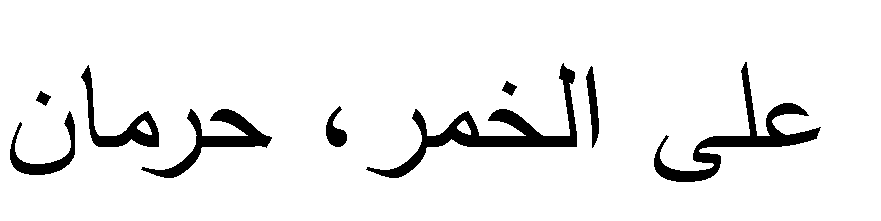 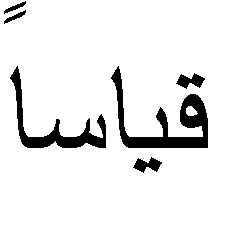 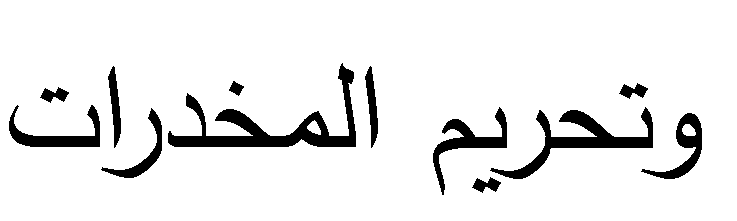 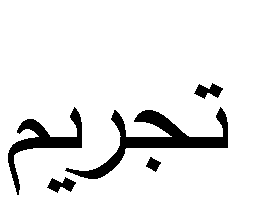 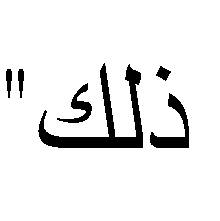 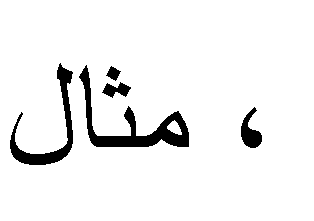 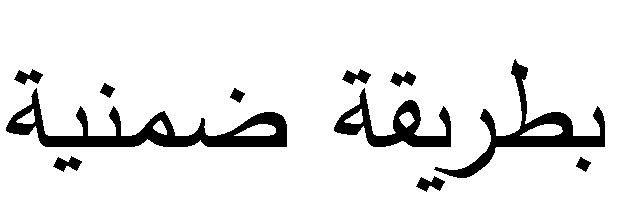 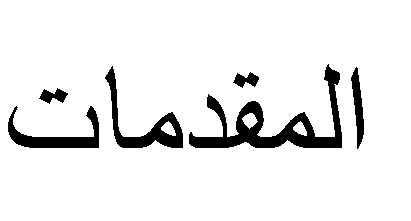 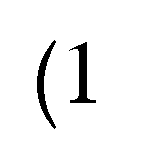 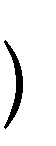 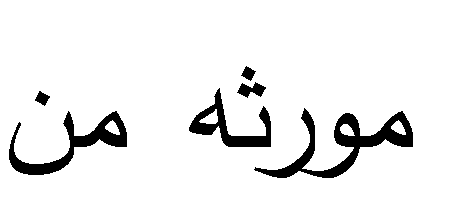 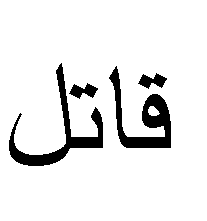 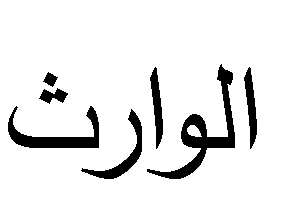 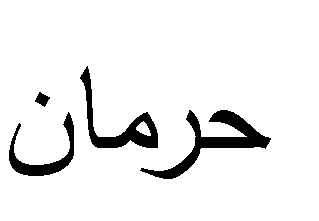 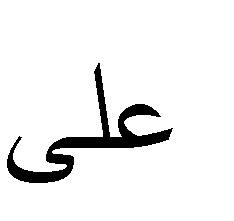 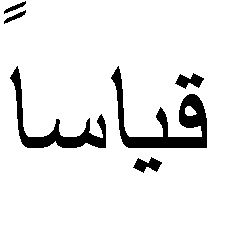 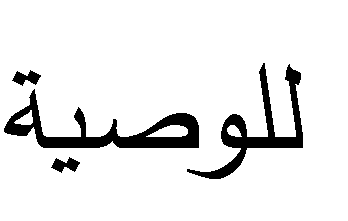 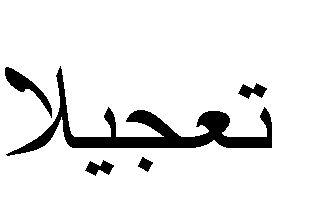 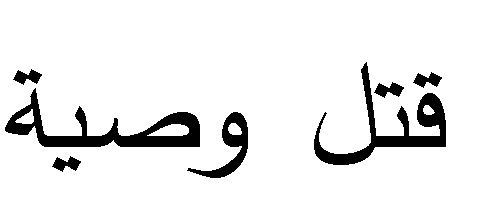 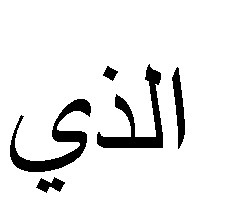 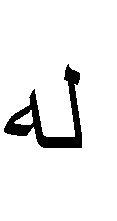 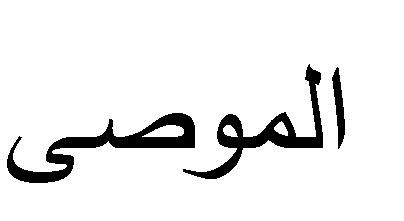 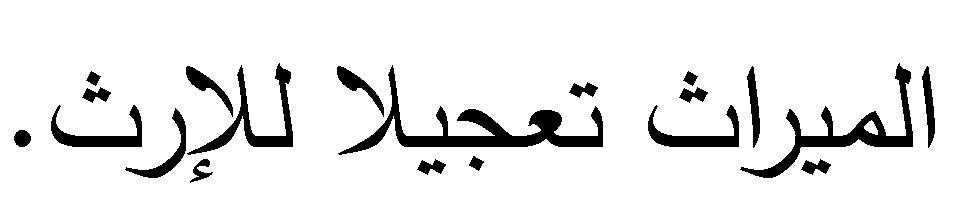 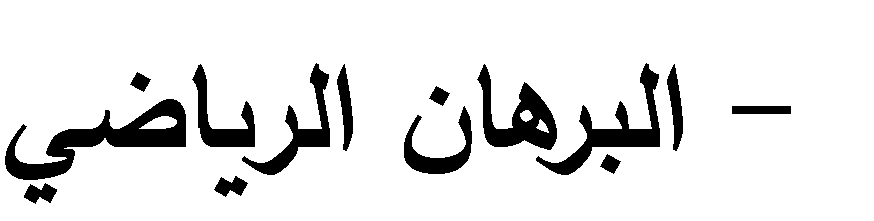 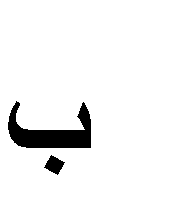 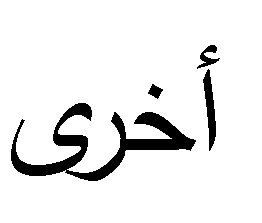 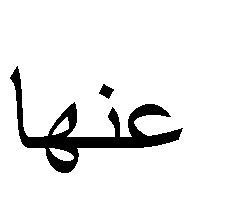 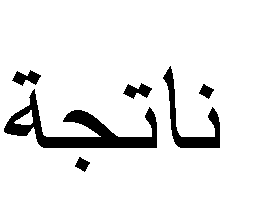 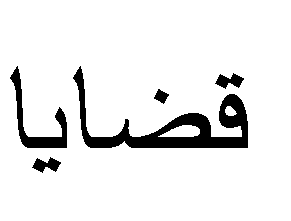 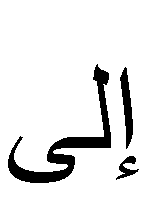 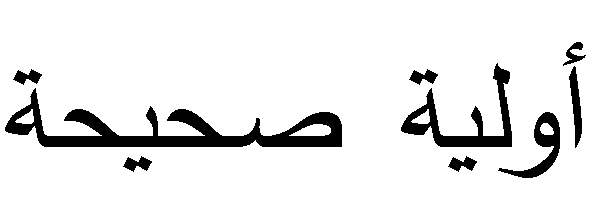 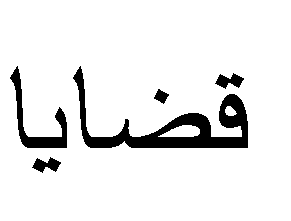 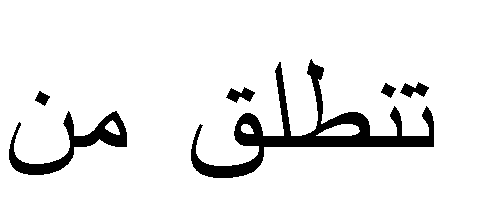 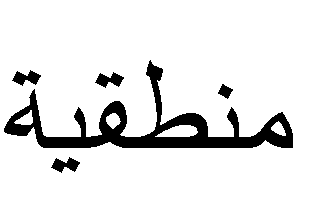 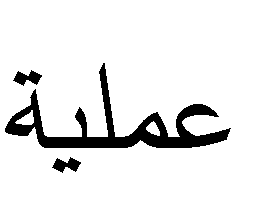 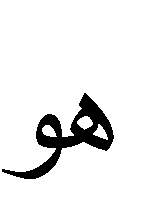 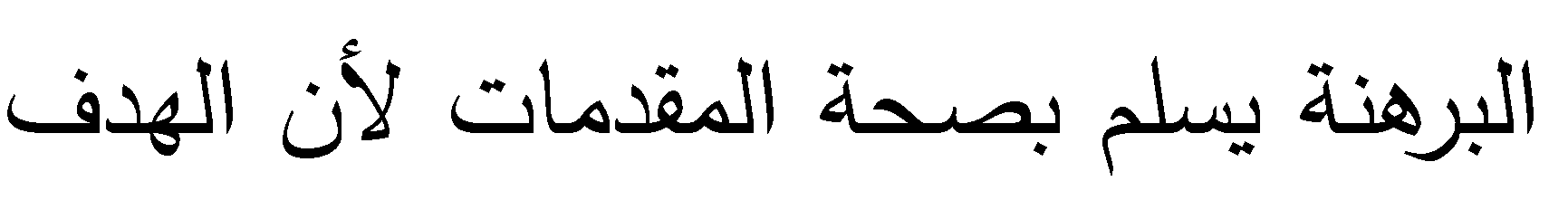 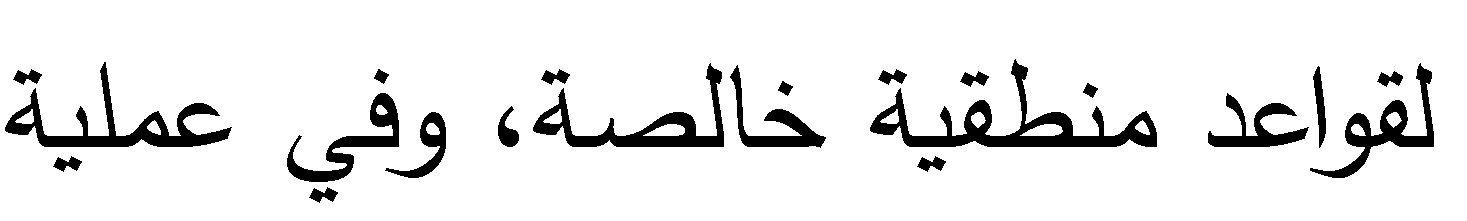 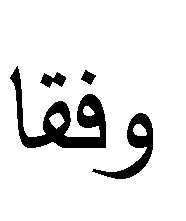 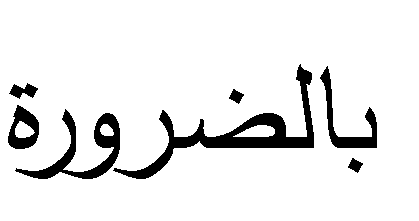 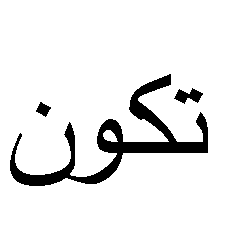 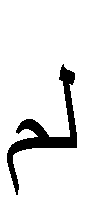 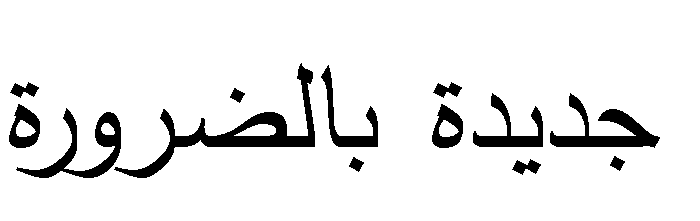 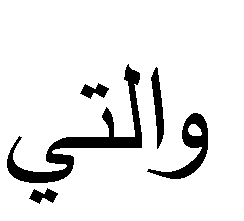 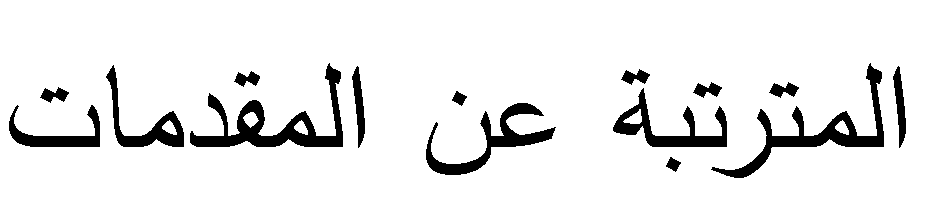 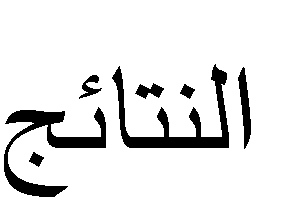 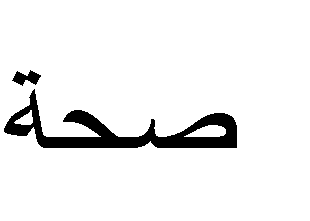 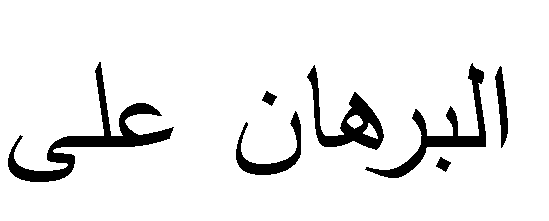 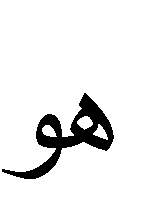 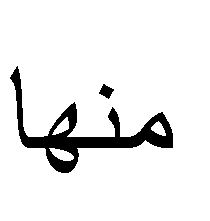 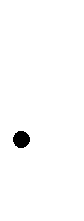 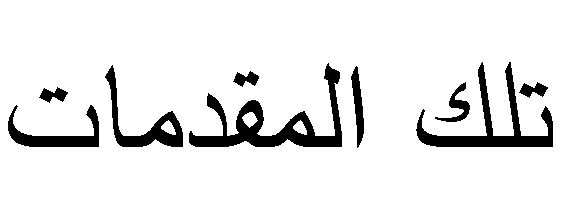 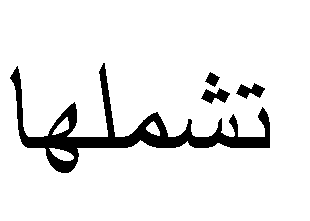 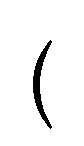 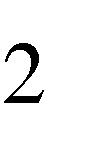 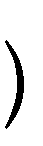 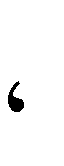 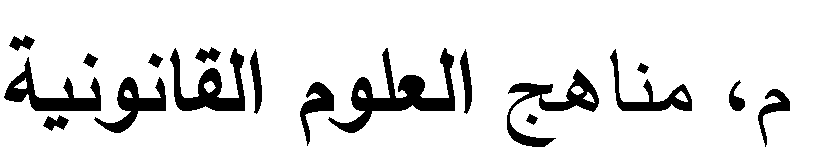 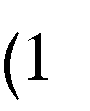 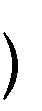 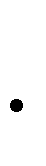 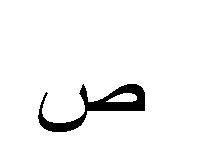 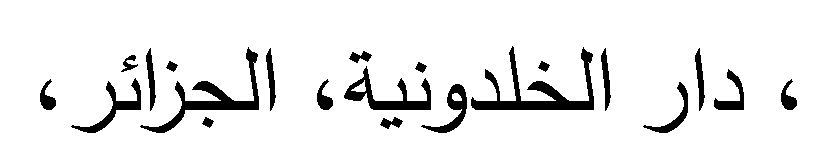 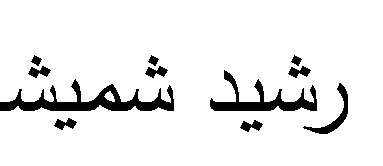 022
2018
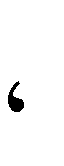 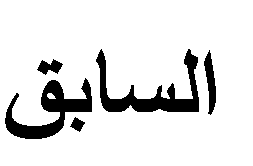 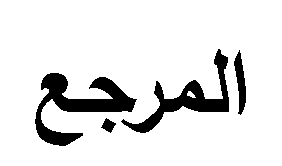 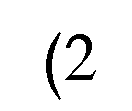 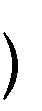 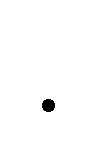 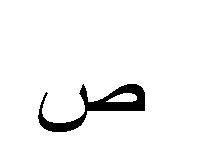 022
5
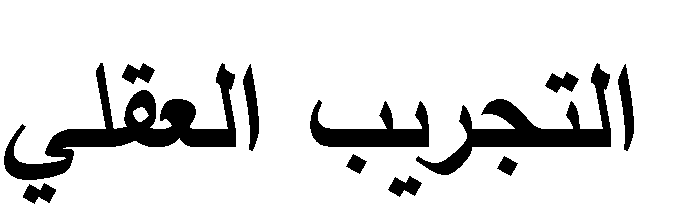 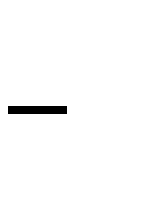 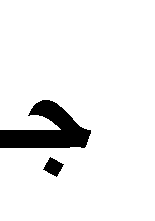 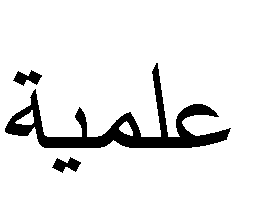 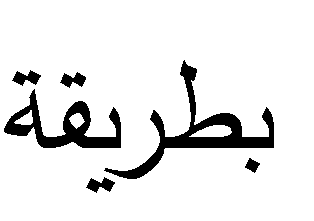 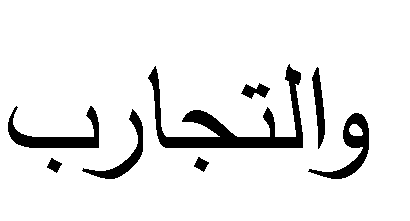 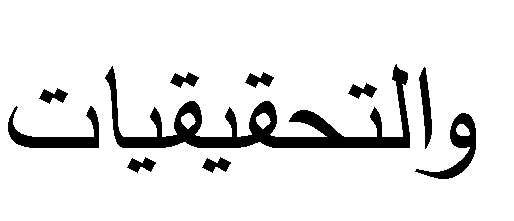 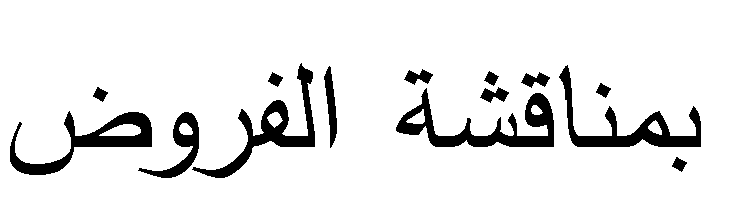 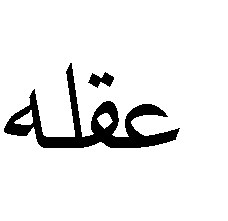 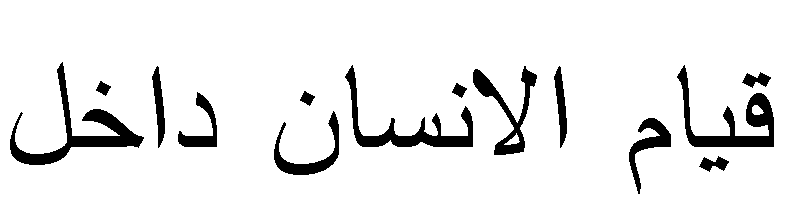 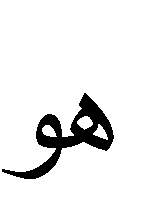 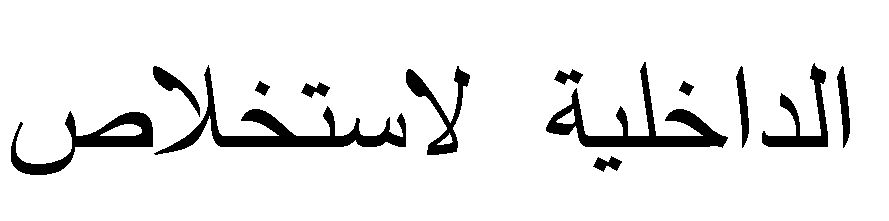 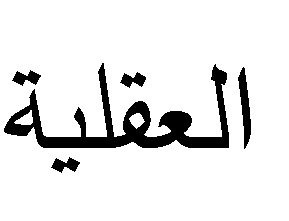 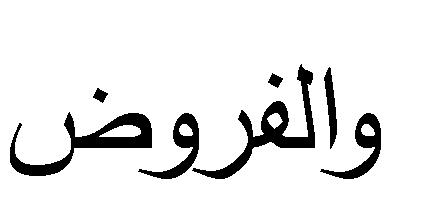 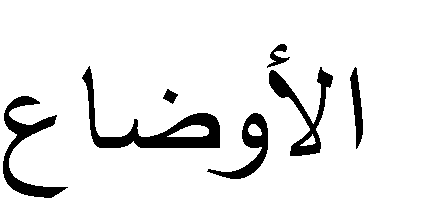 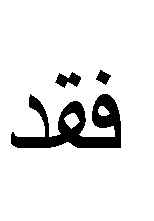 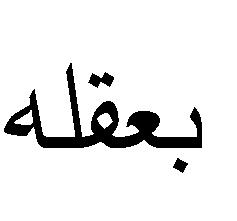 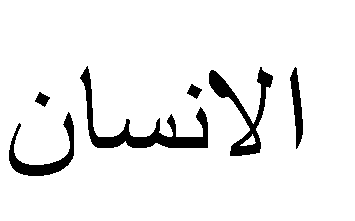 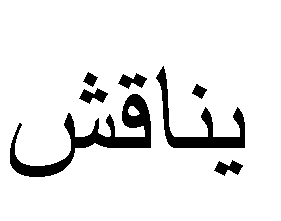 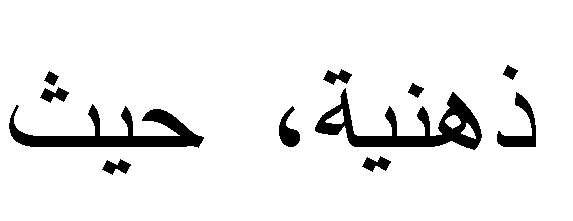 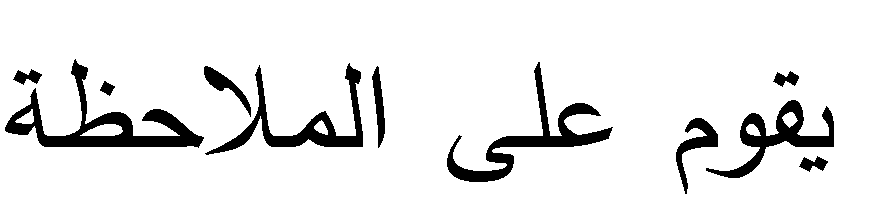 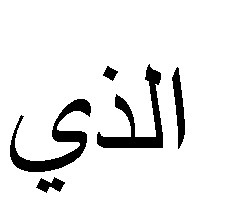 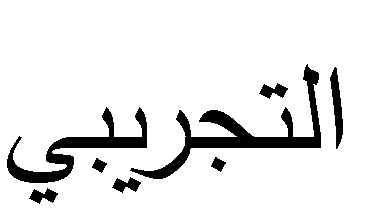 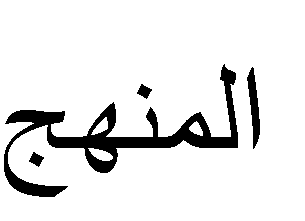 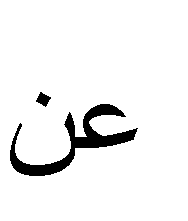 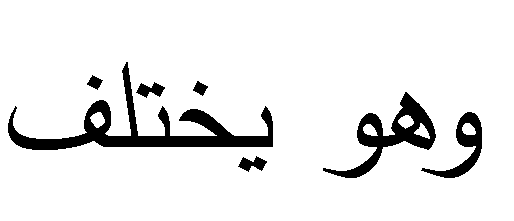 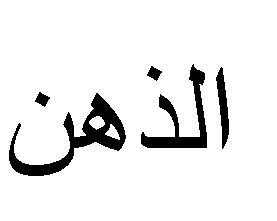 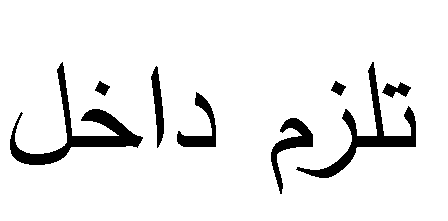 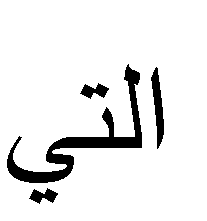 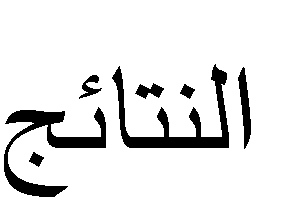 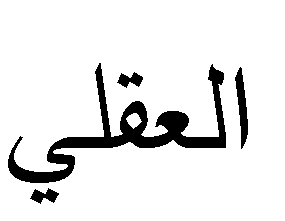 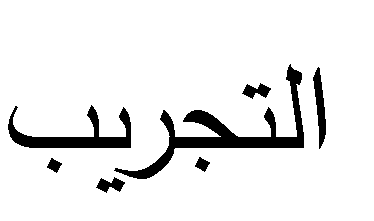 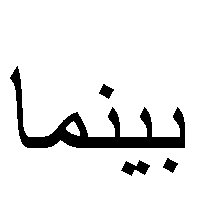 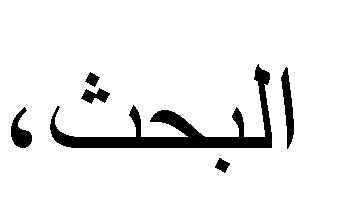 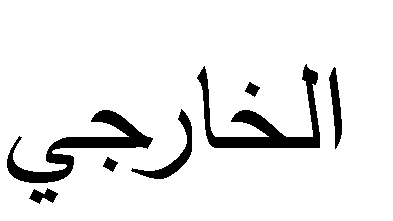 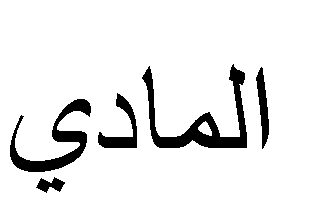 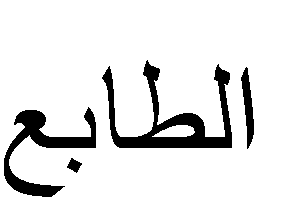 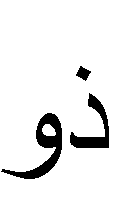 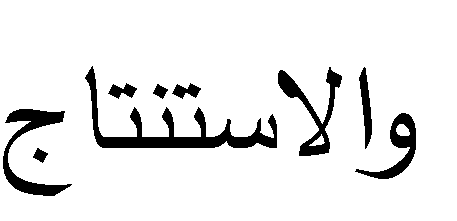 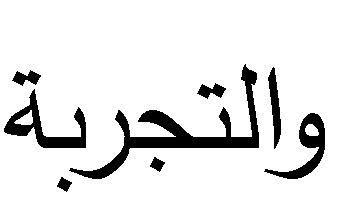 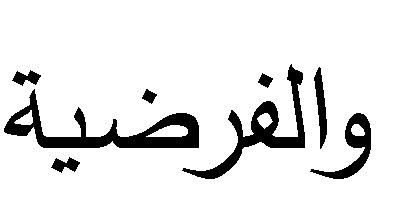 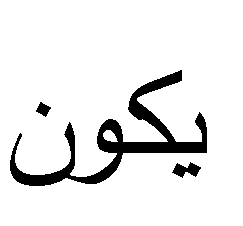 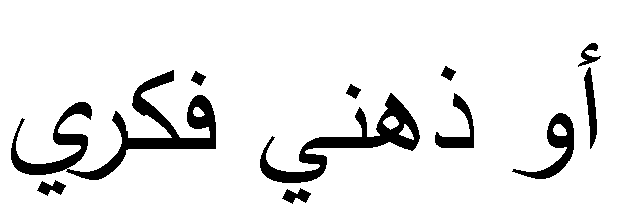 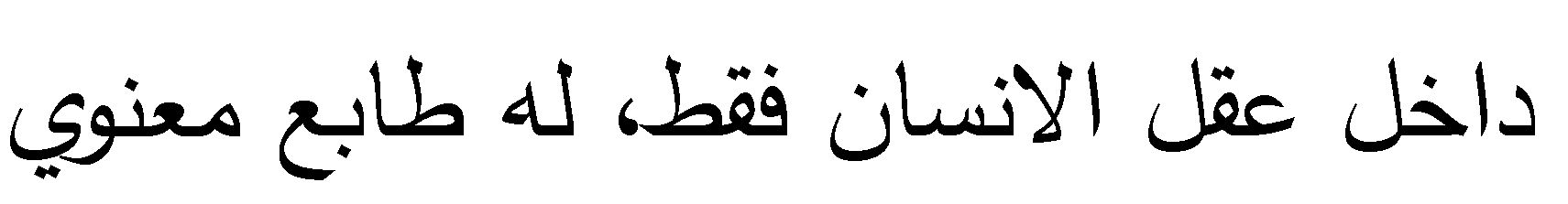 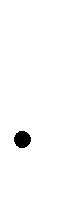 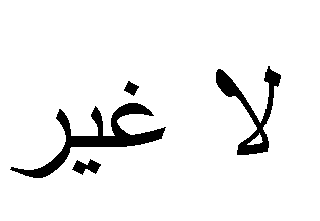 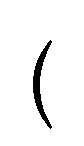 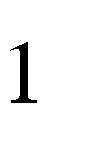 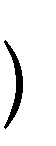 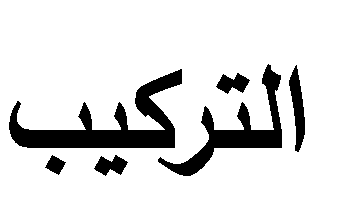 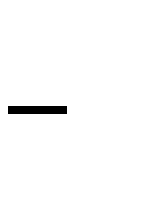 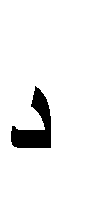 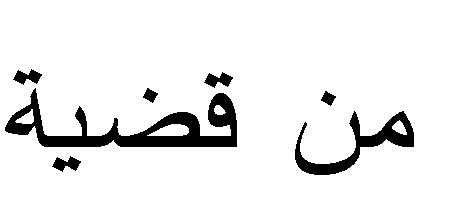 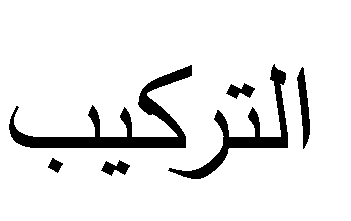 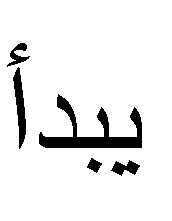 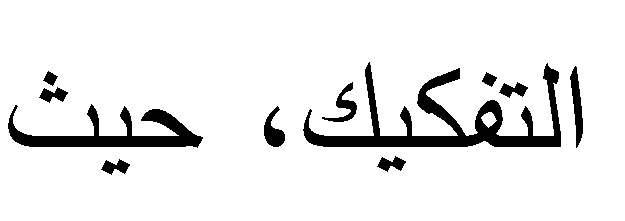 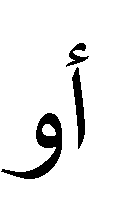 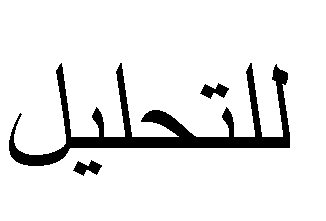 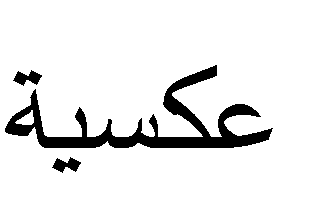 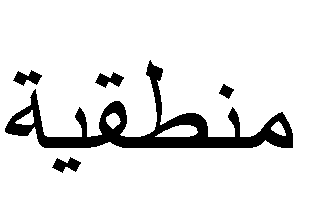 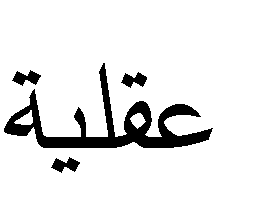 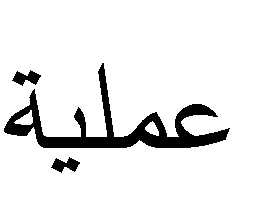 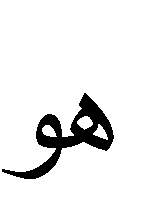 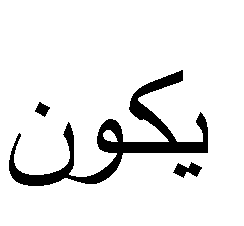 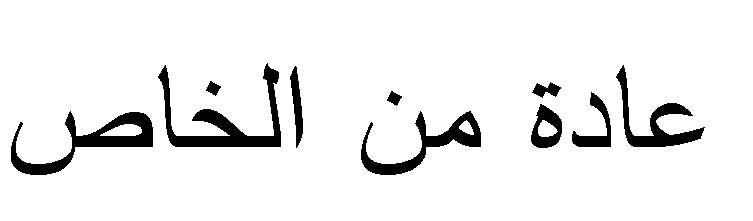 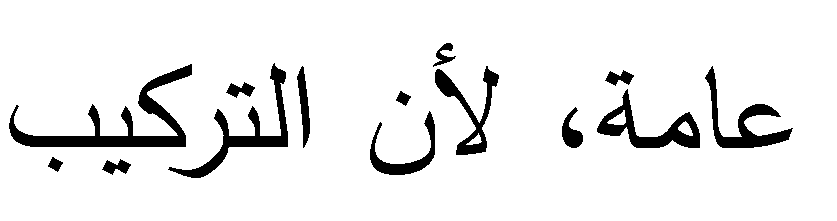 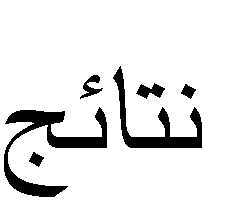 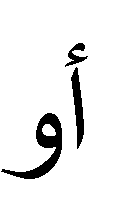 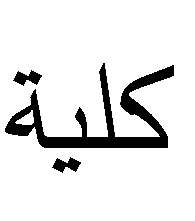 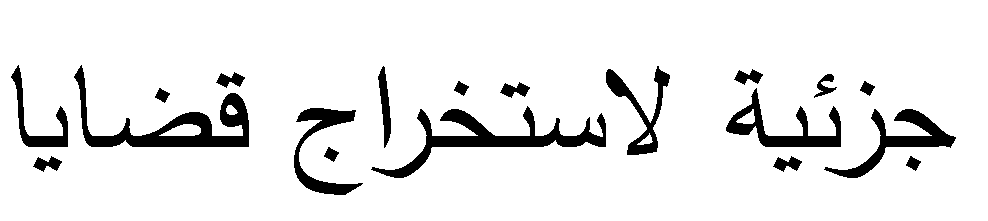 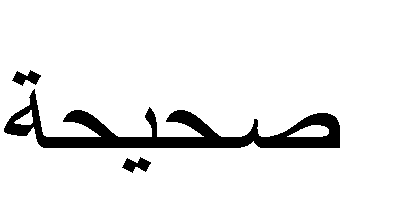 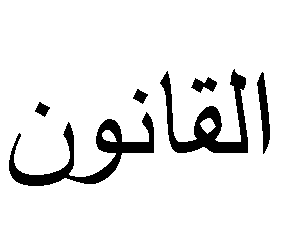 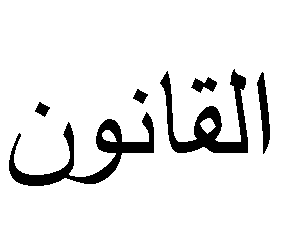 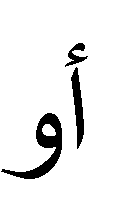 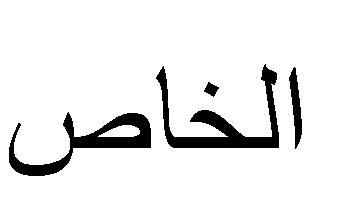 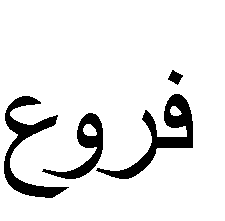 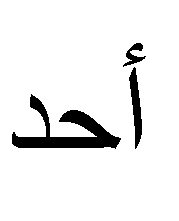 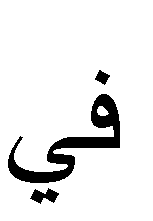 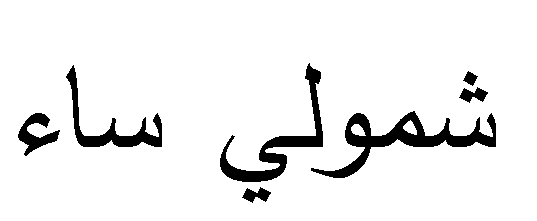 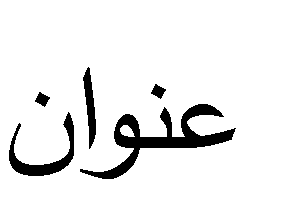 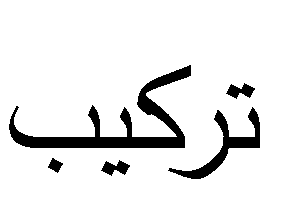 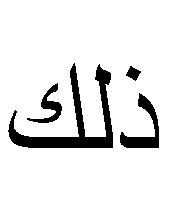 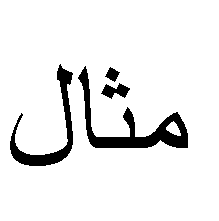 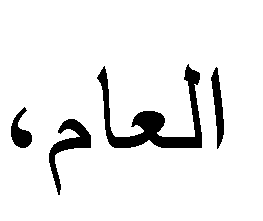 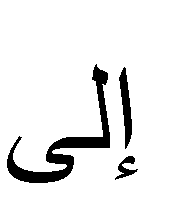 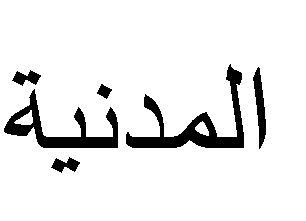 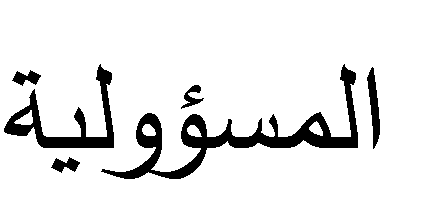 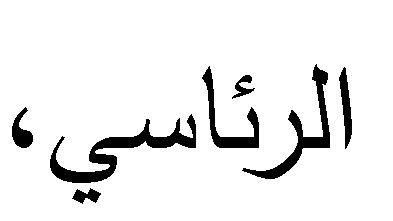 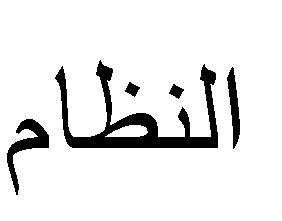 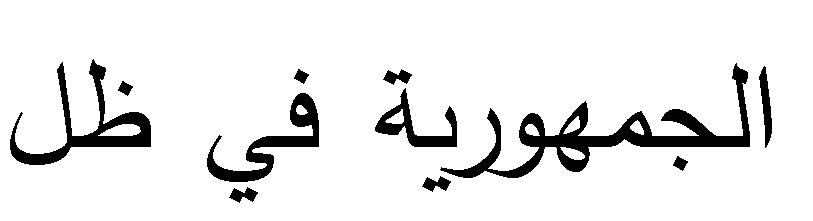 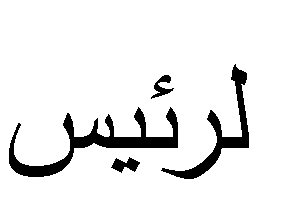 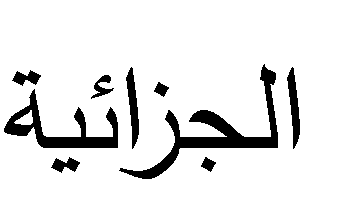 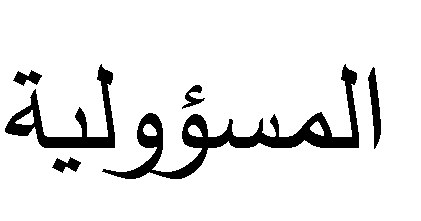 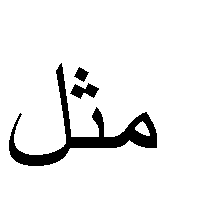 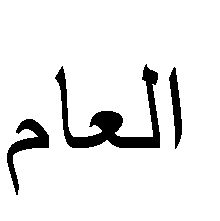 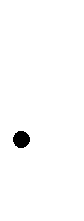 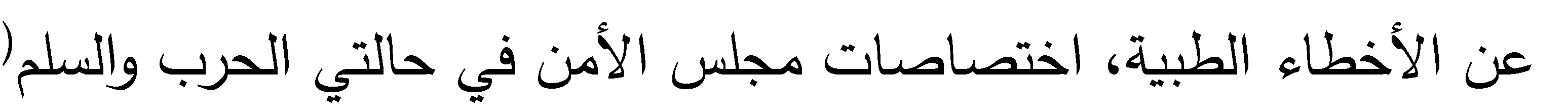 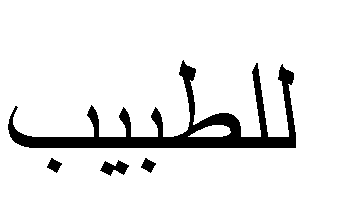 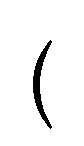 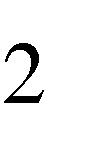 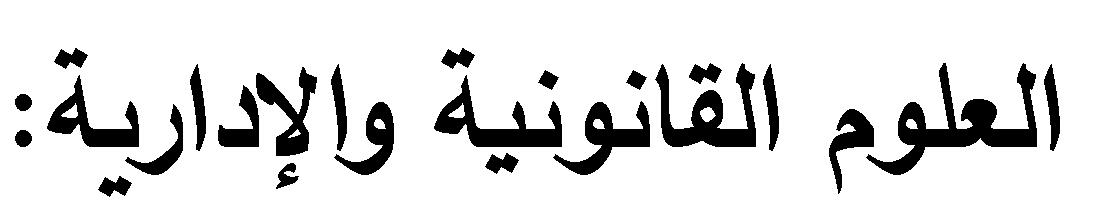 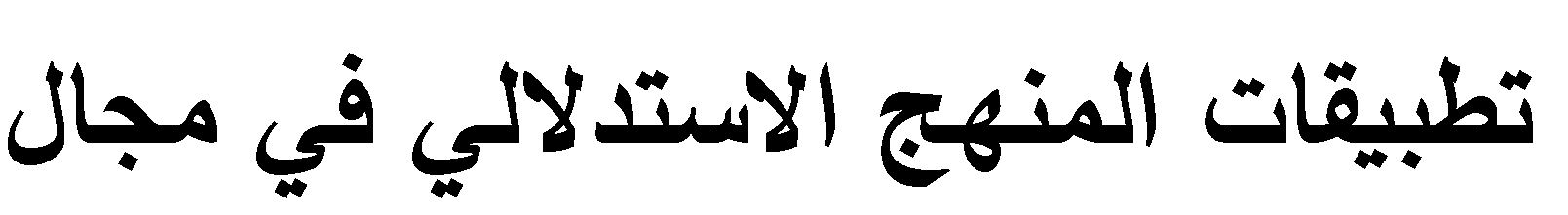 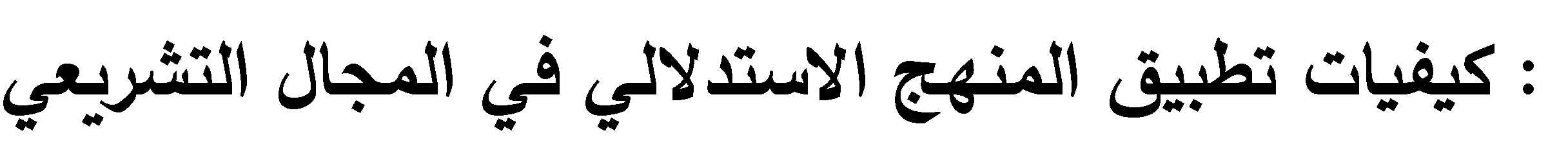 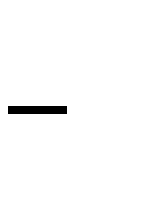 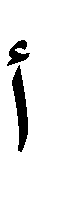 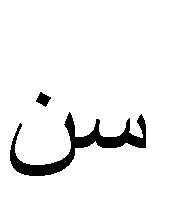 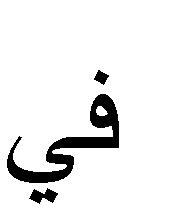 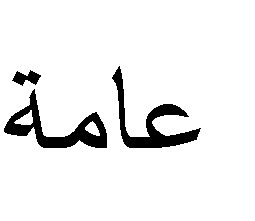 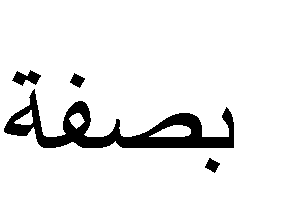 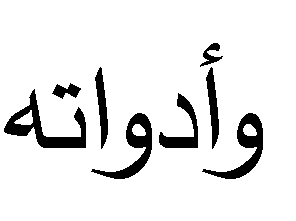 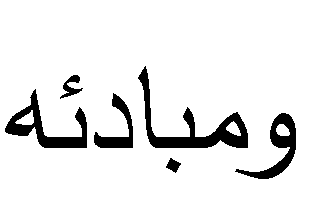 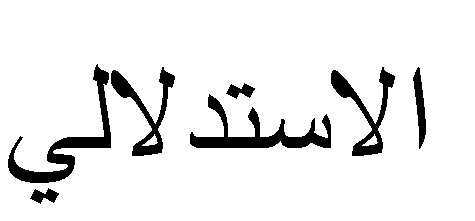 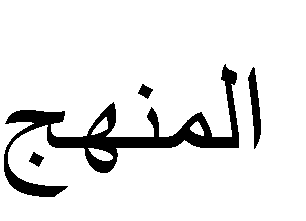 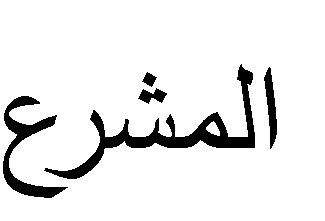 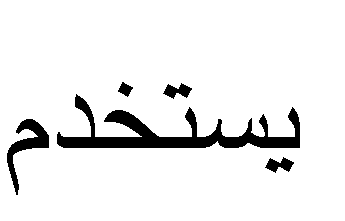 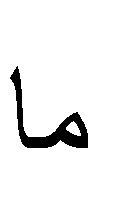 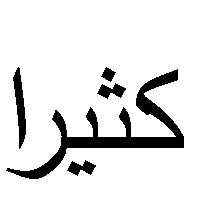 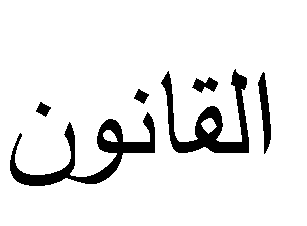 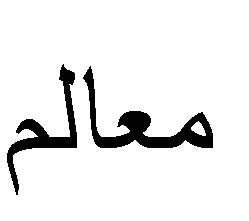 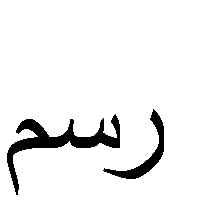 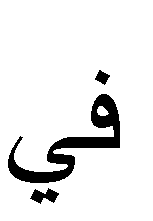 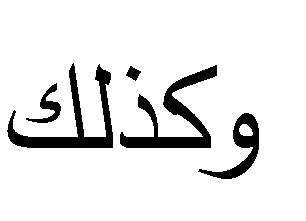 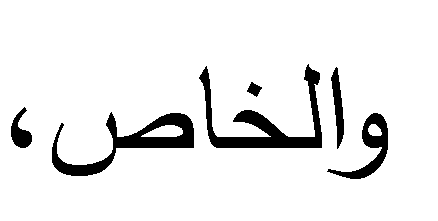 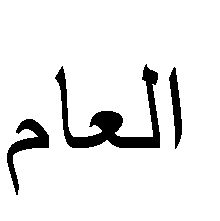 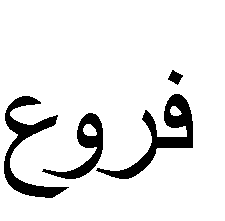 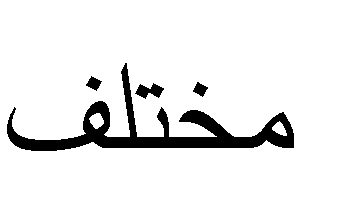 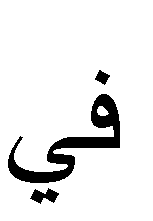 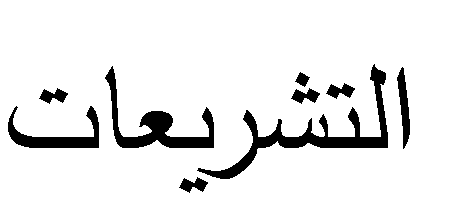 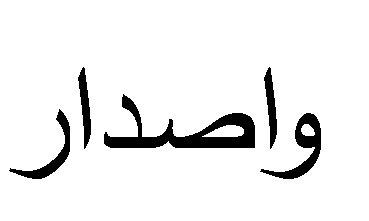 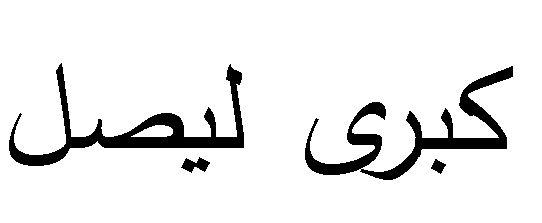 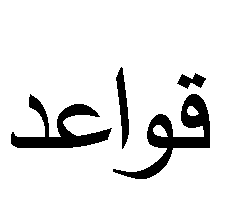 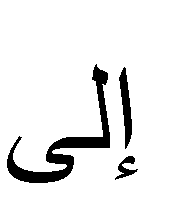 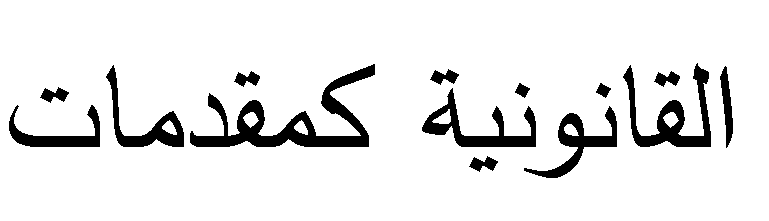 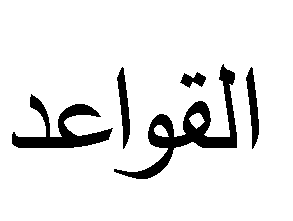 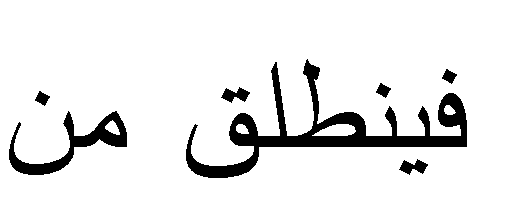 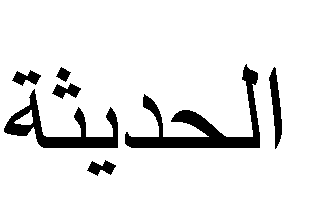 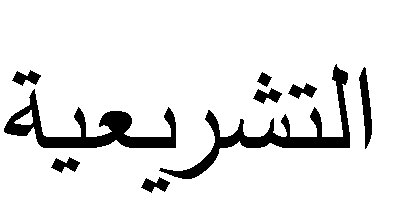 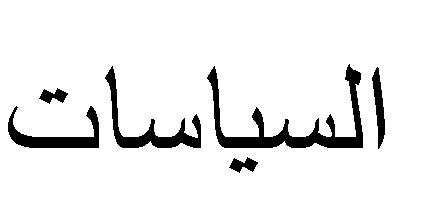 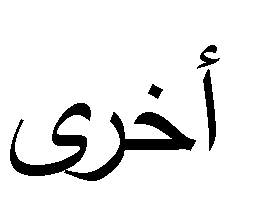 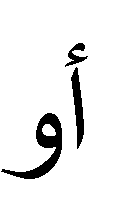 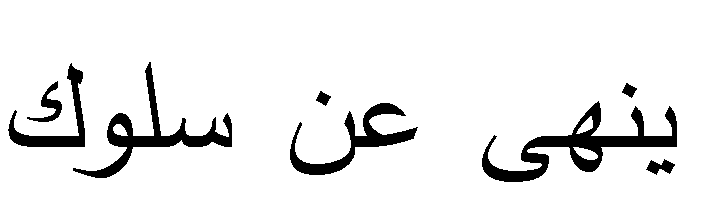 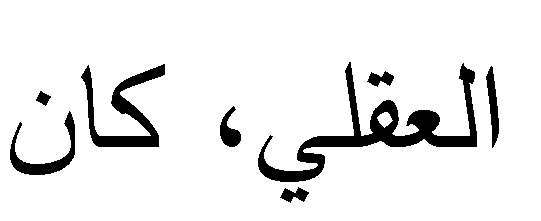 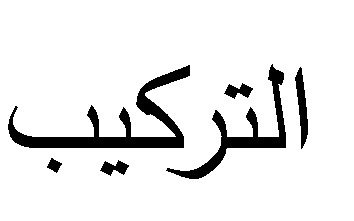 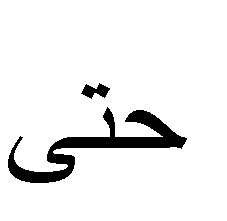 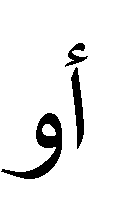 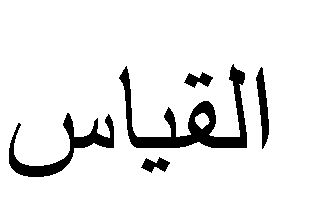 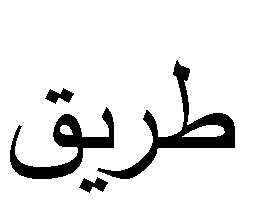 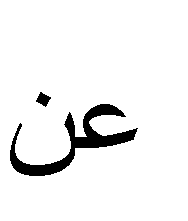 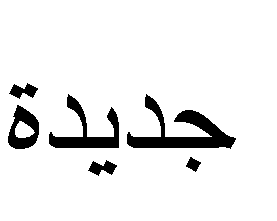 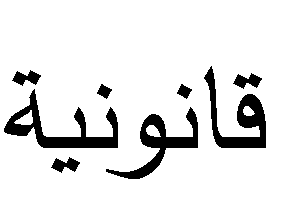 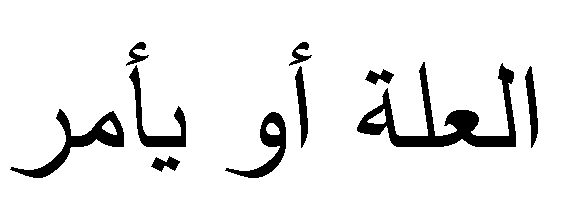 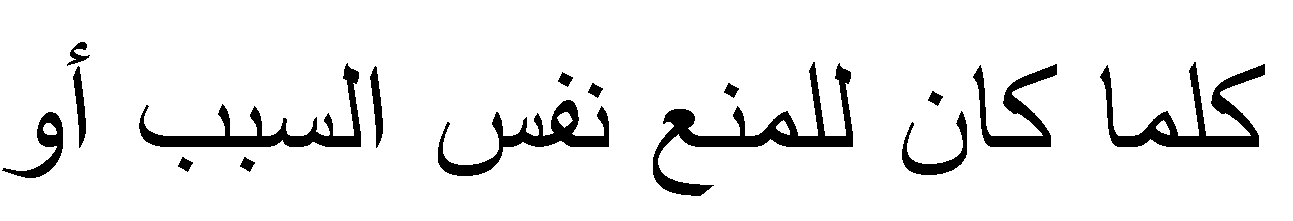 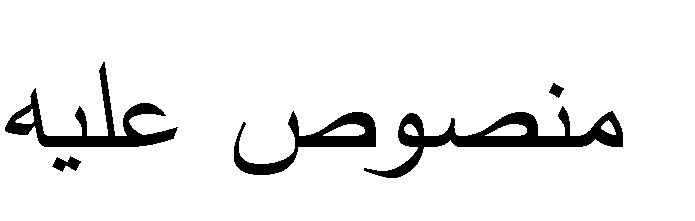 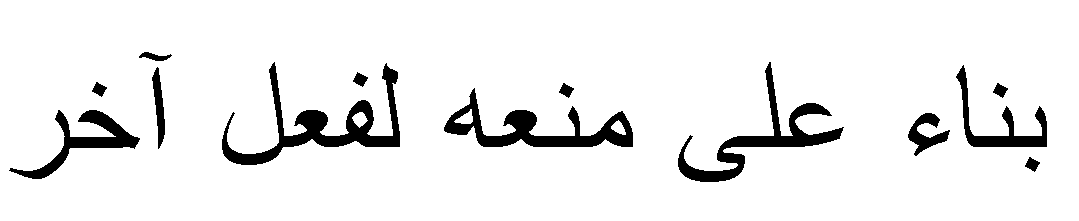 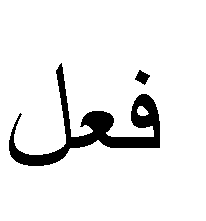 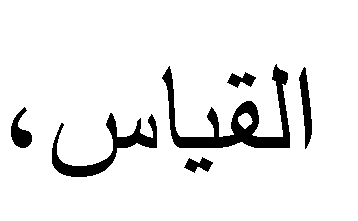 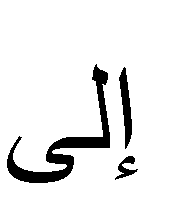 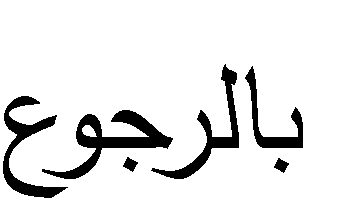 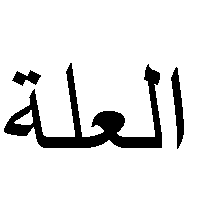 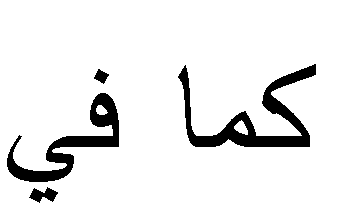 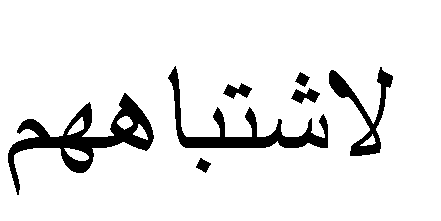 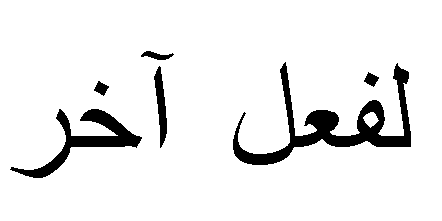 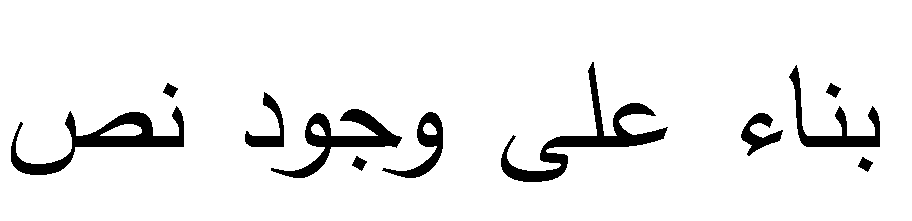 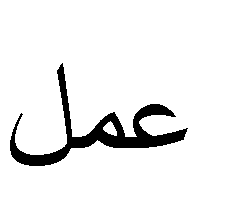 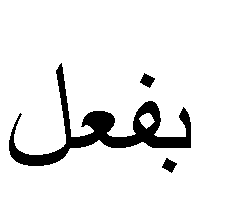 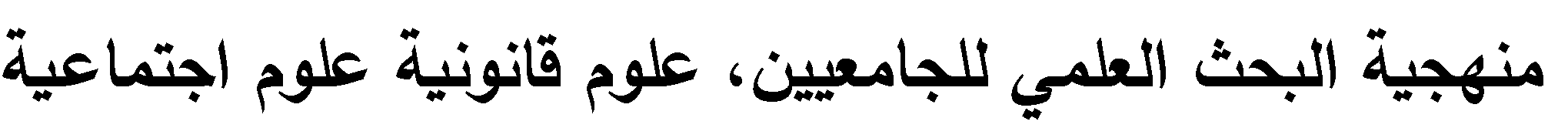 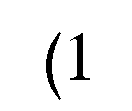 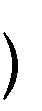 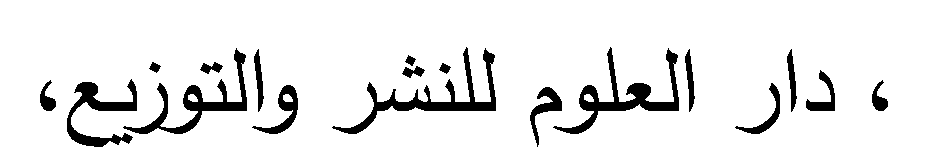 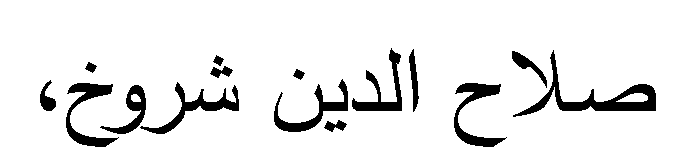 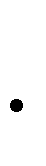 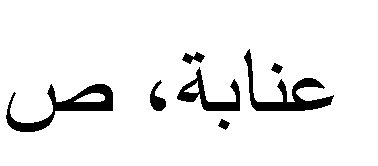 14
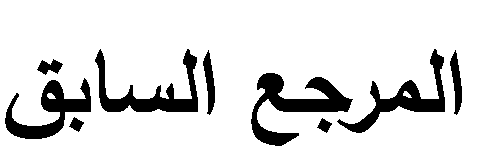 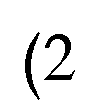 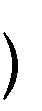 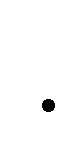 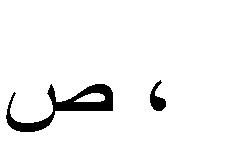 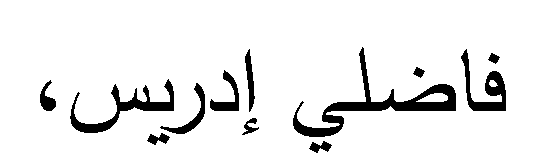 20
6
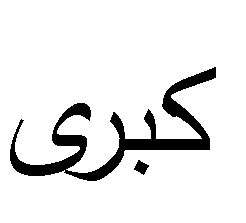 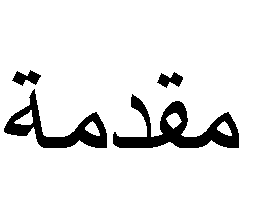 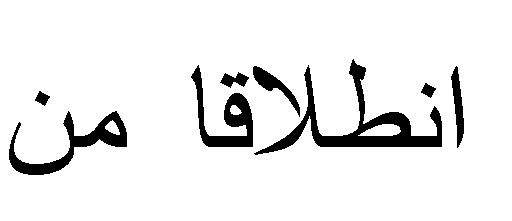 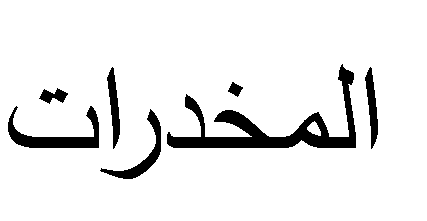 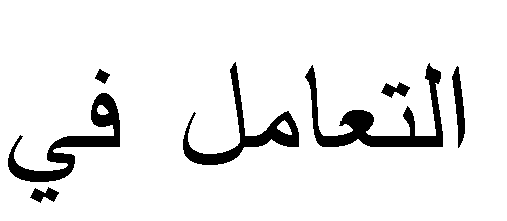 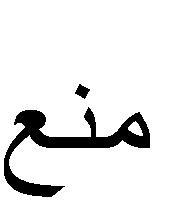 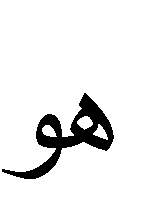 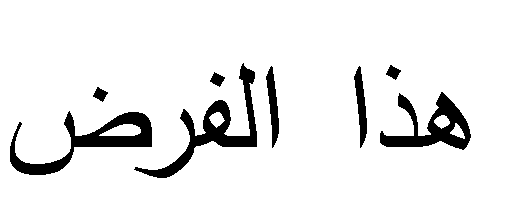 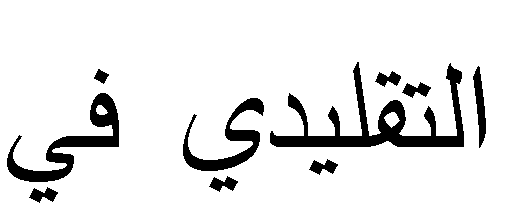 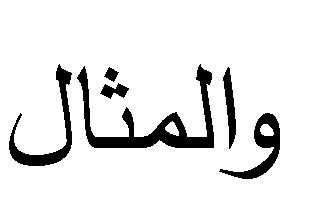 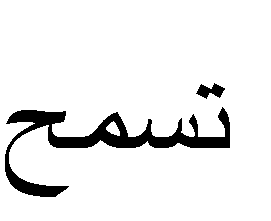 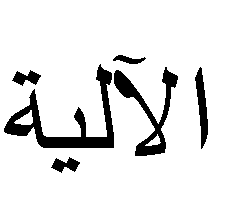 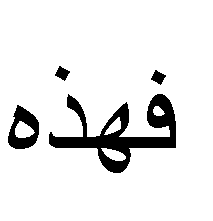 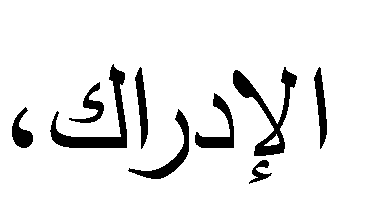 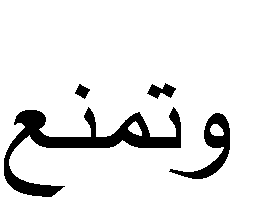 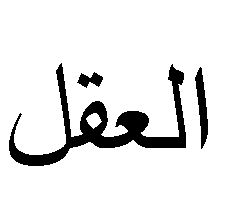 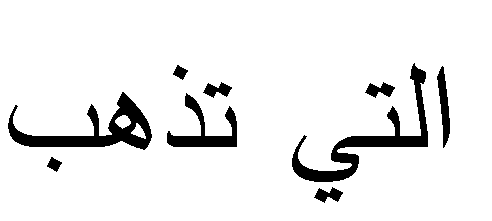 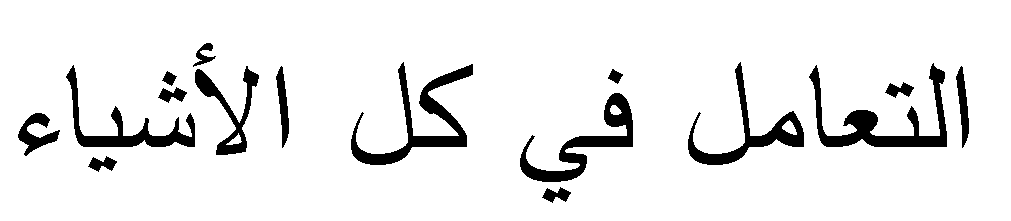 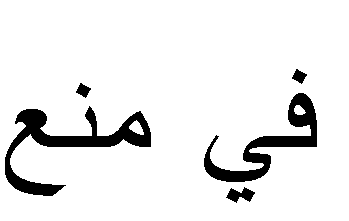 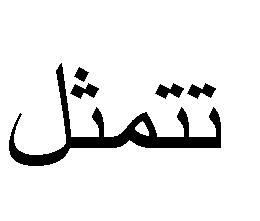 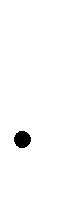 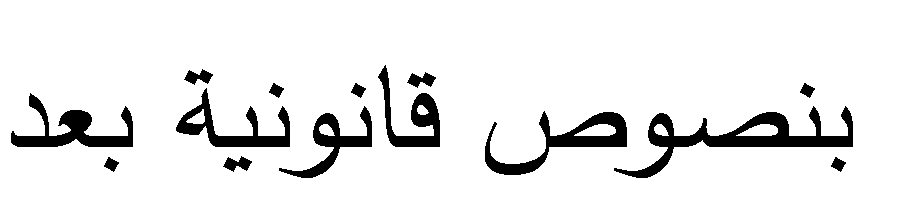 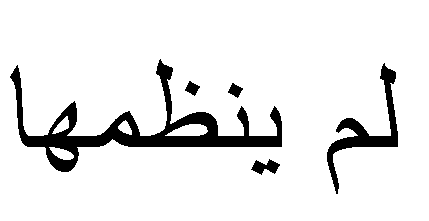 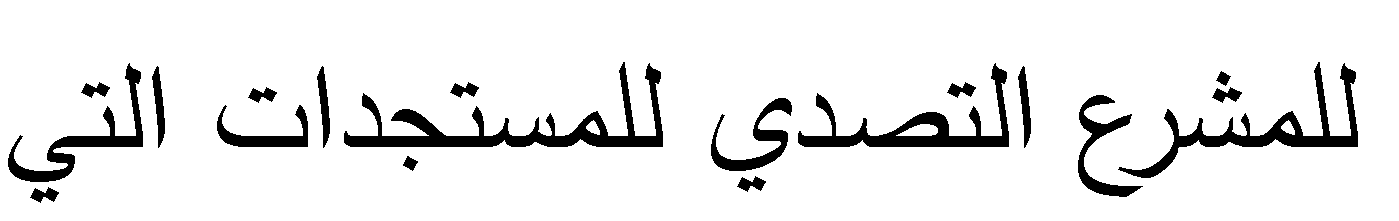 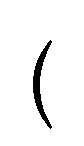 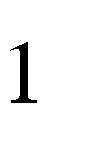 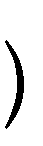 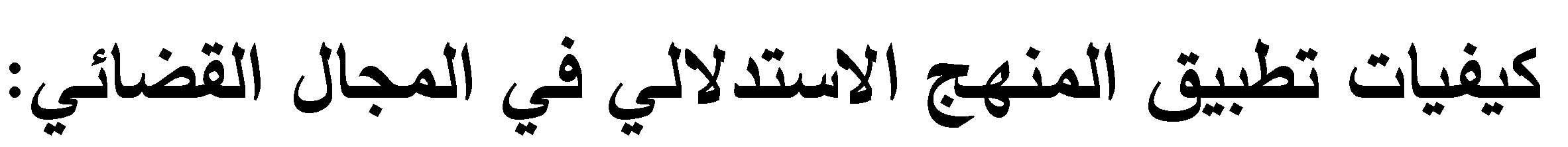 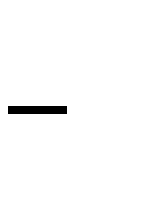 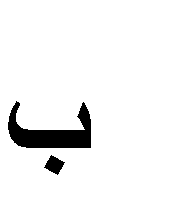 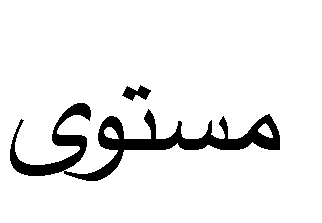 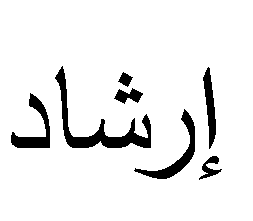 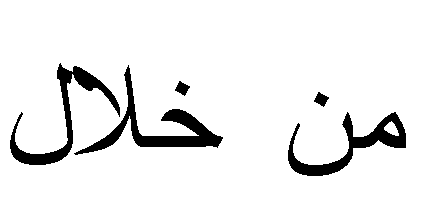 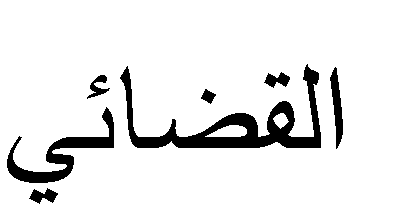 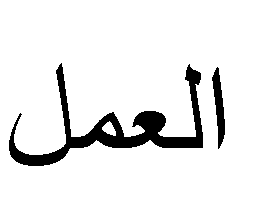 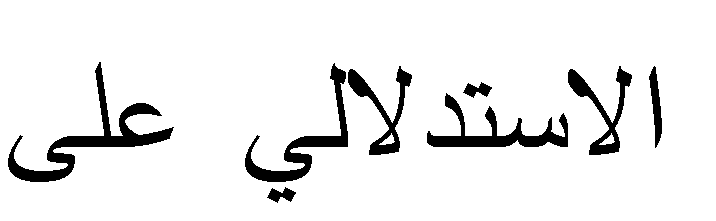 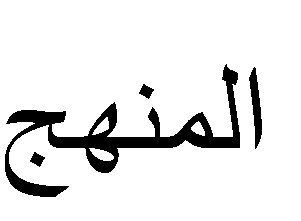 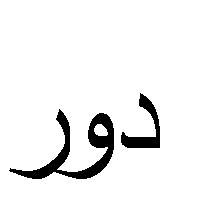 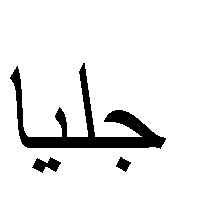 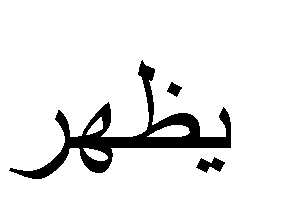 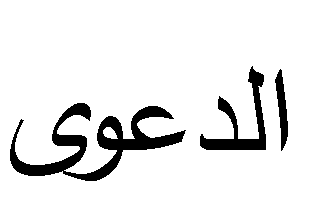 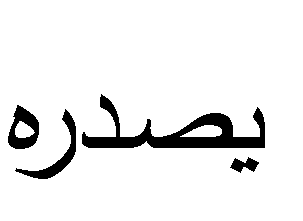 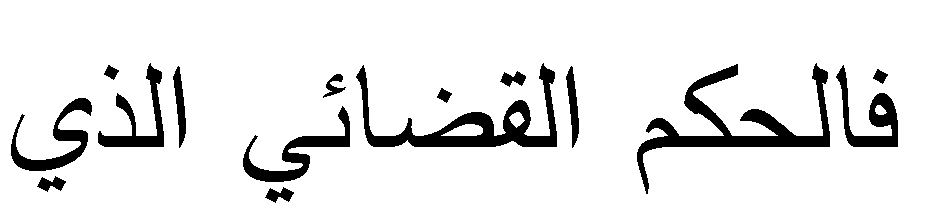 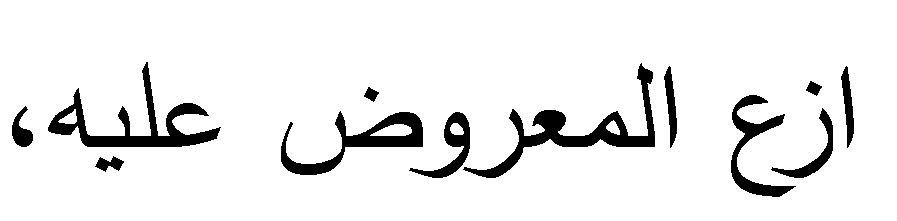 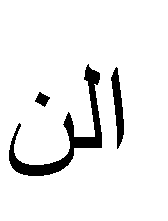 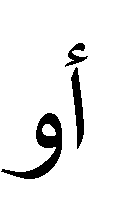 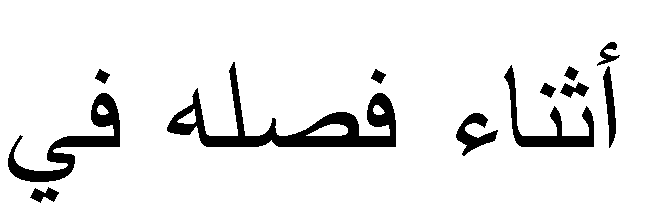 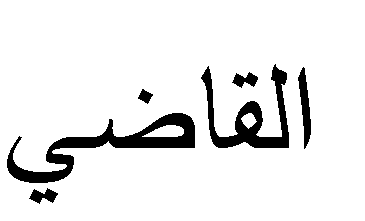 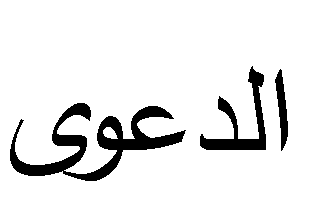 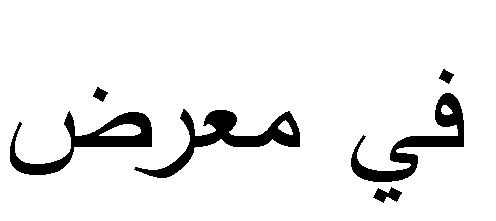 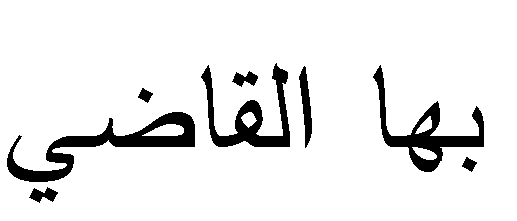 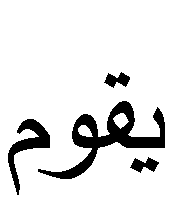 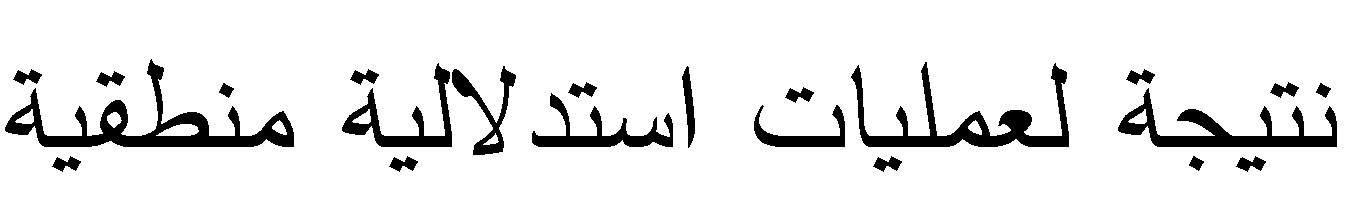 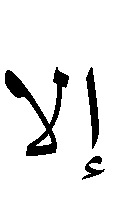 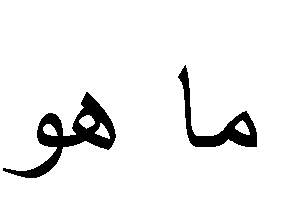 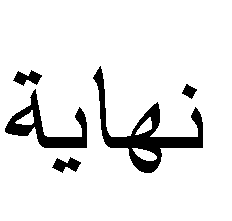 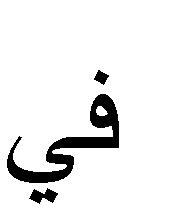 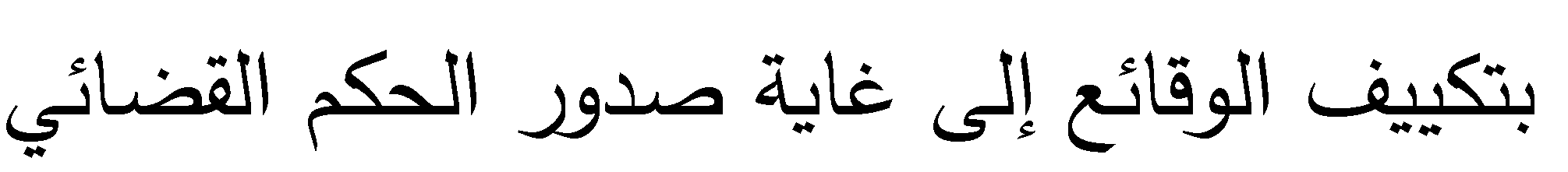 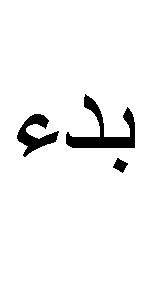 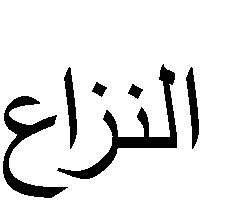 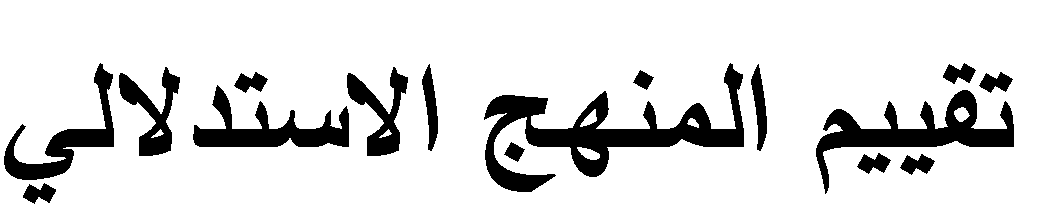 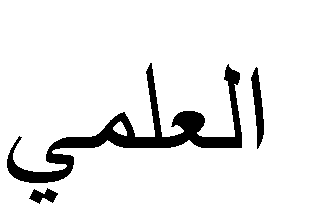 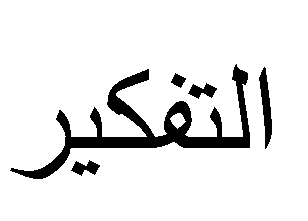 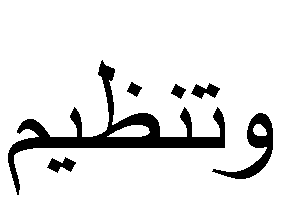 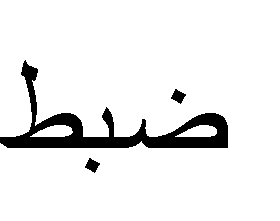 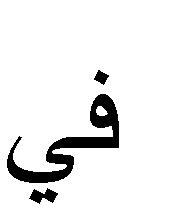 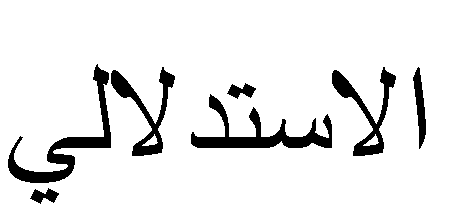 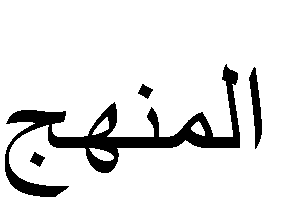 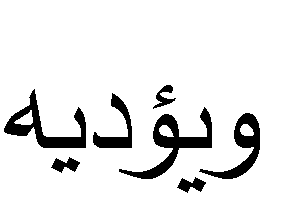 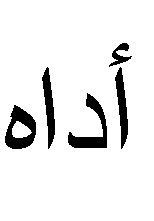 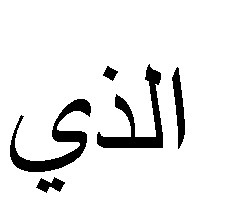 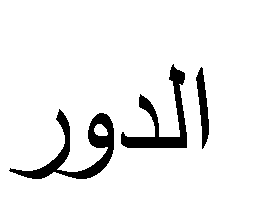 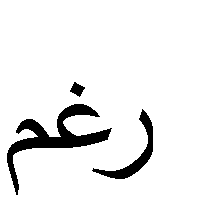 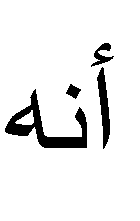 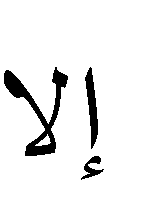 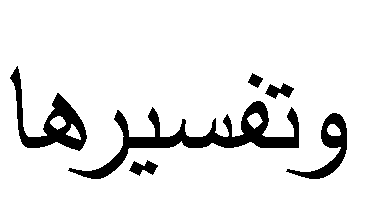 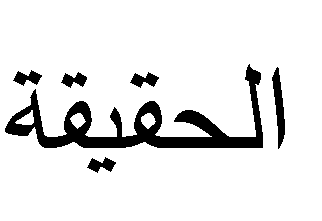 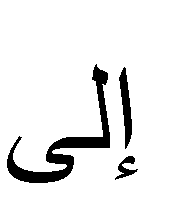 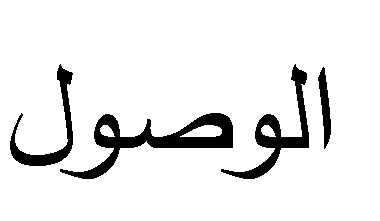 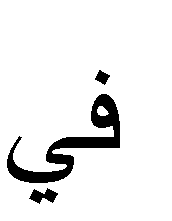 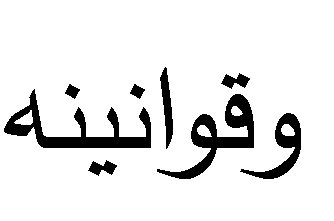 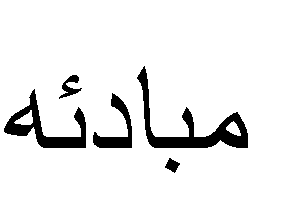 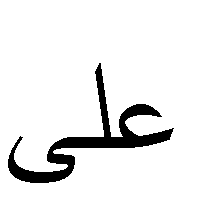 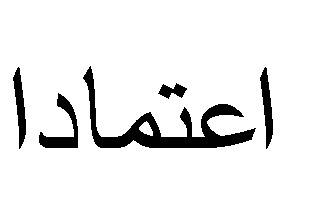 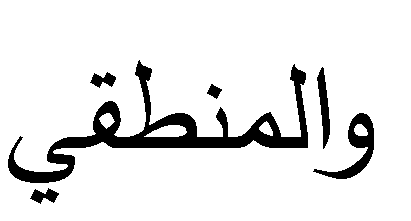 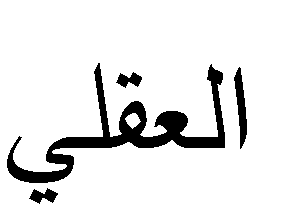 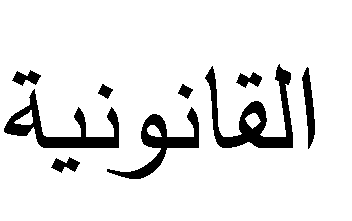 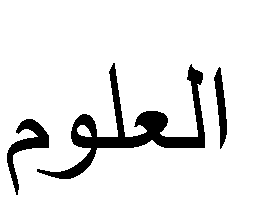 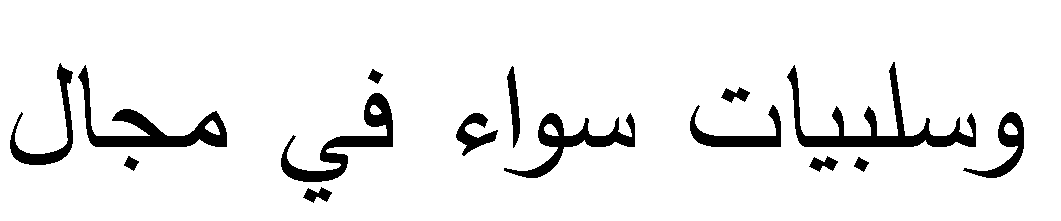 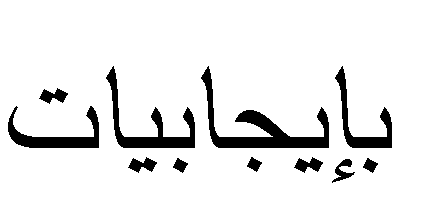 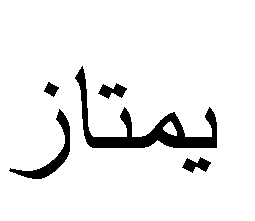 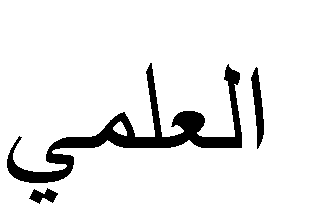 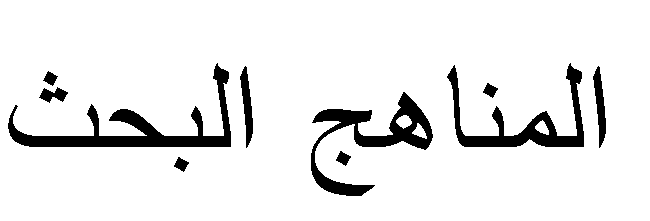 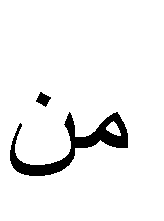 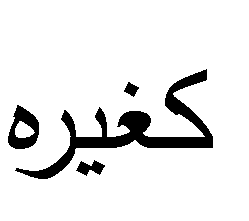 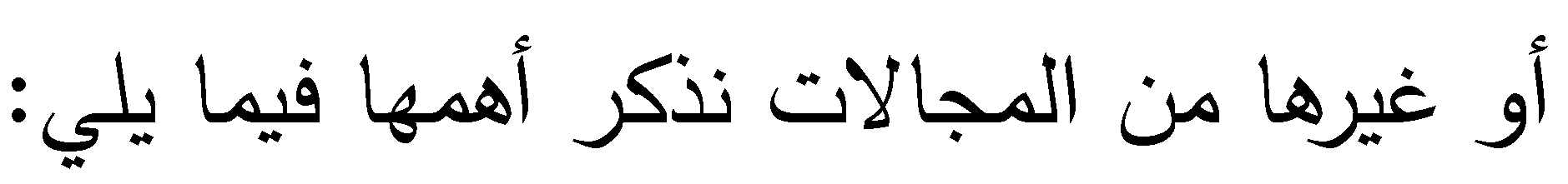 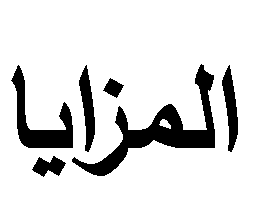 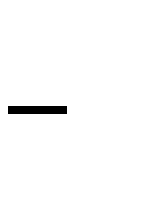 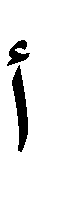 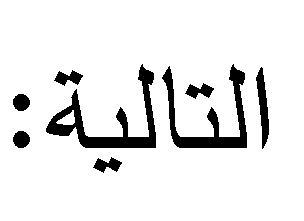 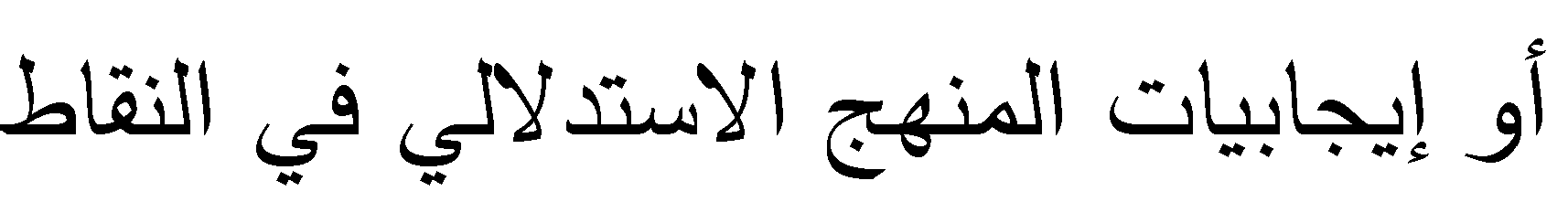 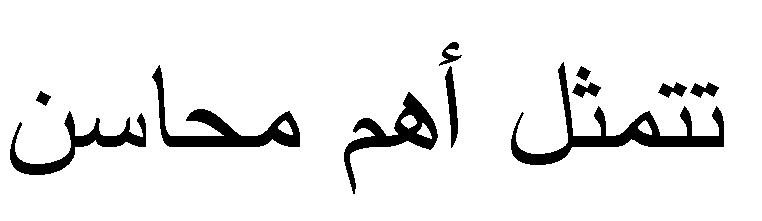 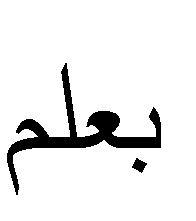 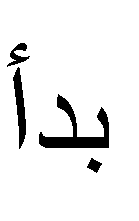 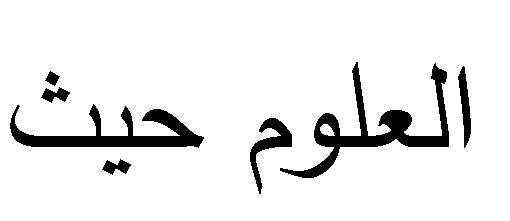 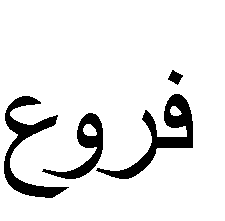 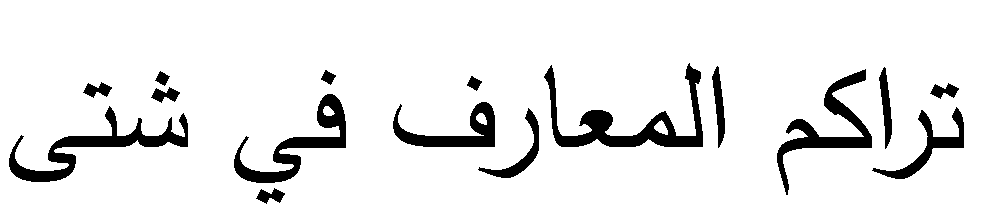 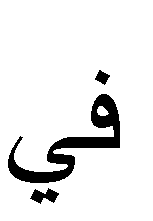 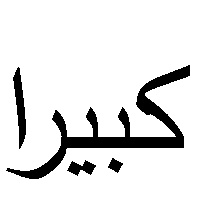 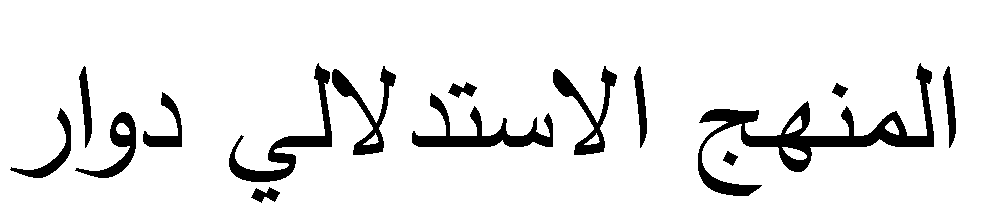 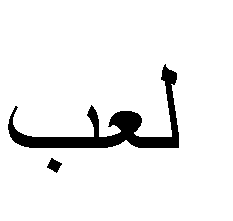 



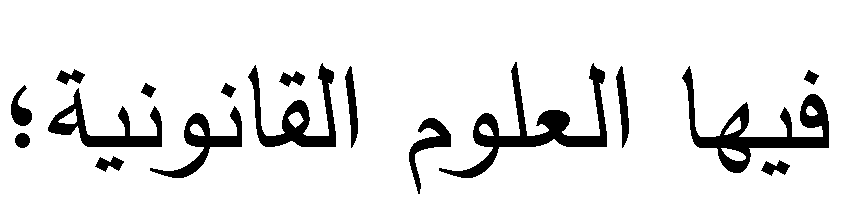 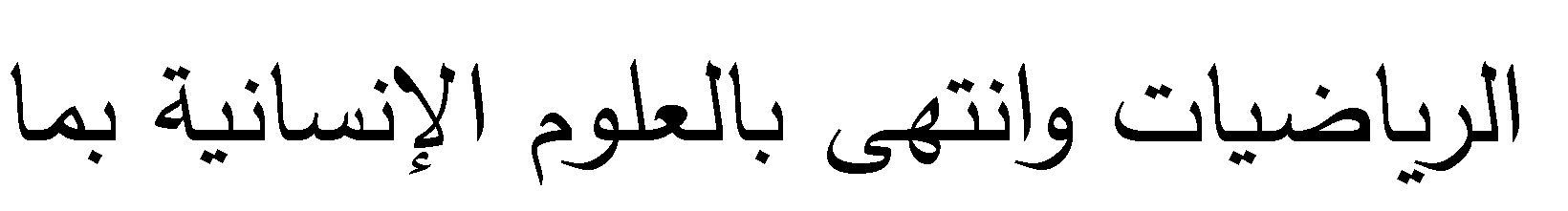 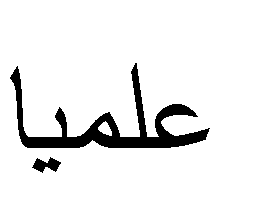 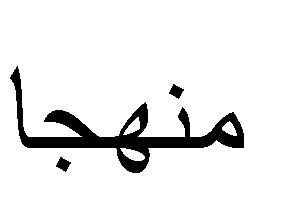 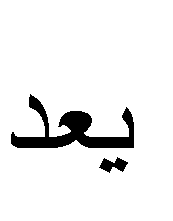 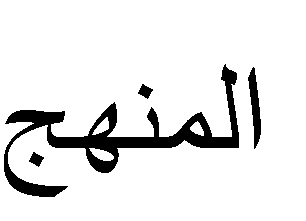 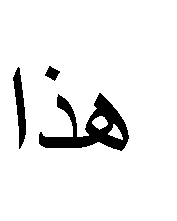 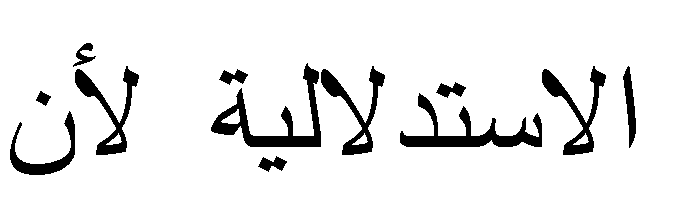 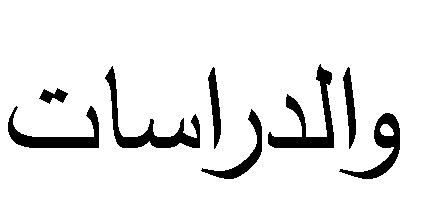 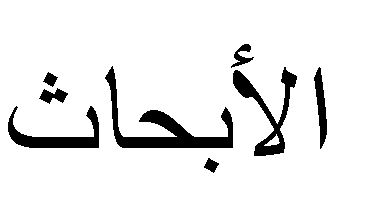 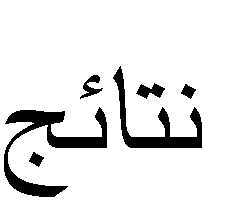 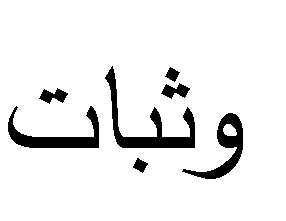 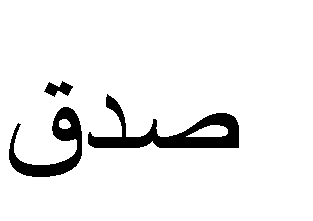 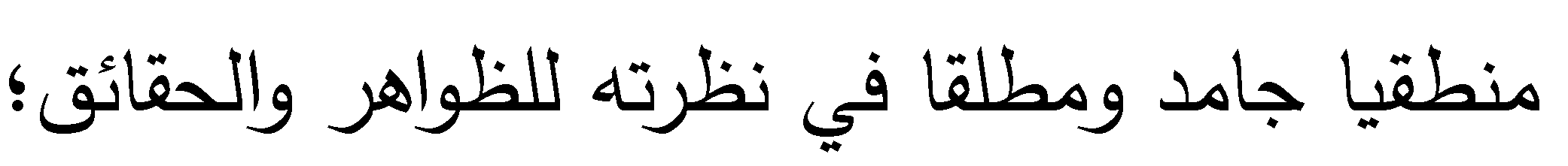 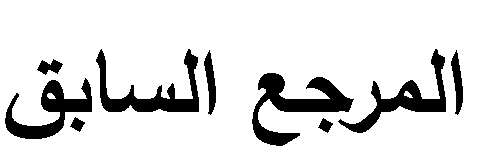 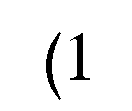 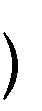 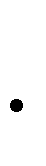 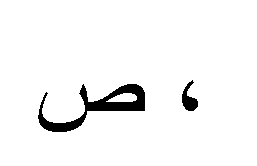 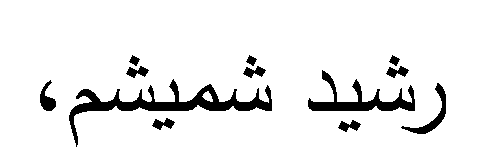 20
6
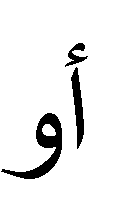 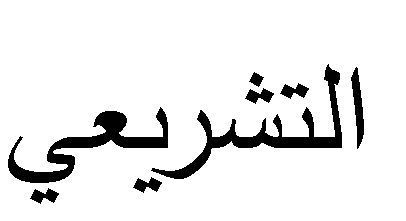 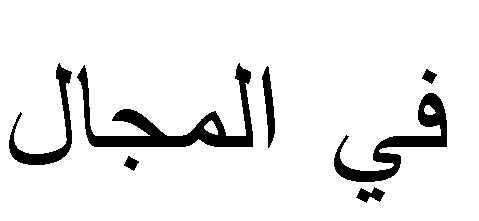 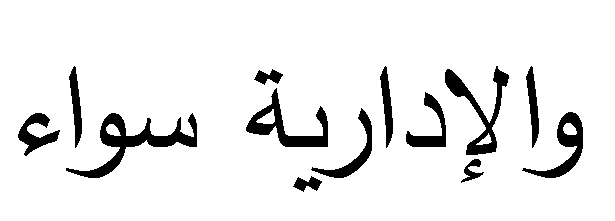 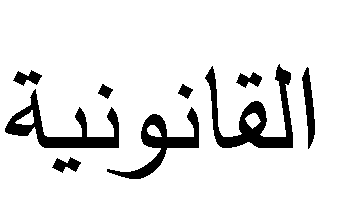 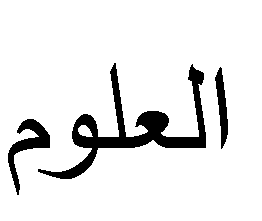 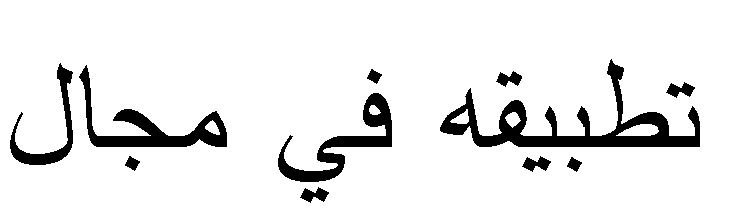 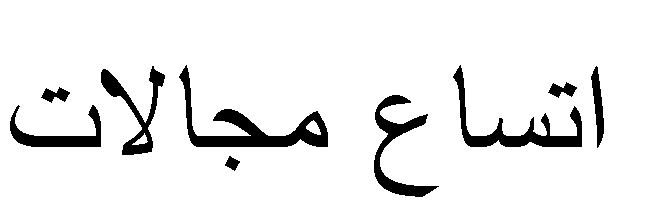 
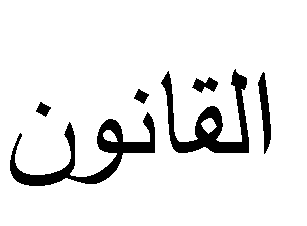 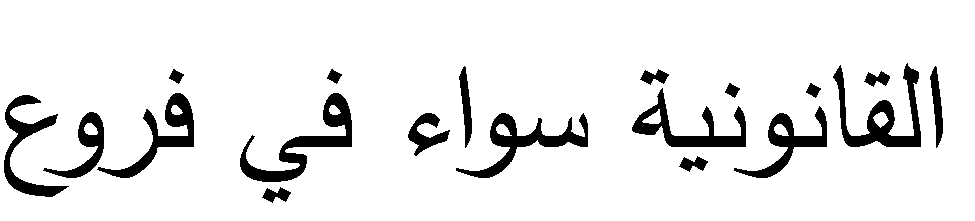 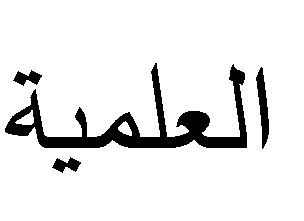 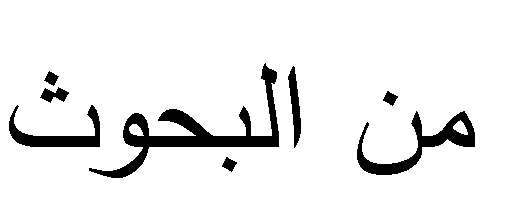 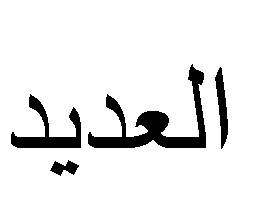 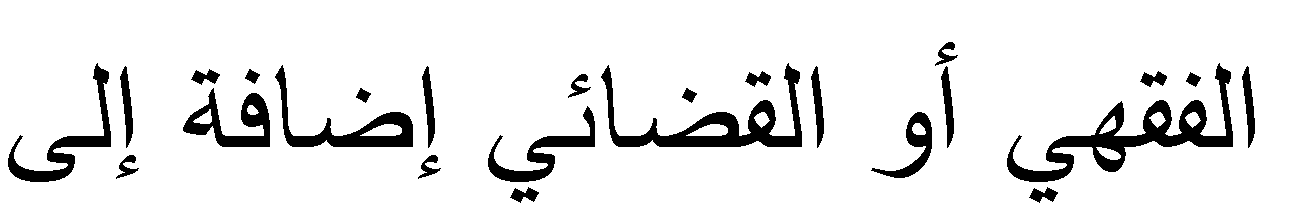 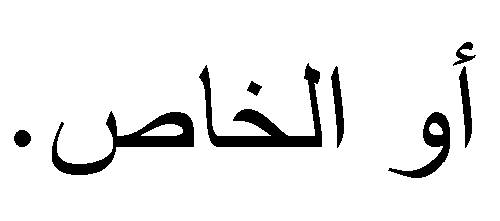 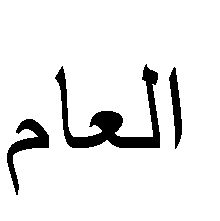 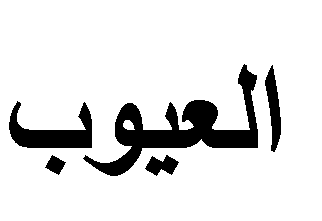 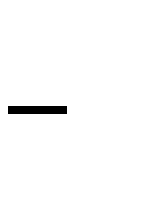 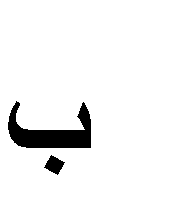 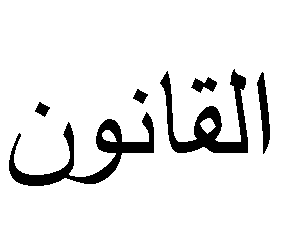 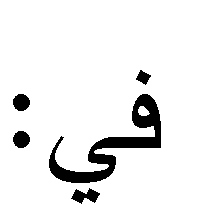 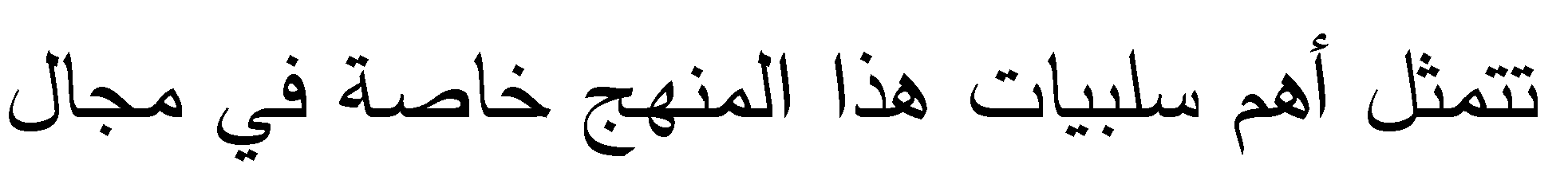 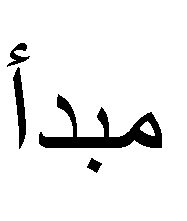 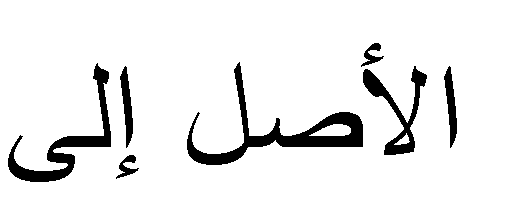 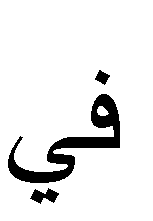 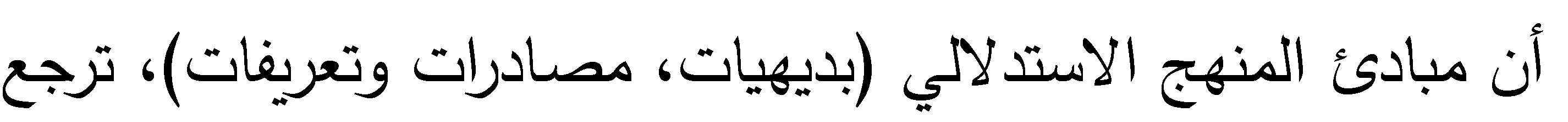 
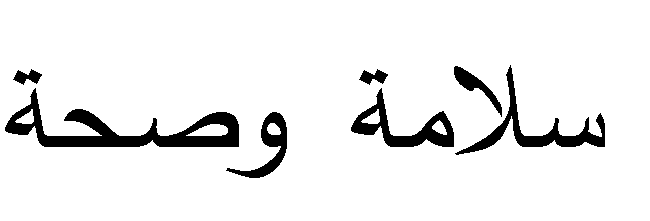 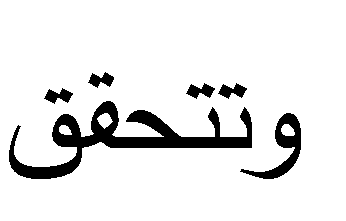 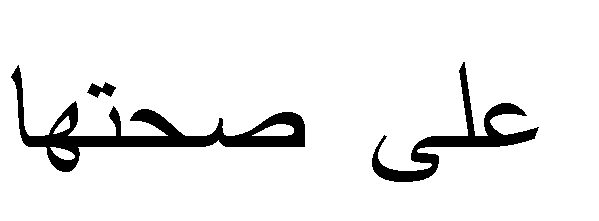 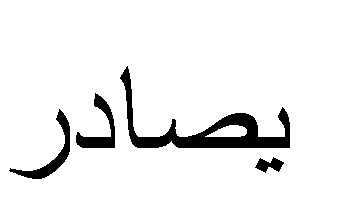 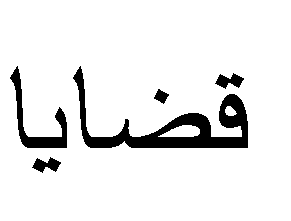 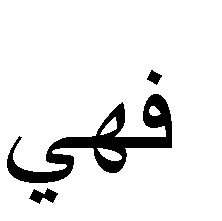 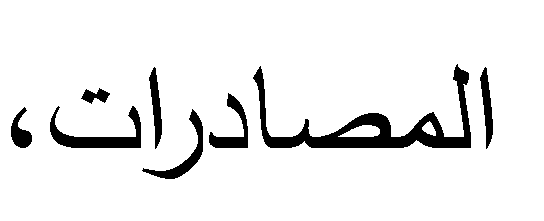 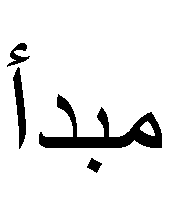 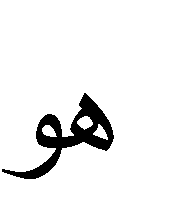 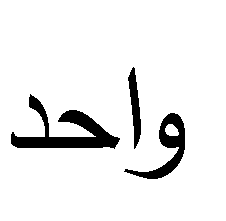 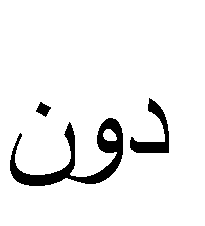 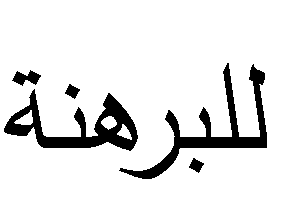 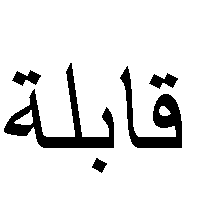 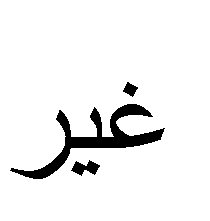 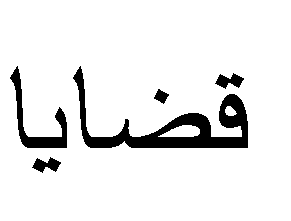 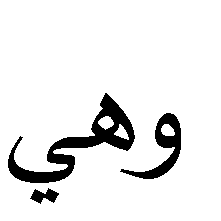 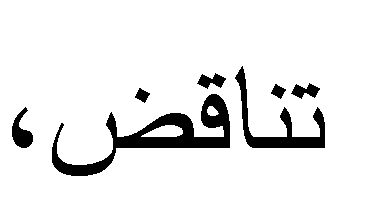 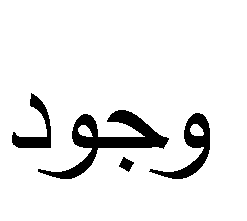 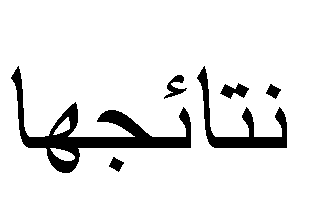 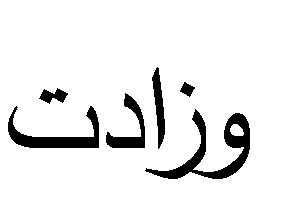 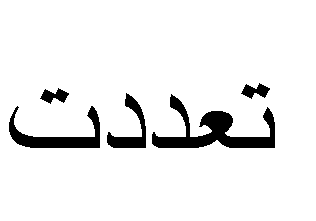 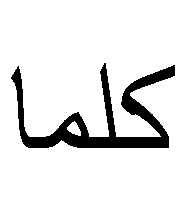 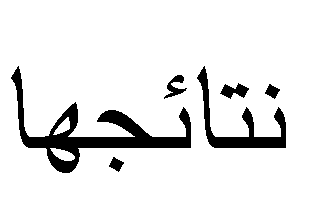 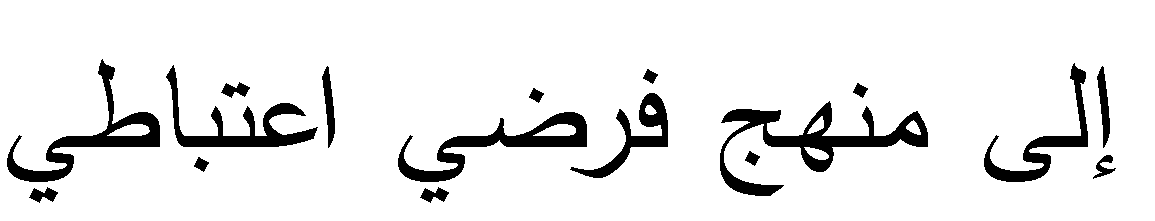 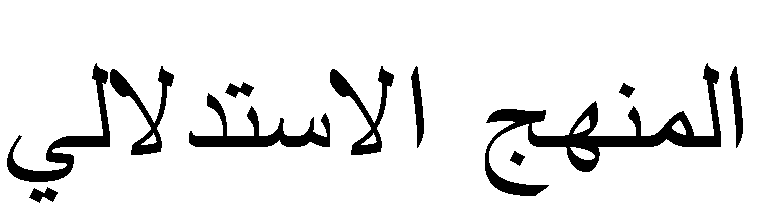 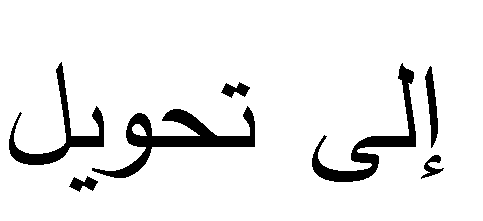 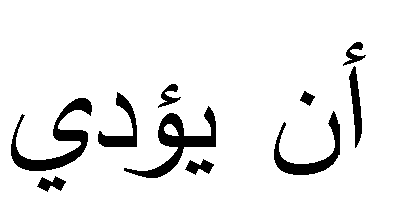 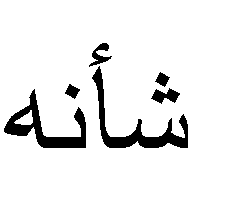 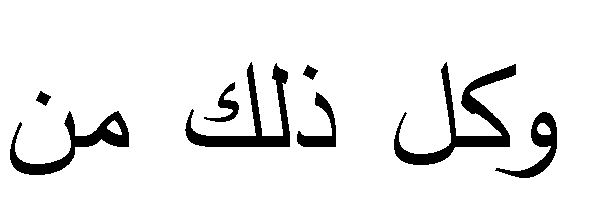 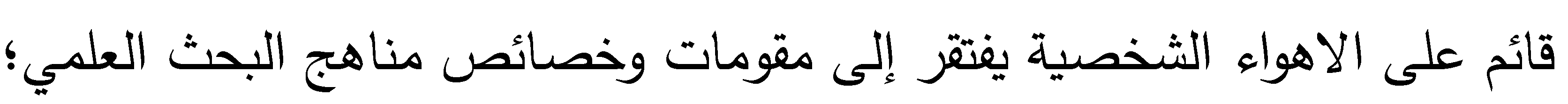 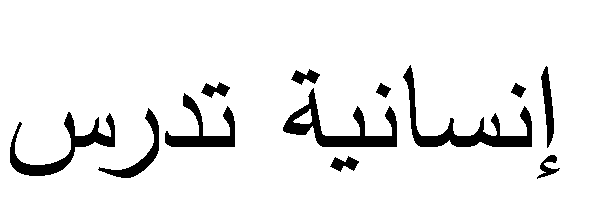 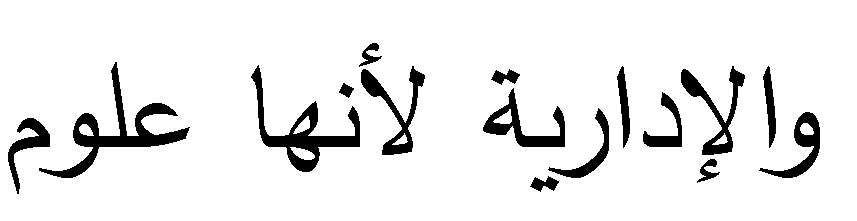 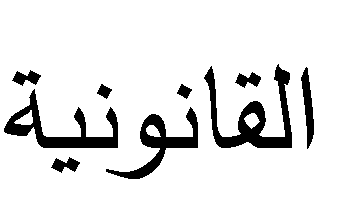 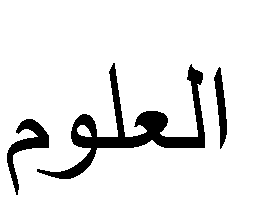 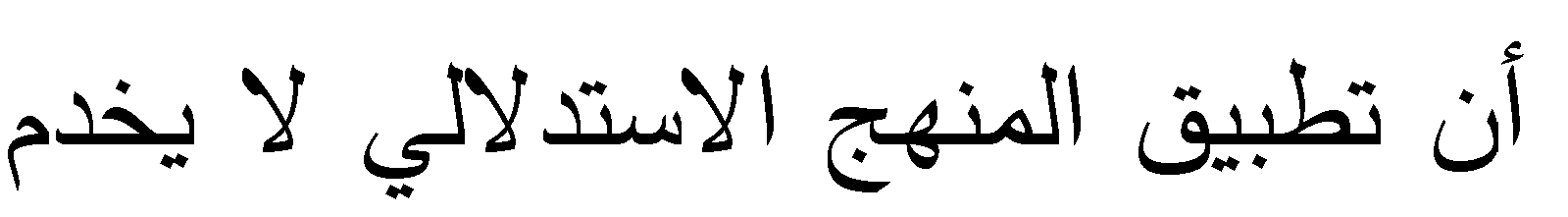 
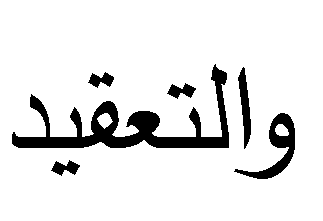 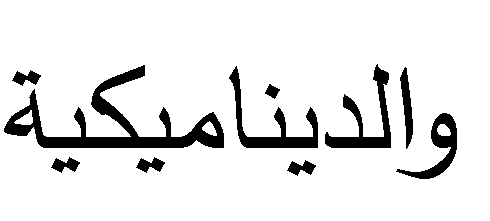 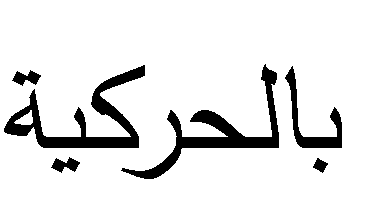 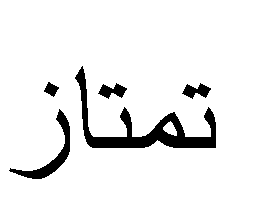 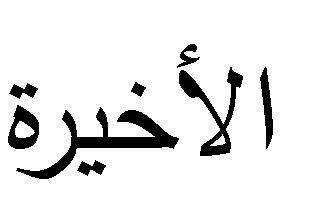 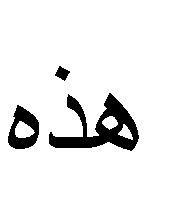 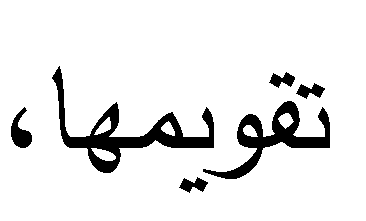 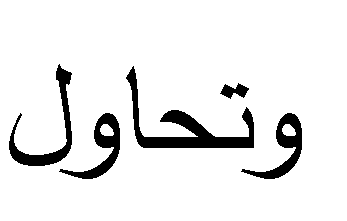 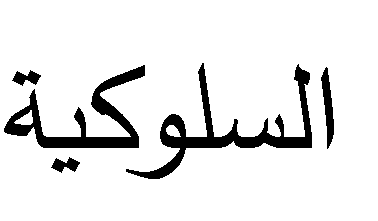 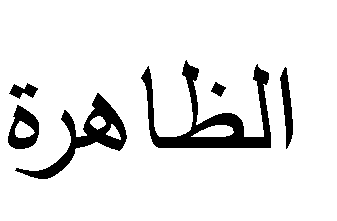 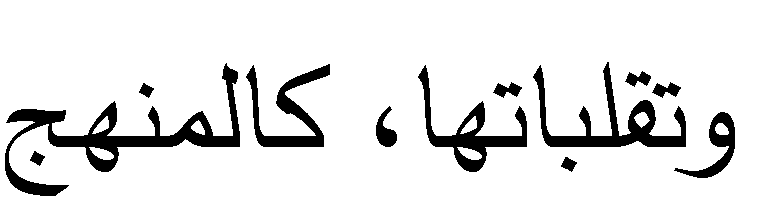 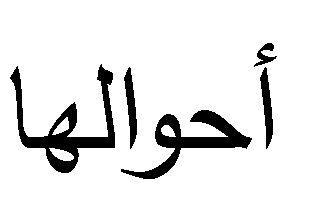 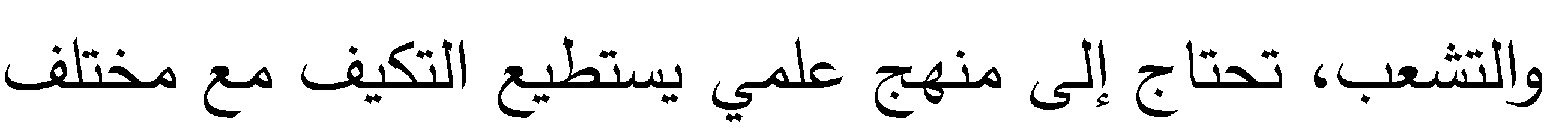 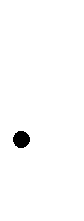 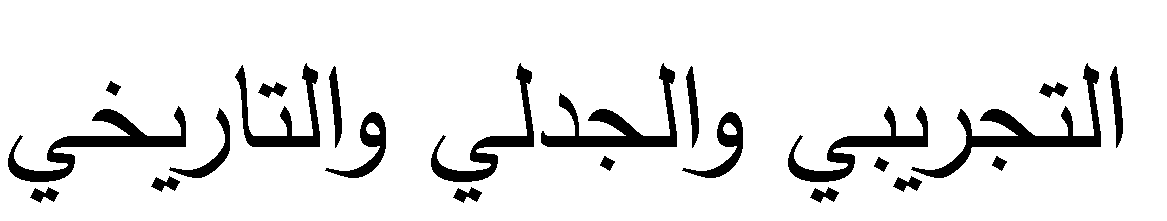 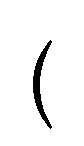 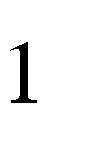 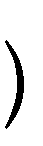 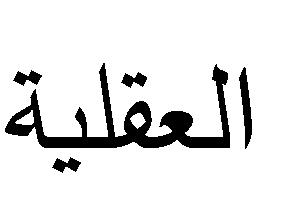 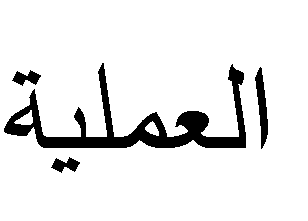 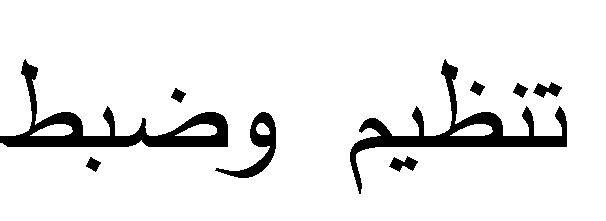 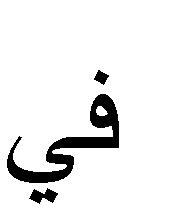 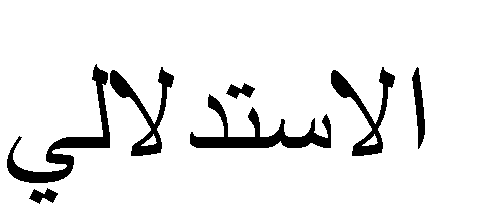 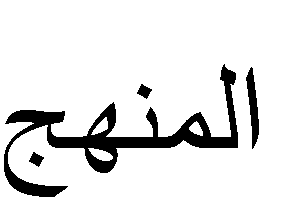 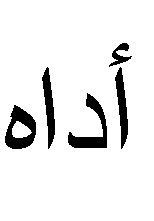 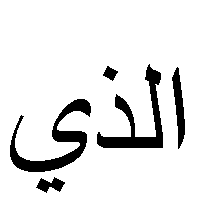 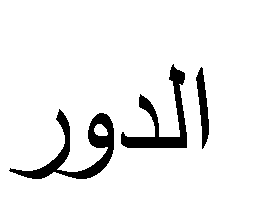 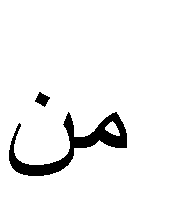 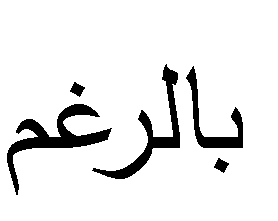 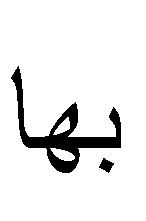 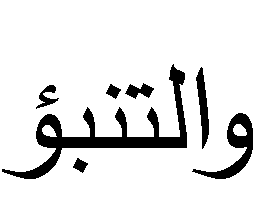 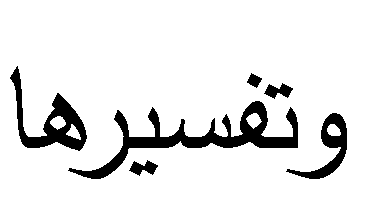 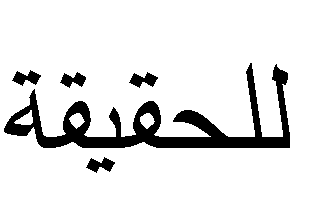 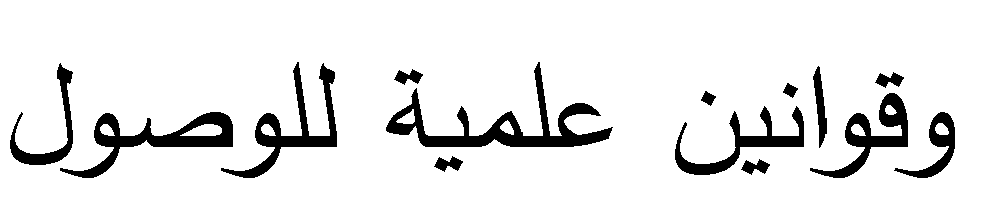 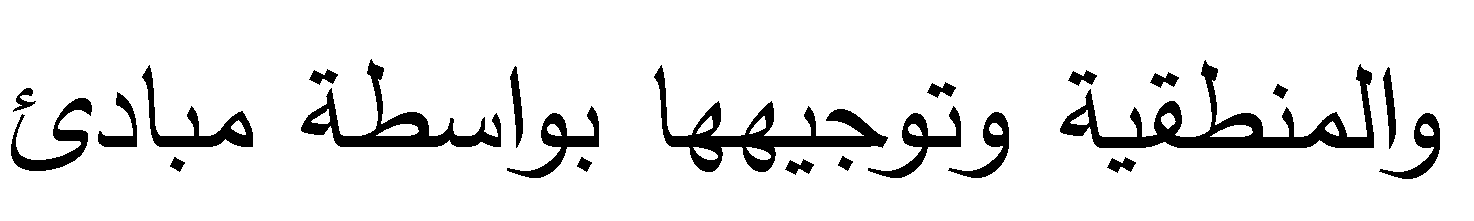 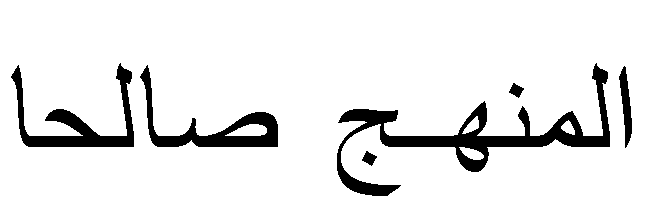 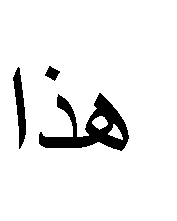 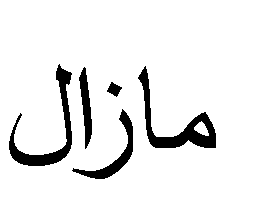 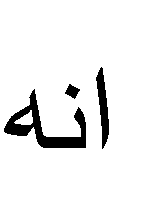 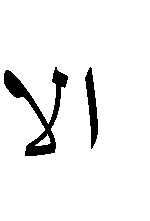 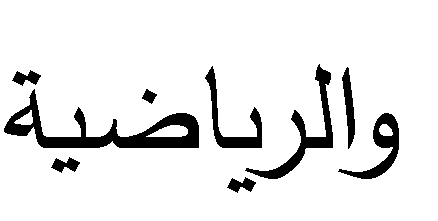 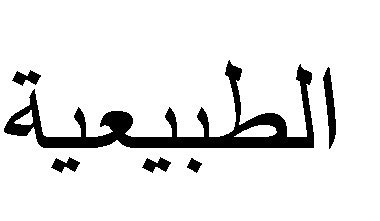 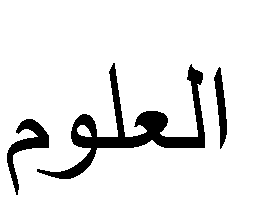 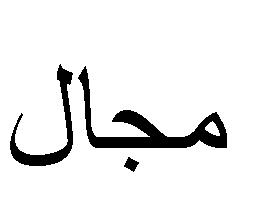 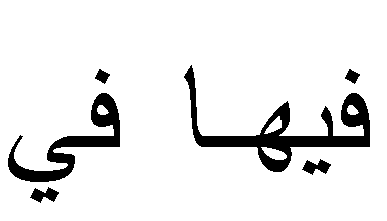 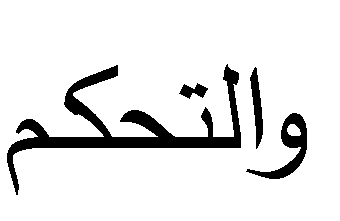 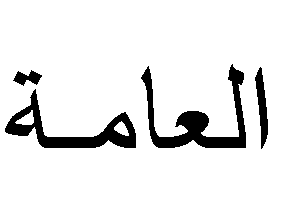 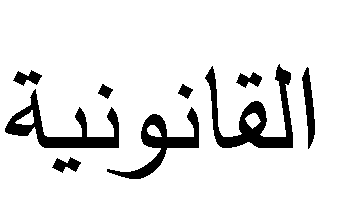 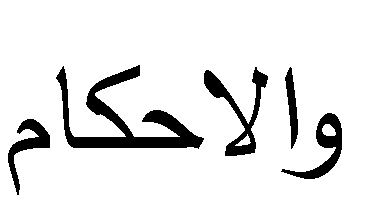 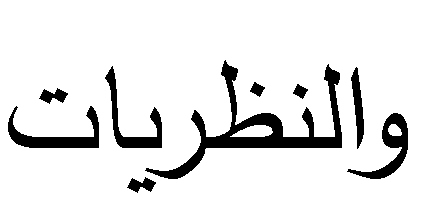 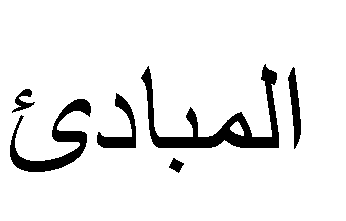 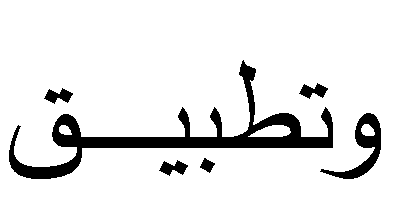 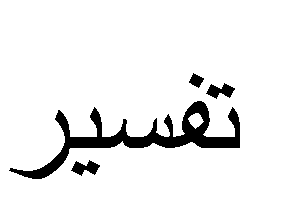 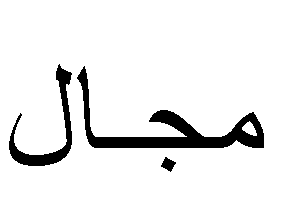 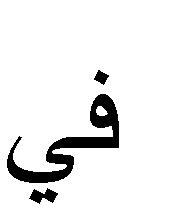 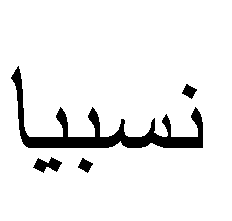 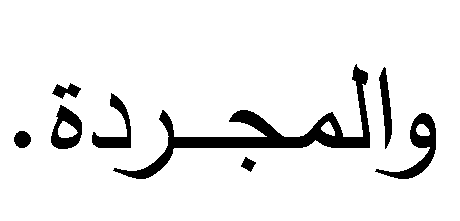 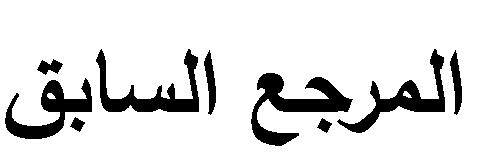 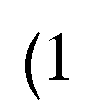 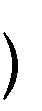 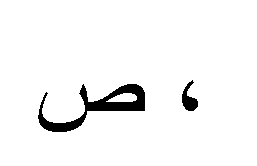 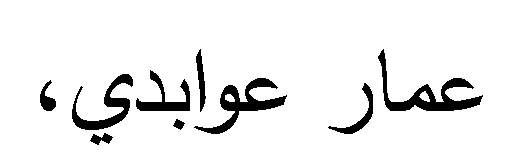 20
6
:ةيرادالاو ةينوناقلا مولعلا يف هتاقيبطتو يخيراتلا جهنملا- ايناث
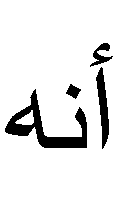 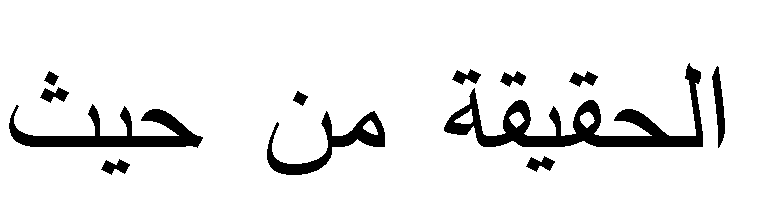 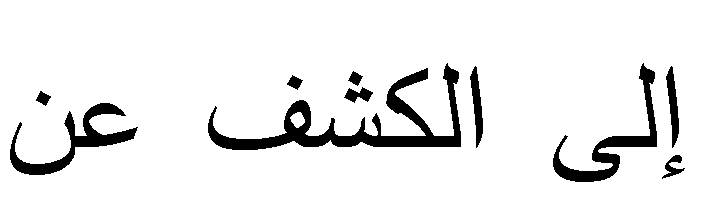 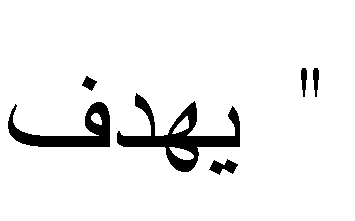 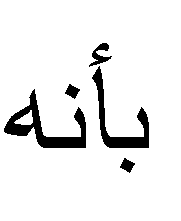 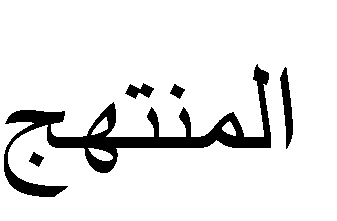 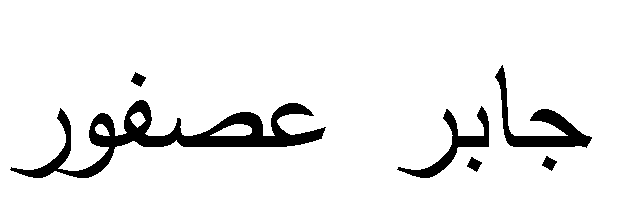 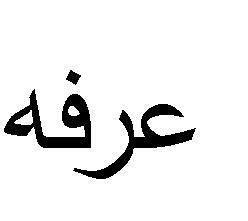 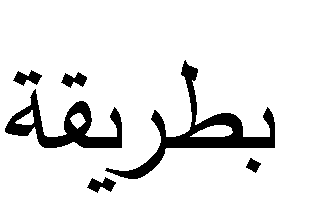 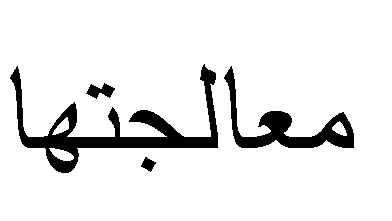 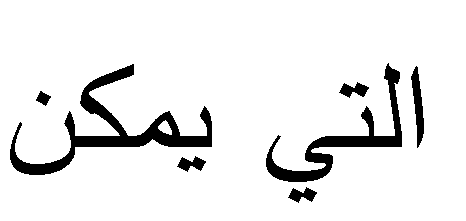 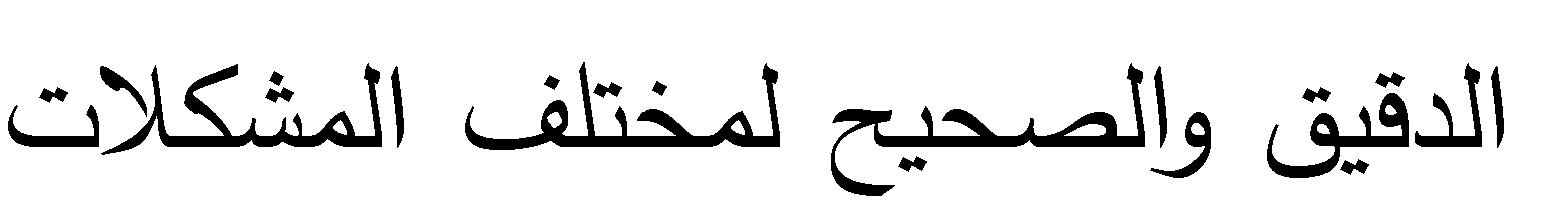 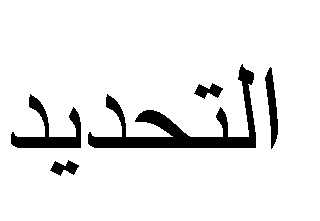 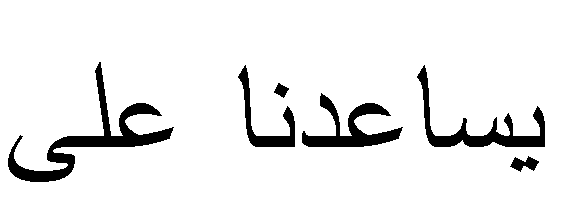 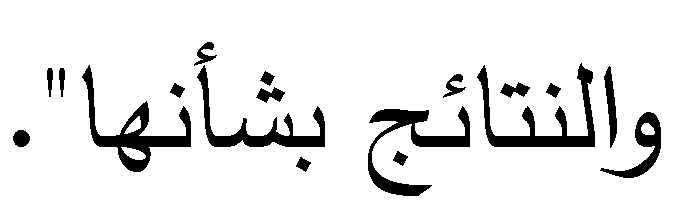 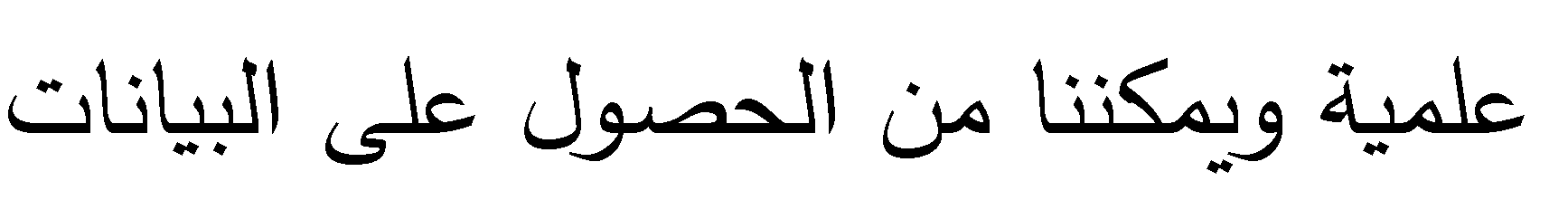 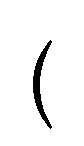 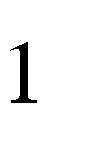 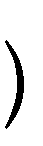 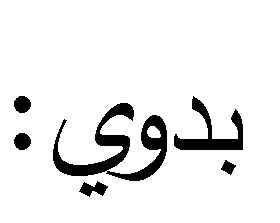 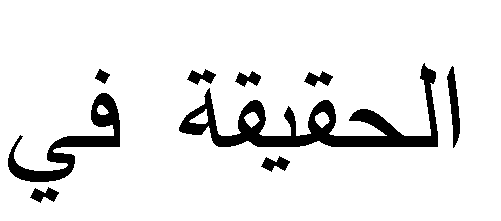 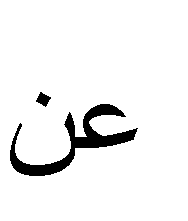 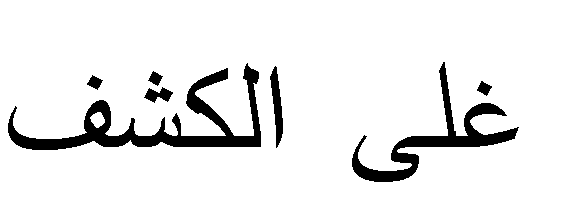 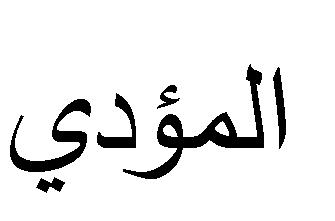 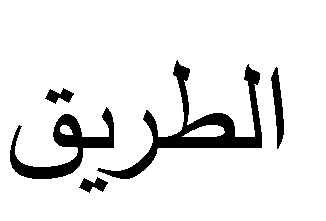 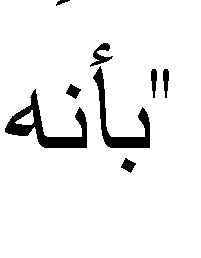 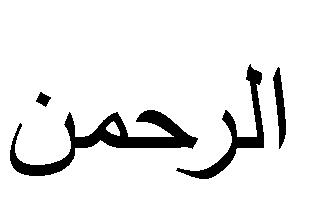 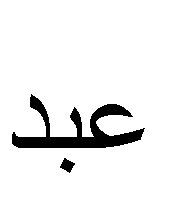 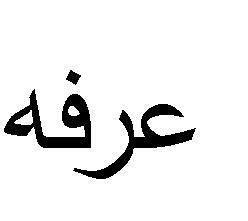 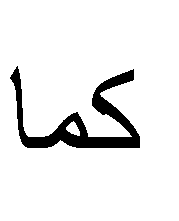 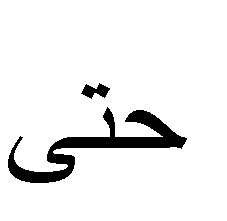 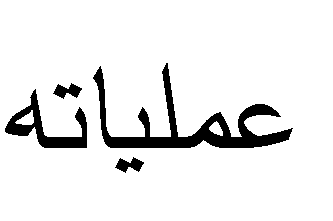 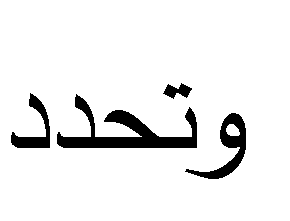 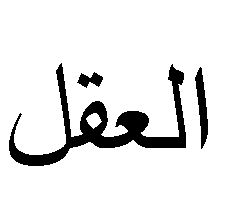 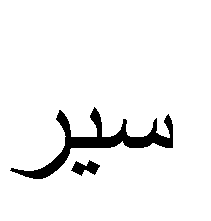 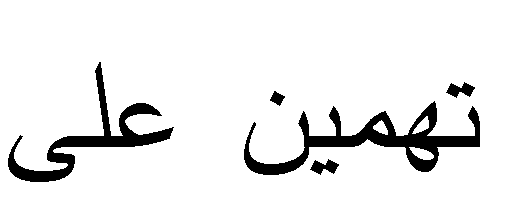 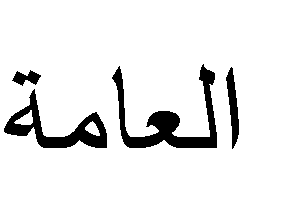 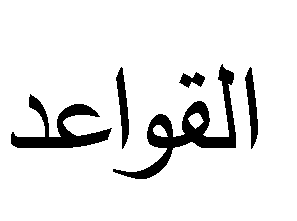 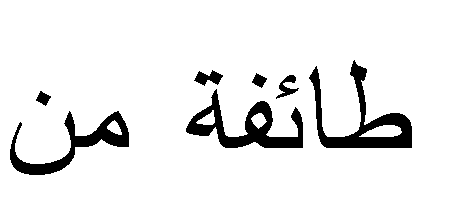 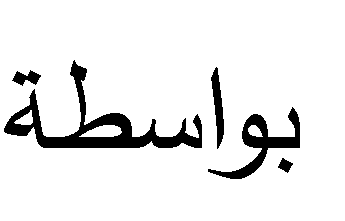 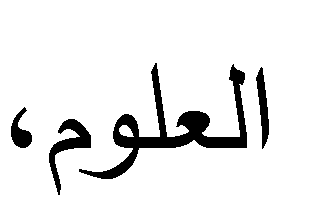 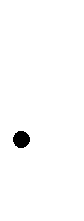 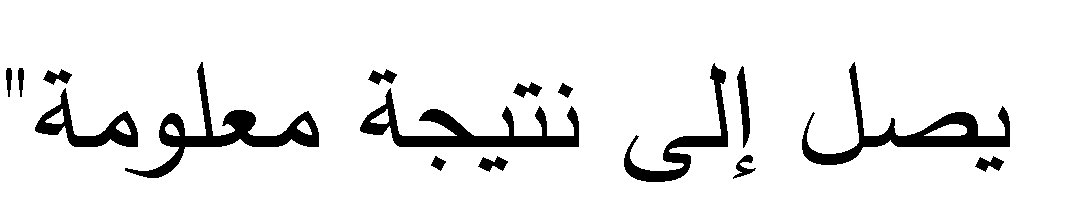 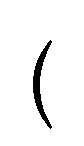 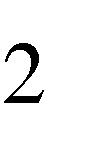 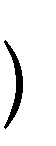 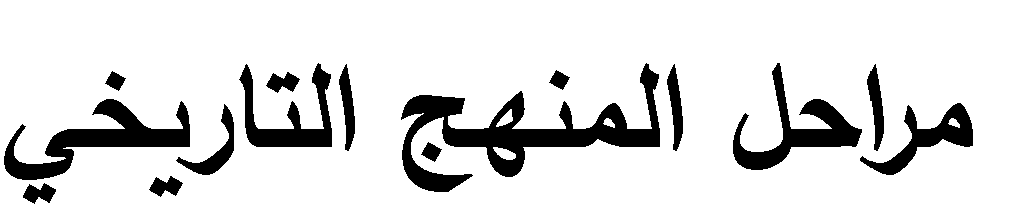 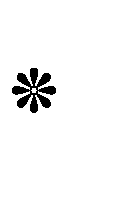 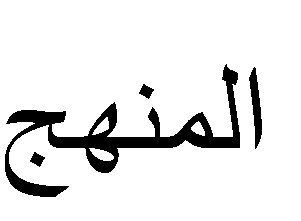 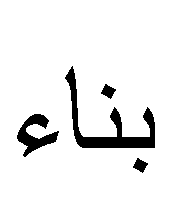 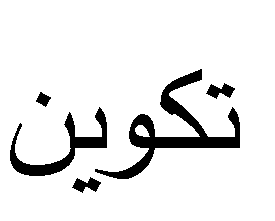 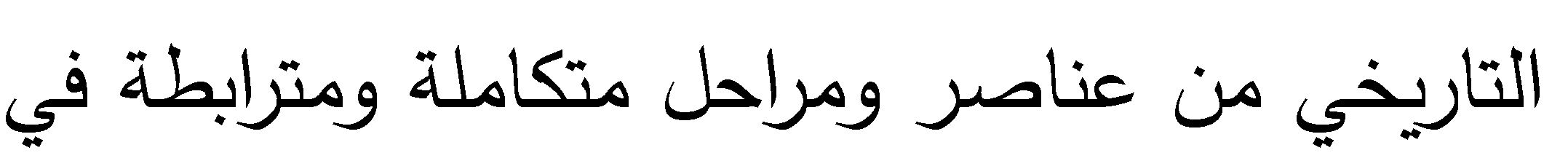 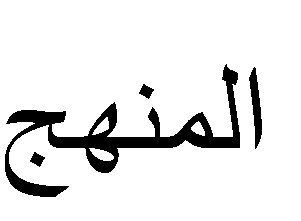 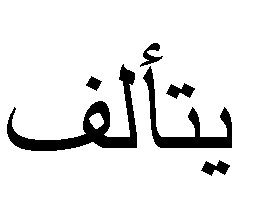 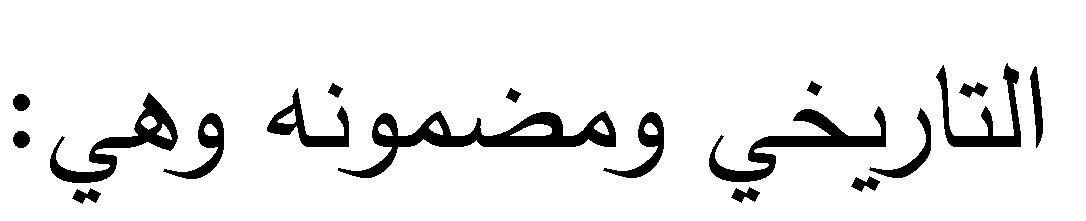 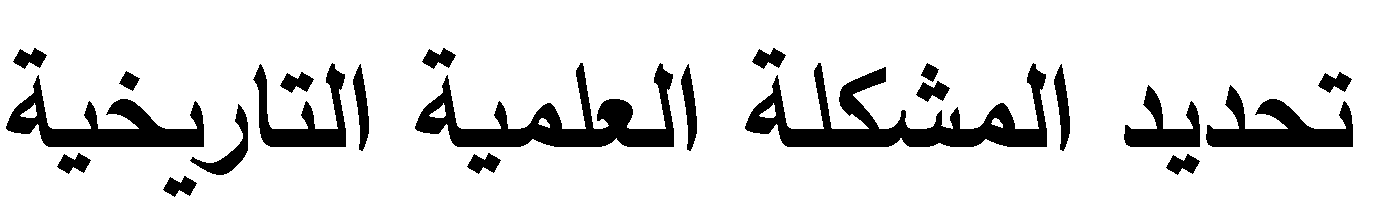 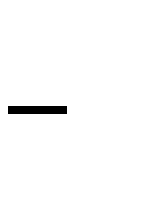 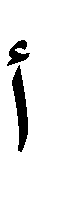 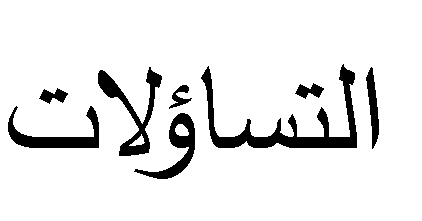 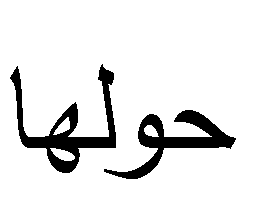 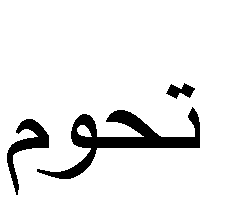 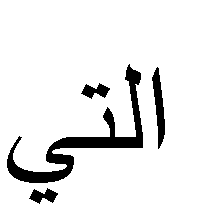 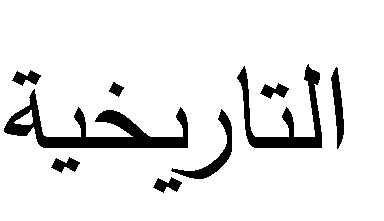 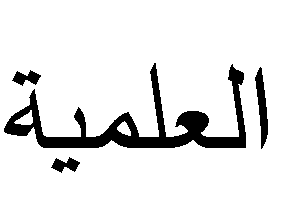 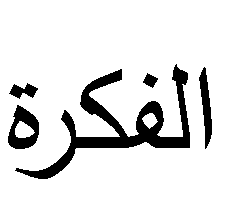 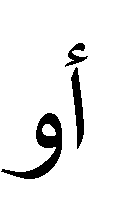 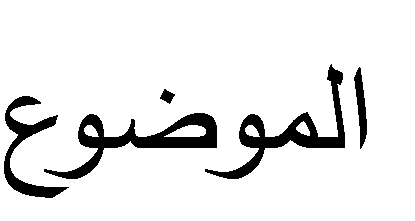 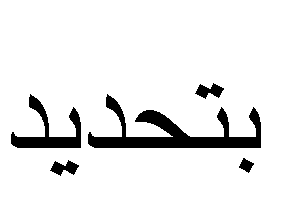 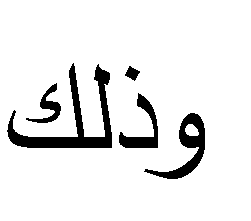 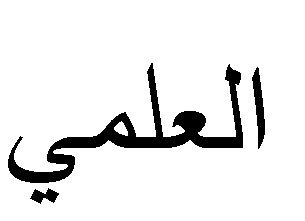 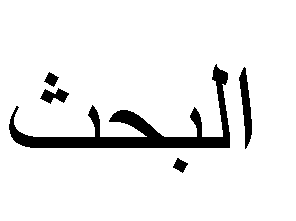 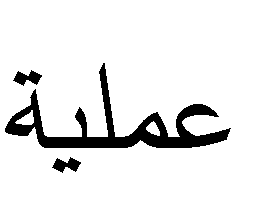 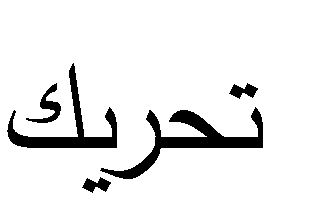 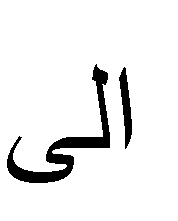 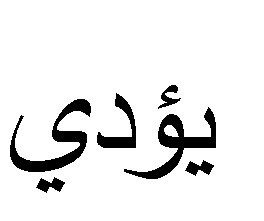 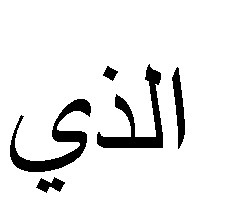 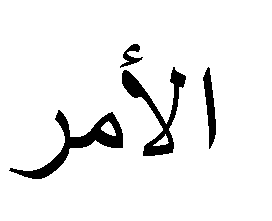 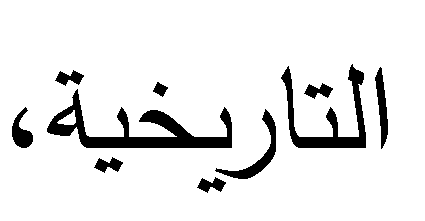 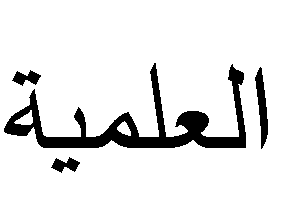 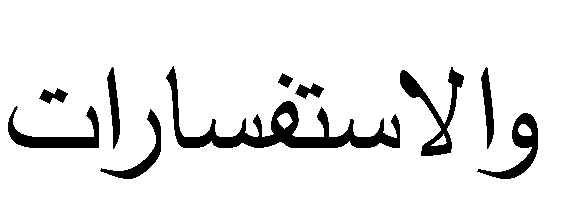 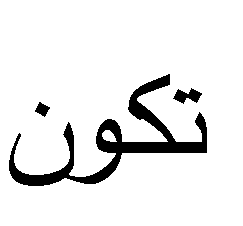 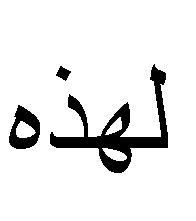 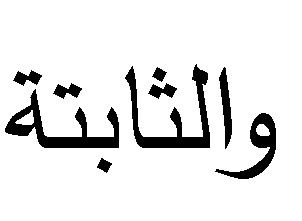 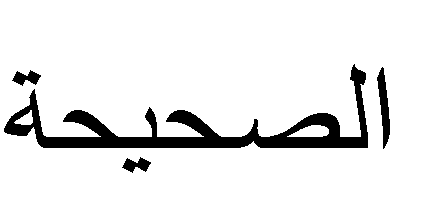 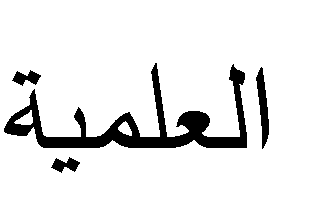 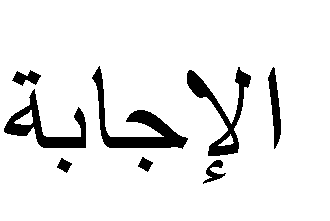 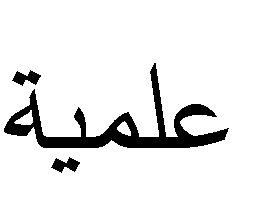 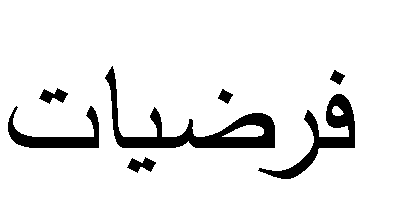 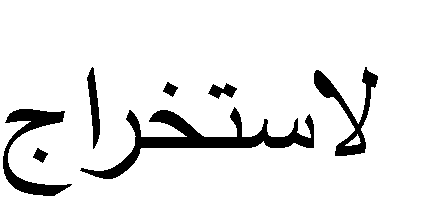 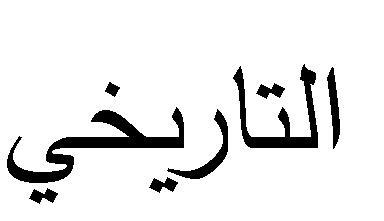 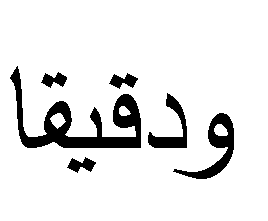 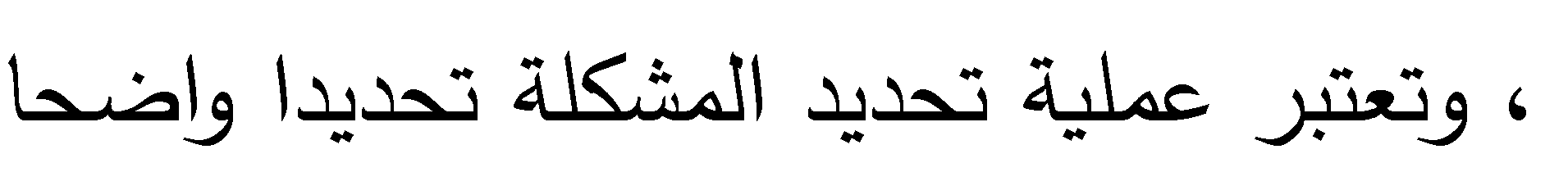 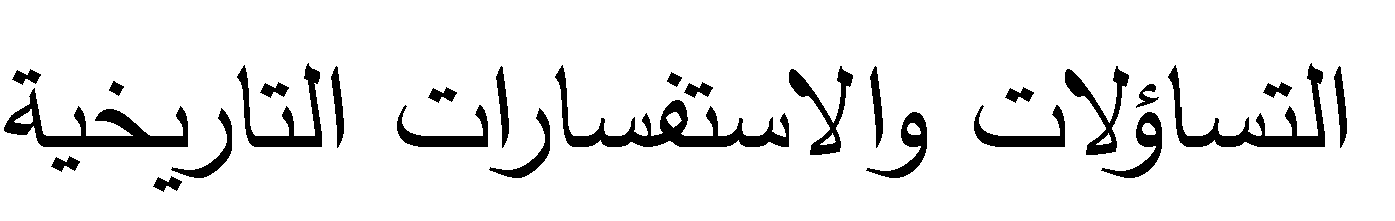 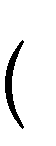 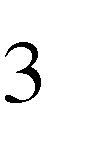 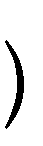 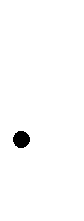 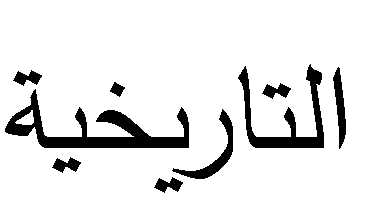 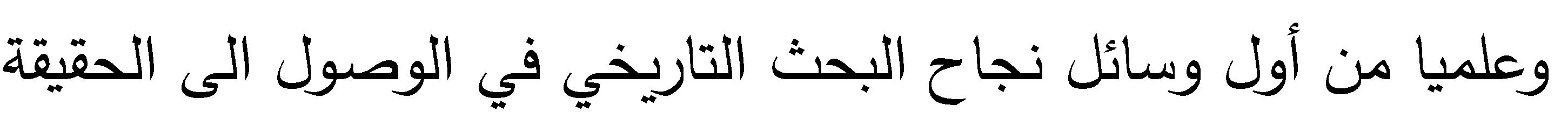 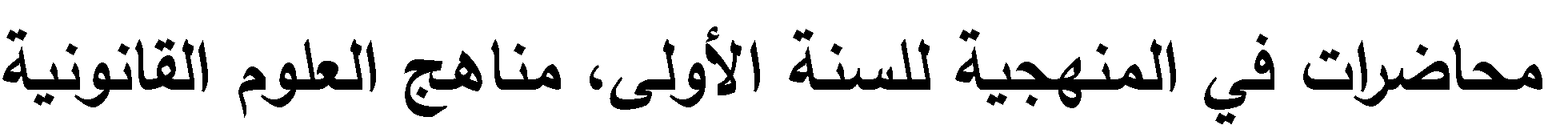 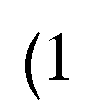 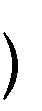 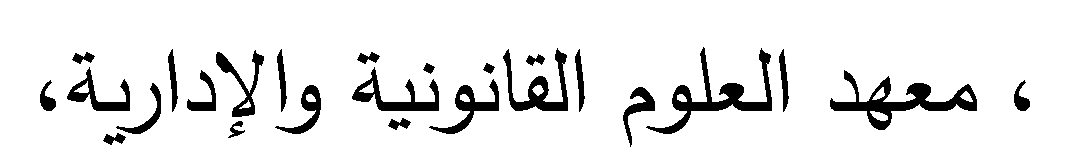 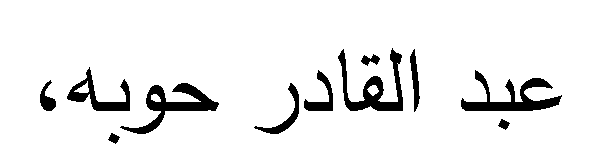 2010 2009
3
526
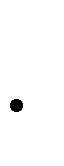 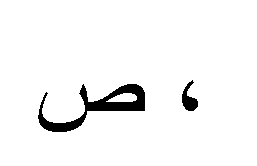 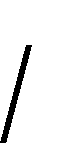 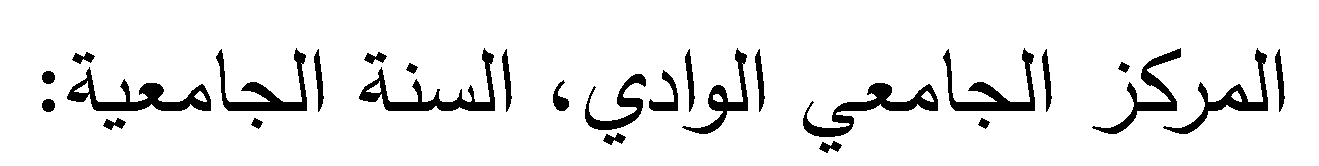 16
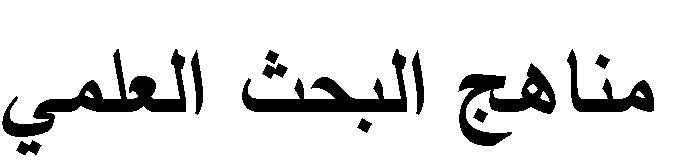 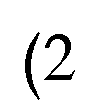 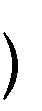 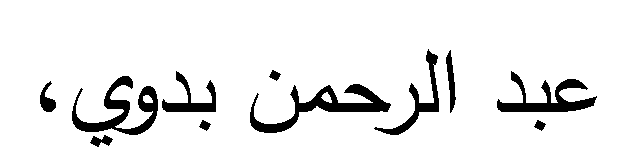 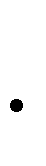 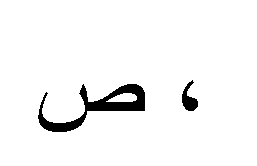 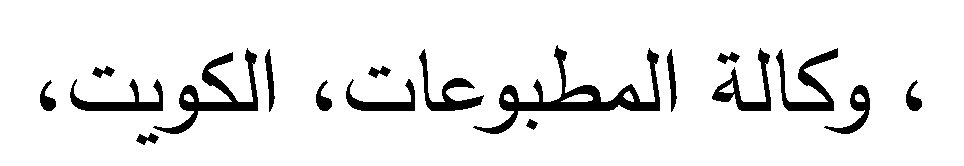 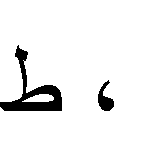 05
1997
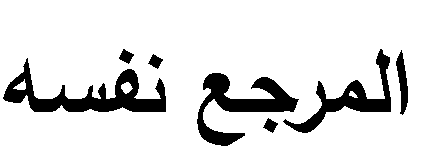 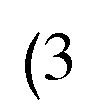 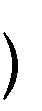 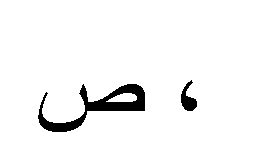 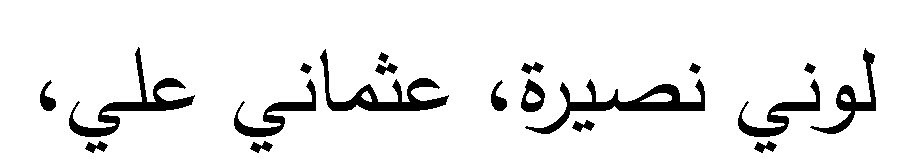 9
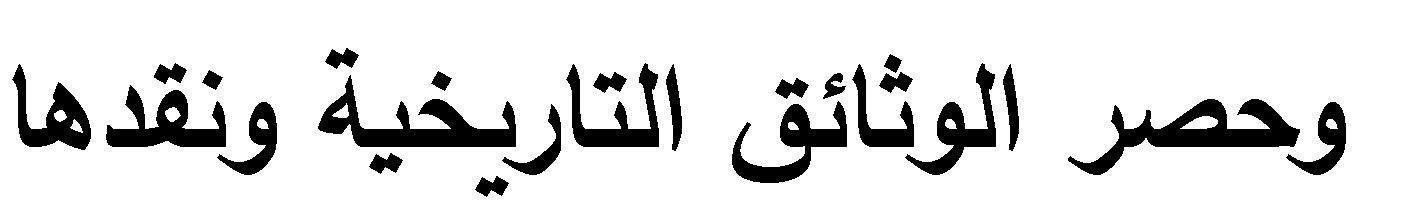 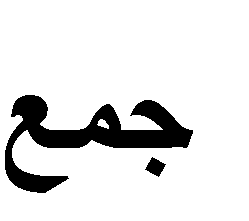 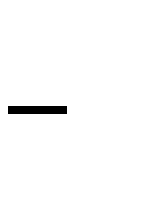 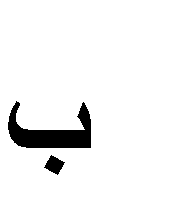 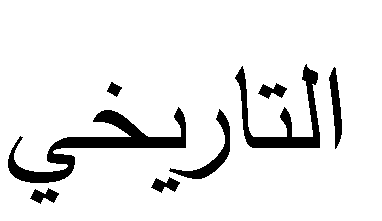 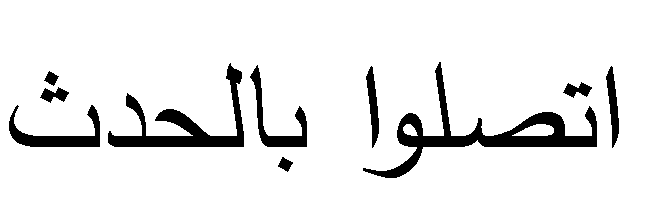 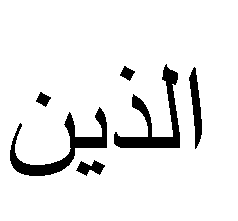 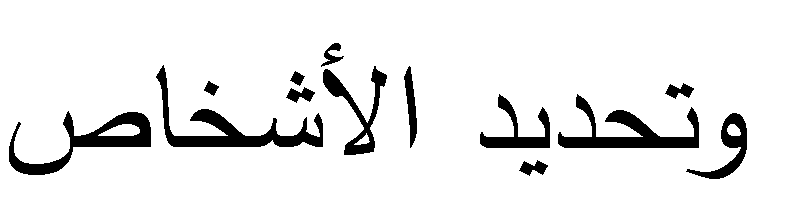 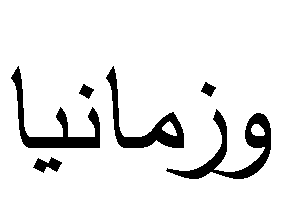 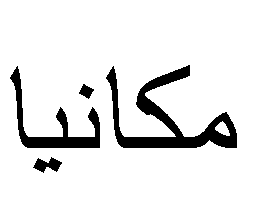 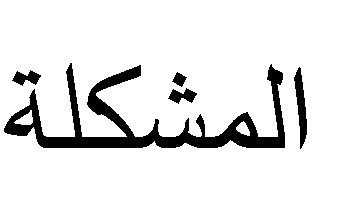 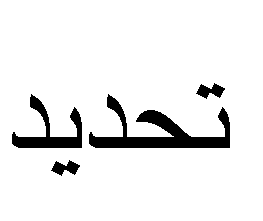 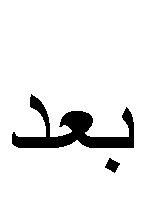 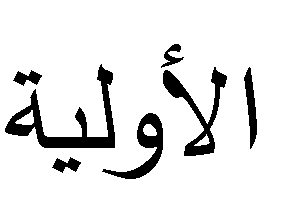 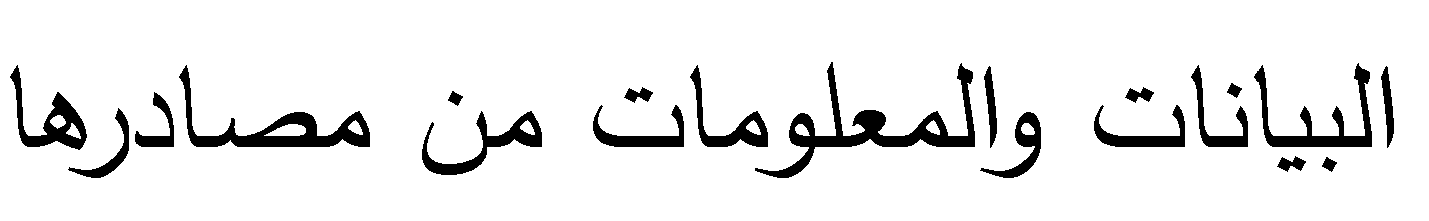 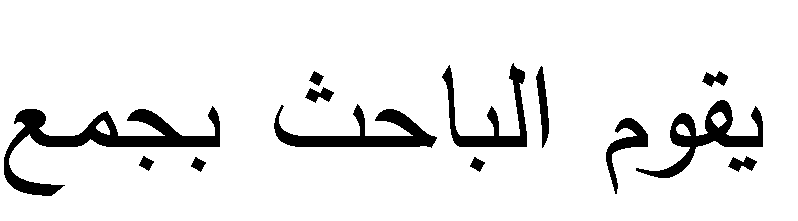 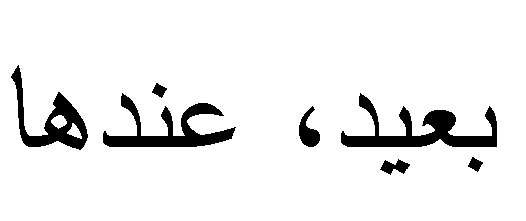 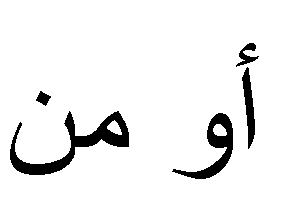 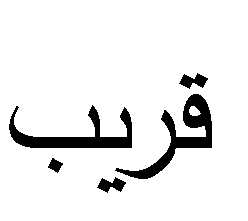 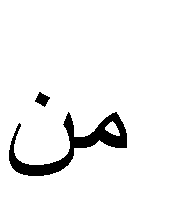 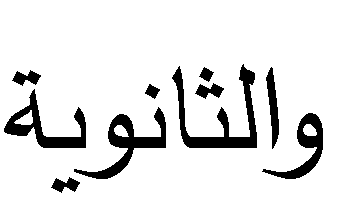 .
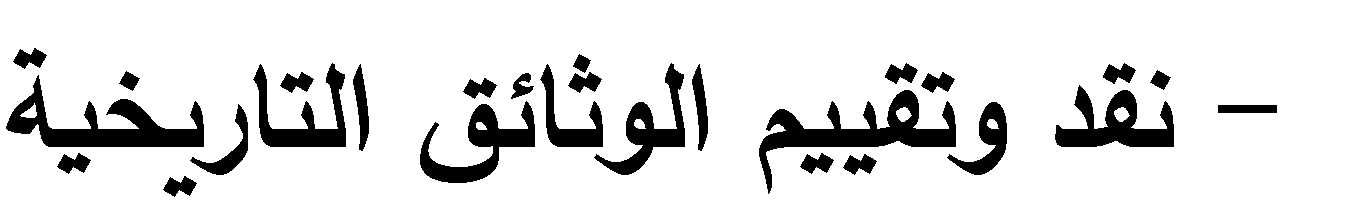 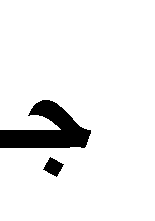 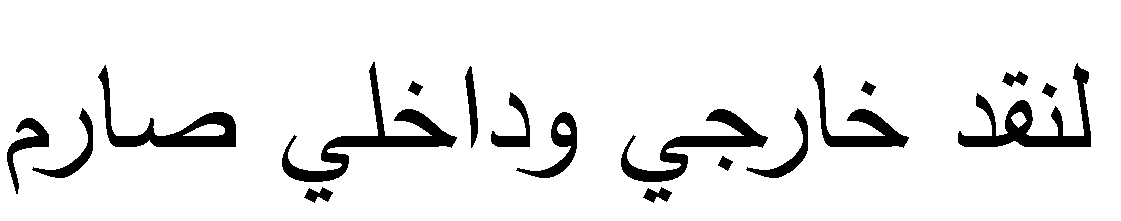 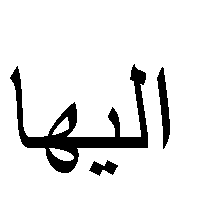 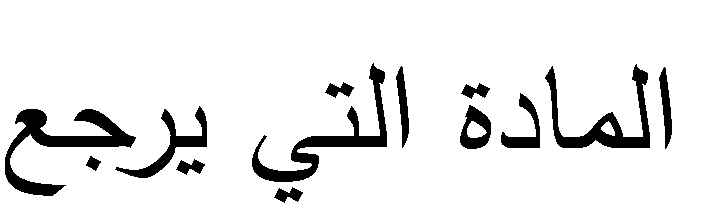 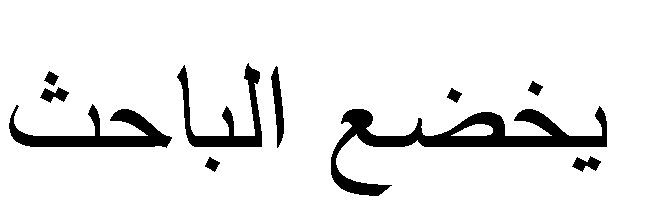 .
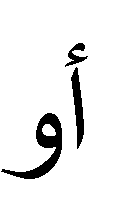 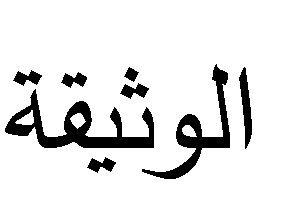 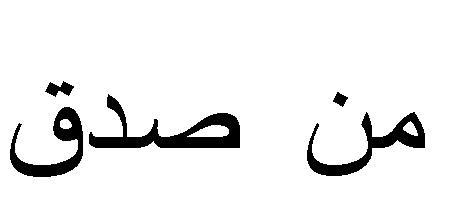 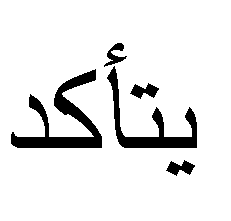 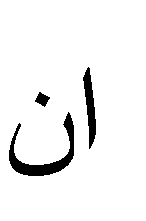 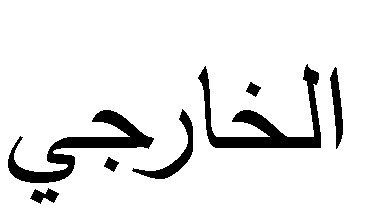 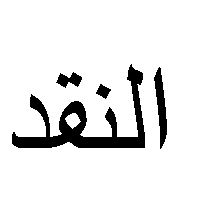 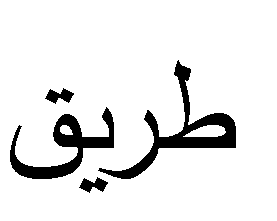 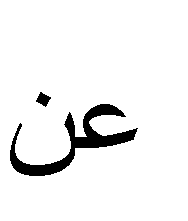 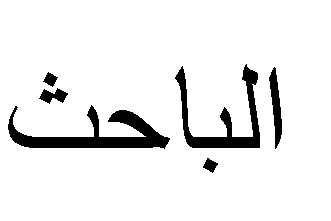 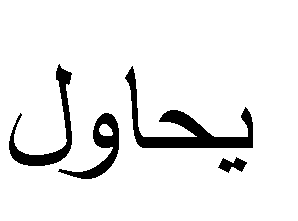 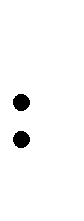 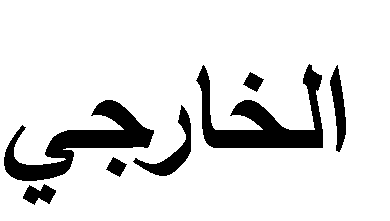 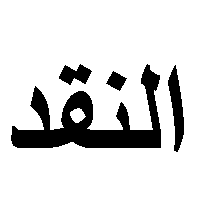 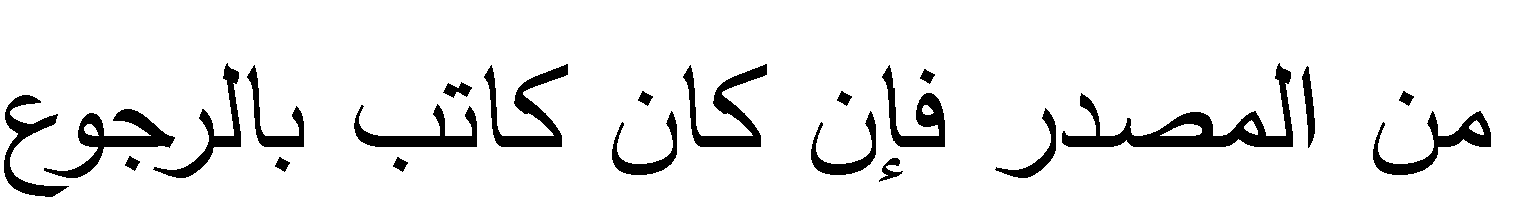 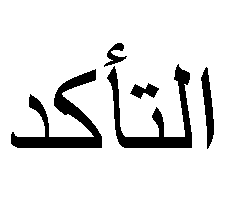 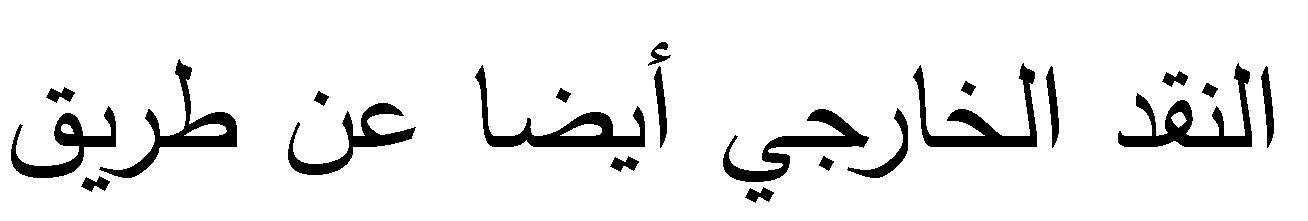 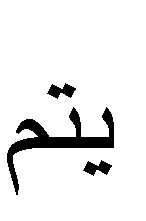 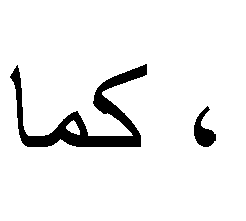 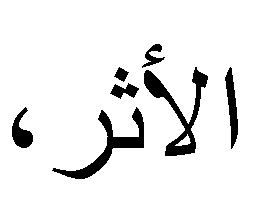 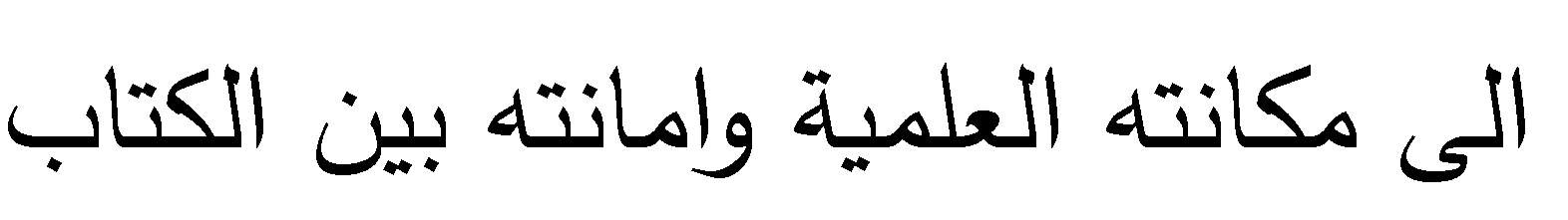 .
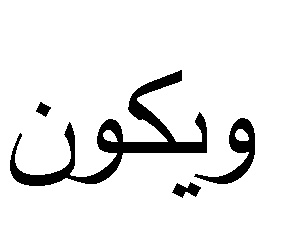 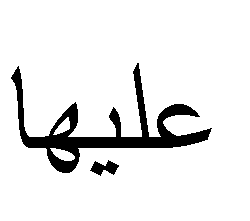 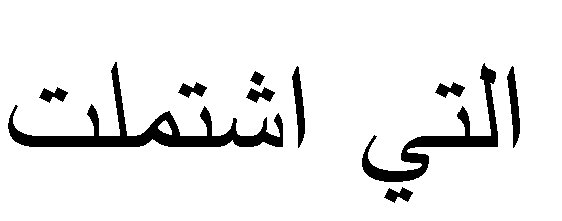 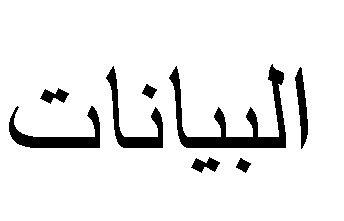 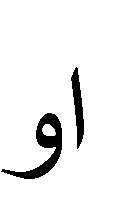 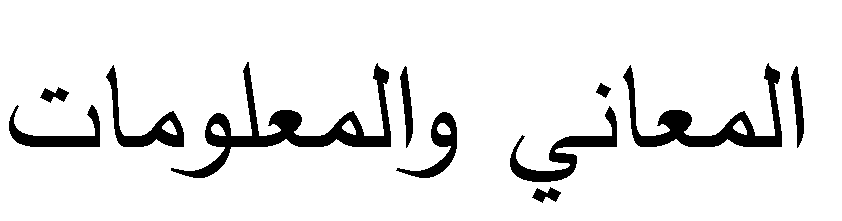 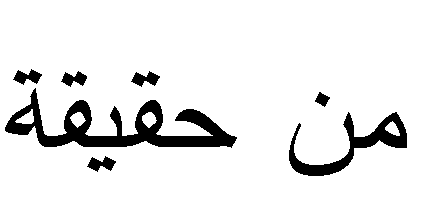 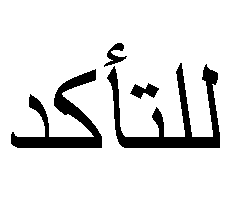 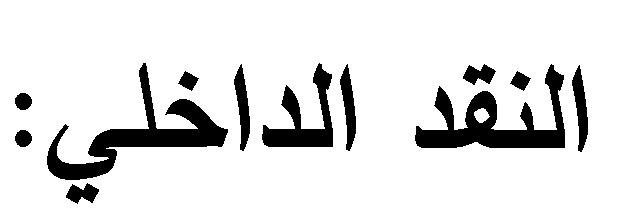 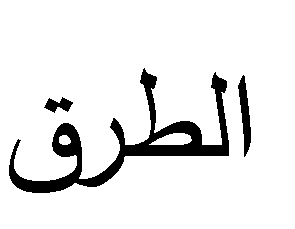 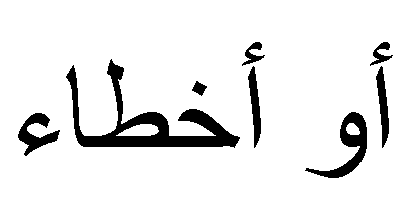 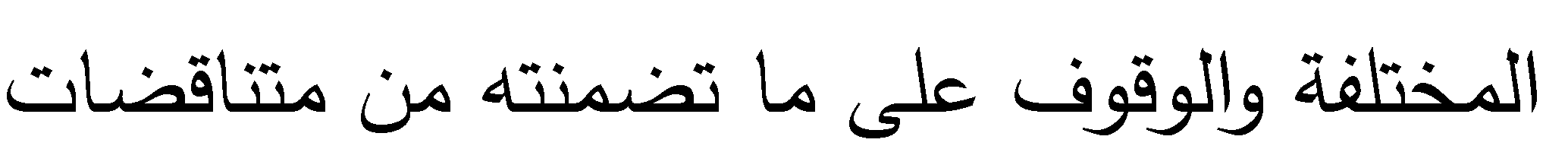 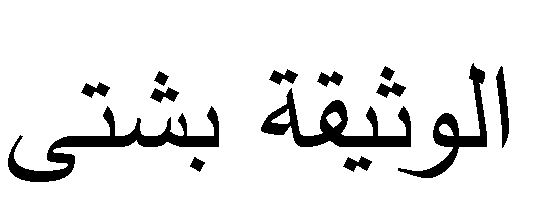 .
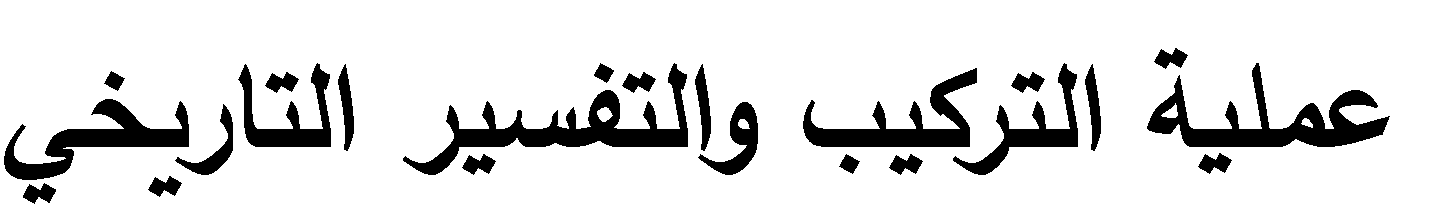 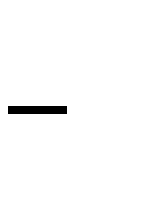 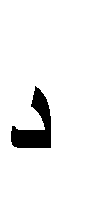 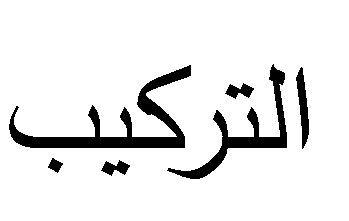 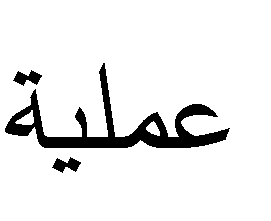 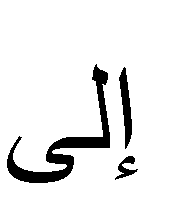 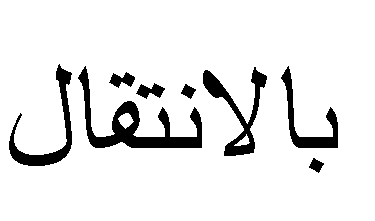 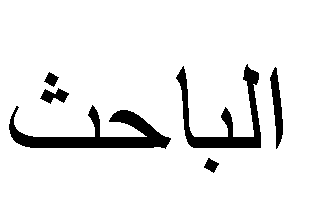 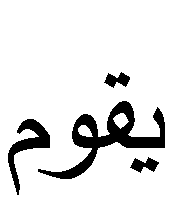 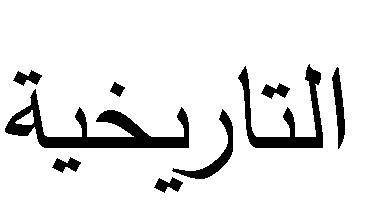 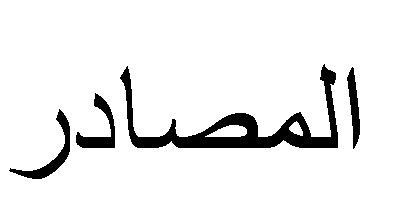 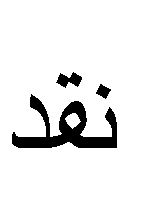 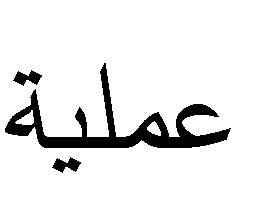 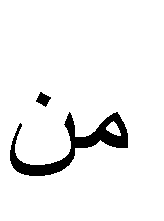 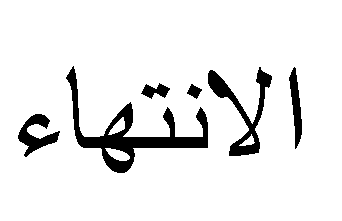 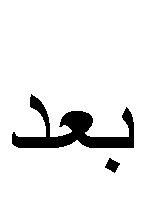 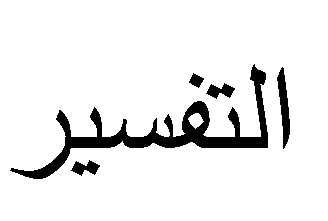 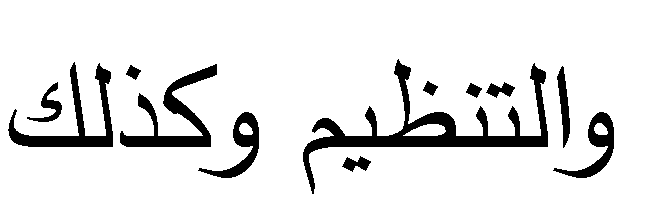 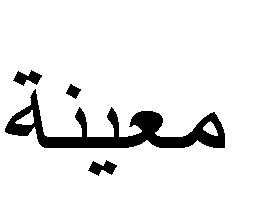 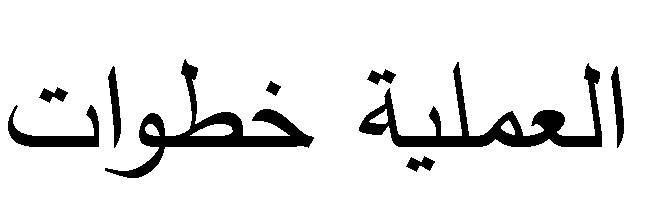 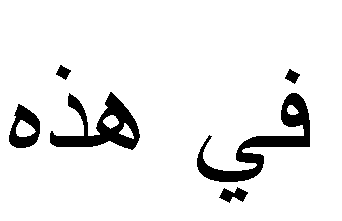 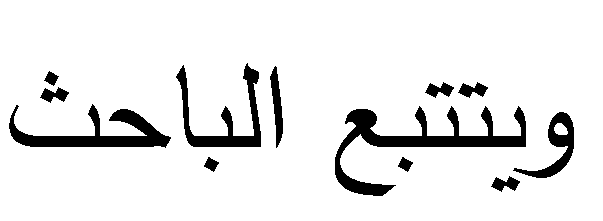 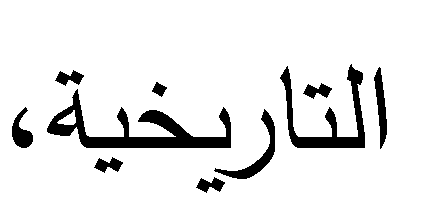 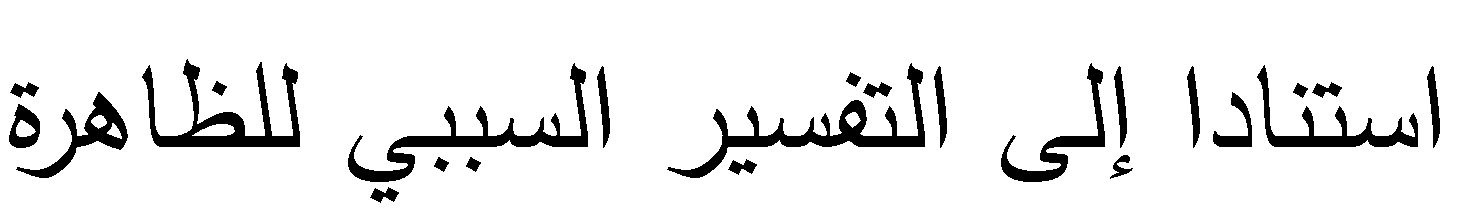 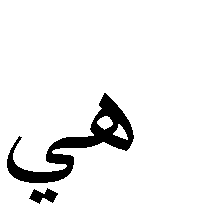 :
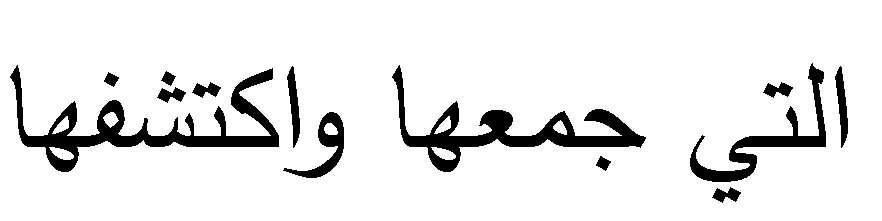 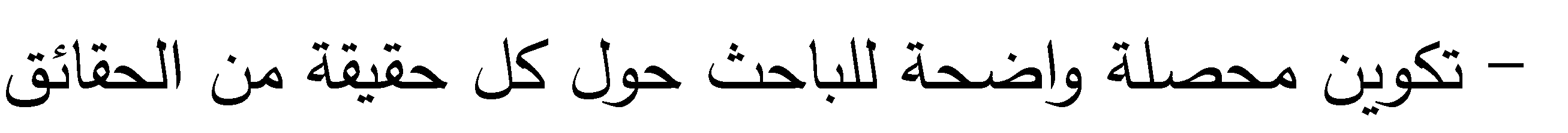 .
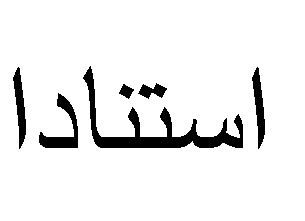 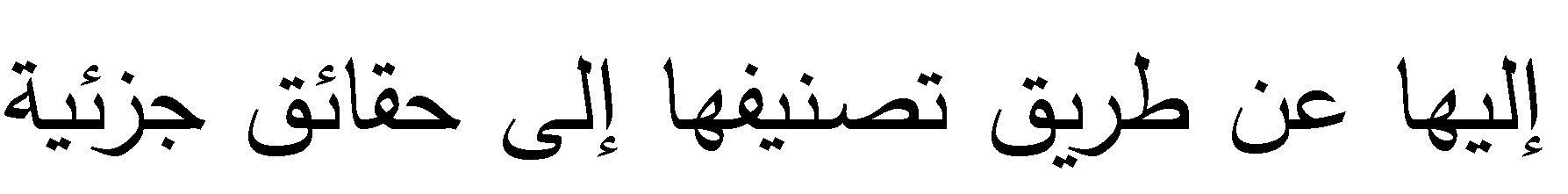 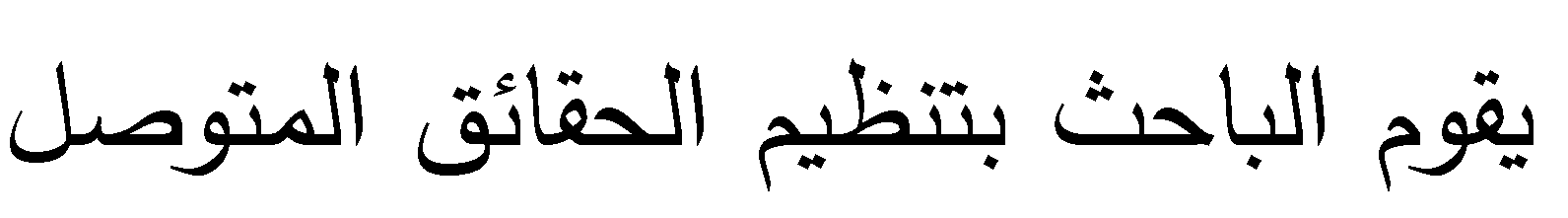 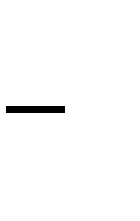 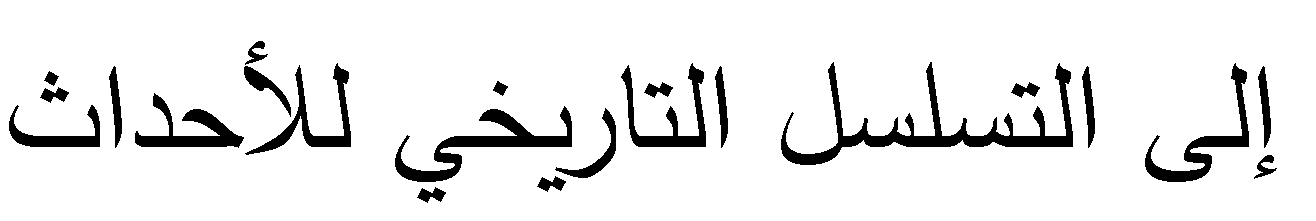 .
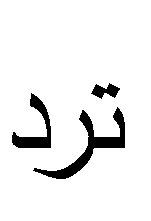 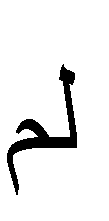 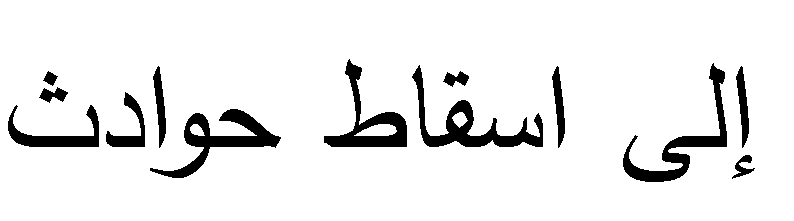 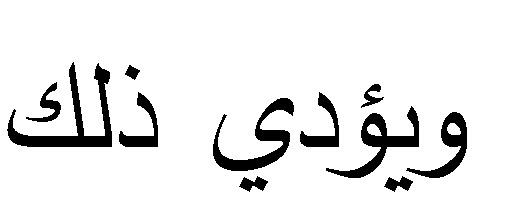 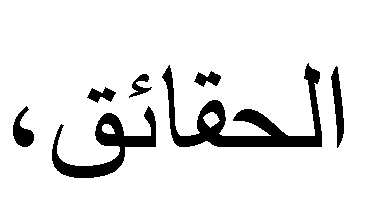 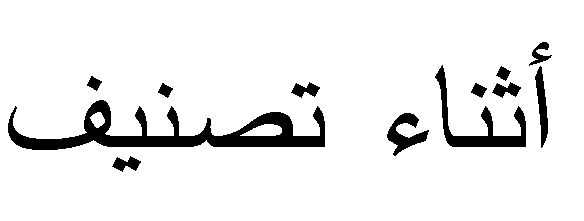 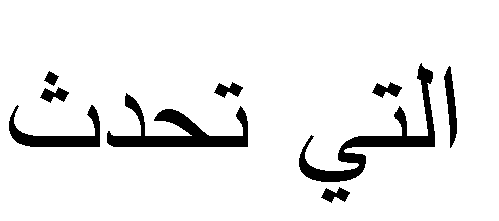 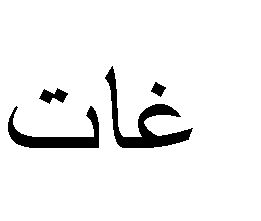 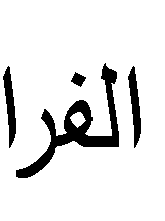 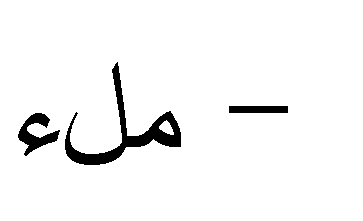 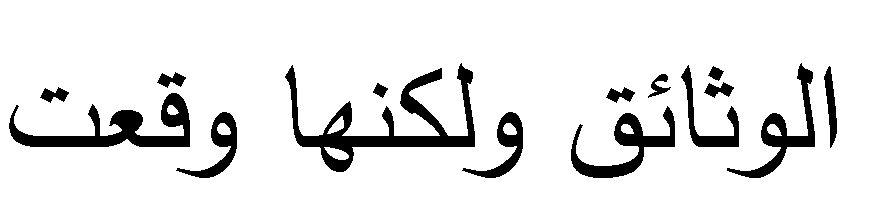 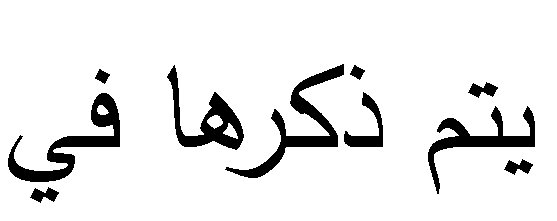 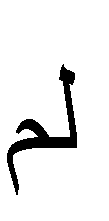 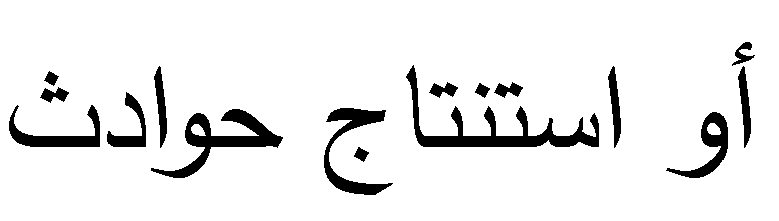 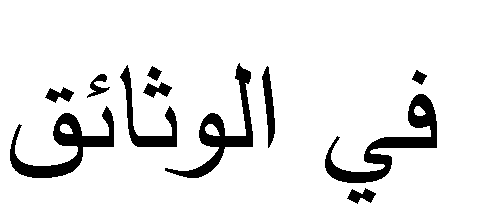 .
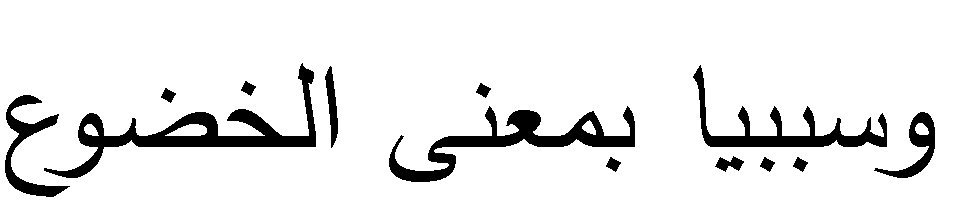 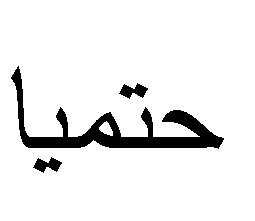 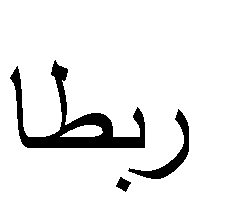 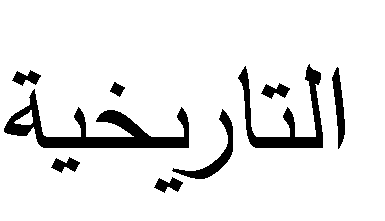 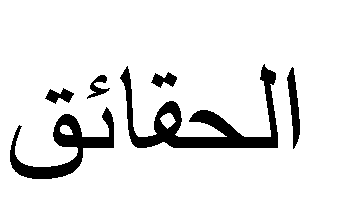 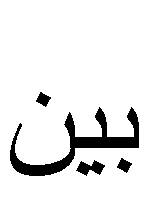 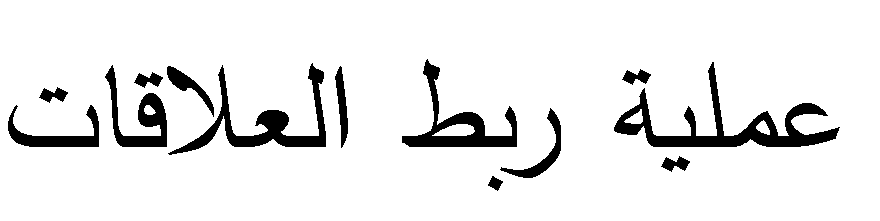 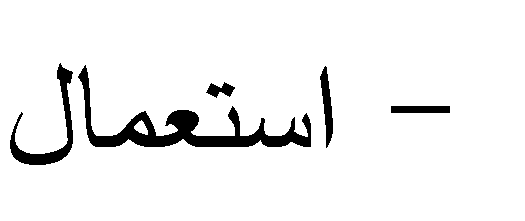 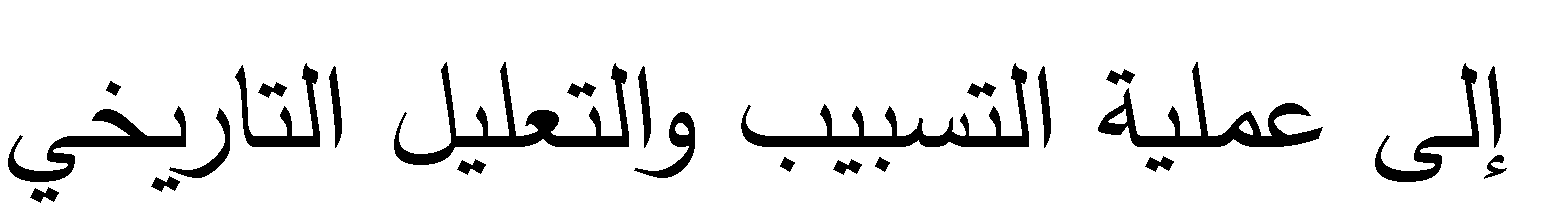 .
10
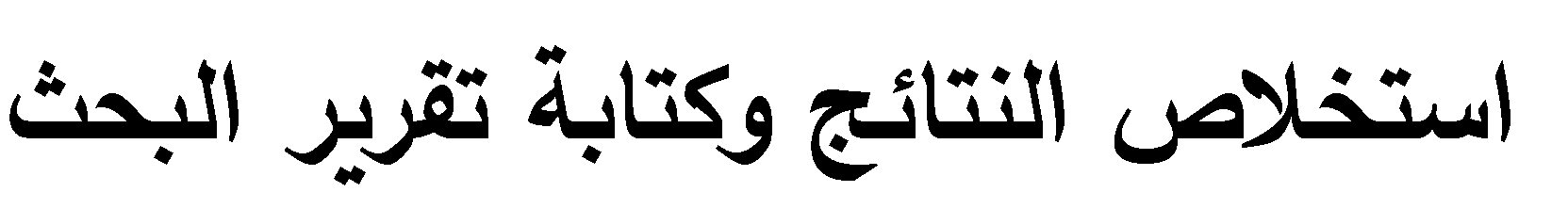 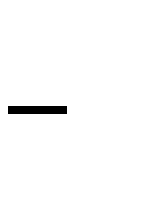 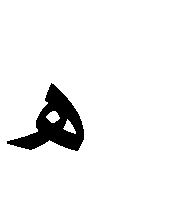 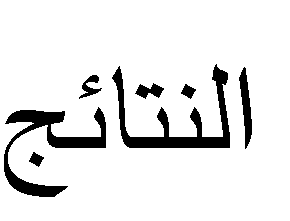 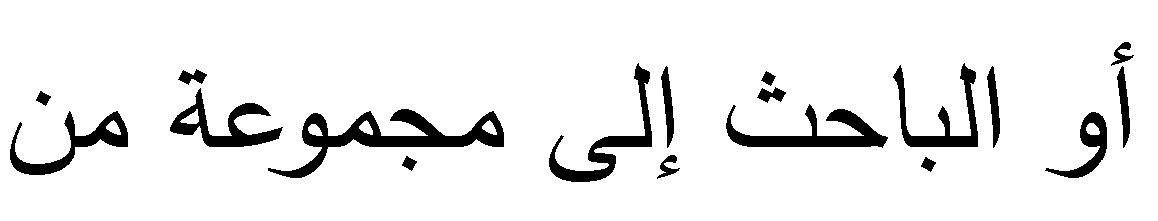 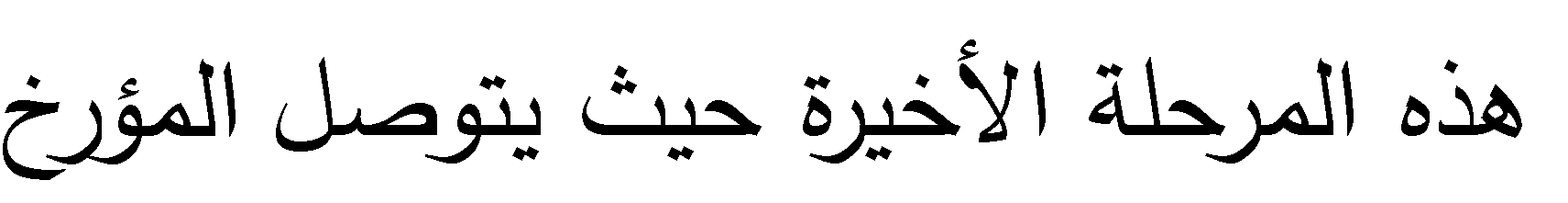 .
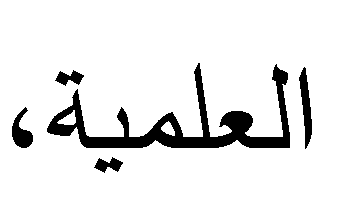 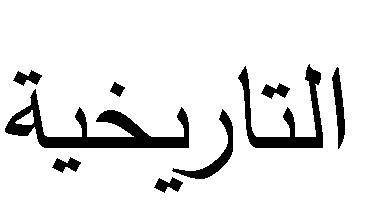 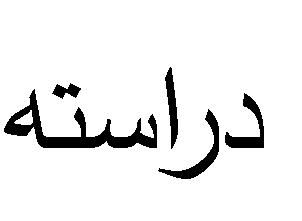 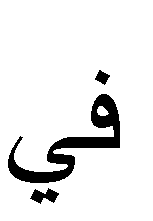 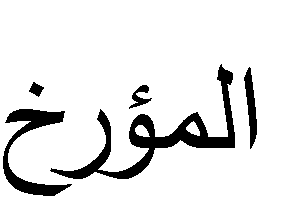 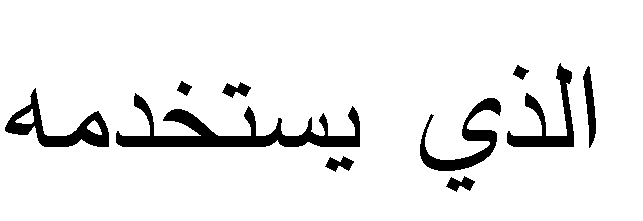 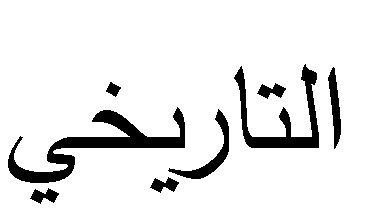 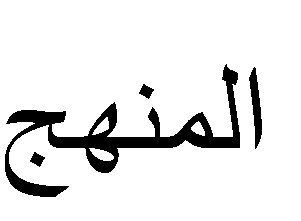 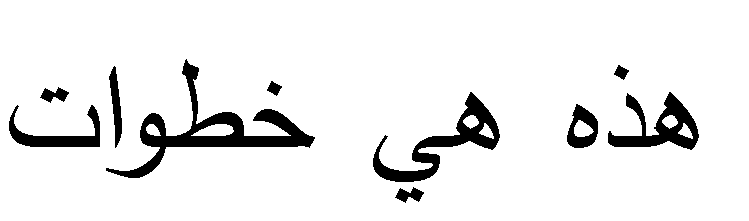 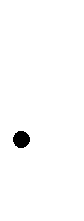 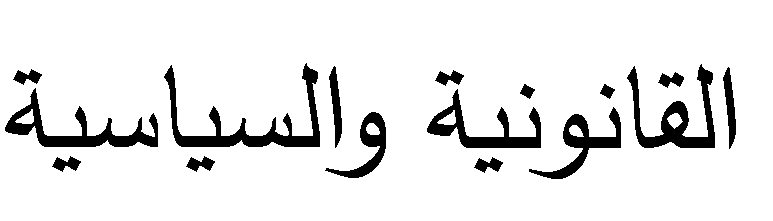 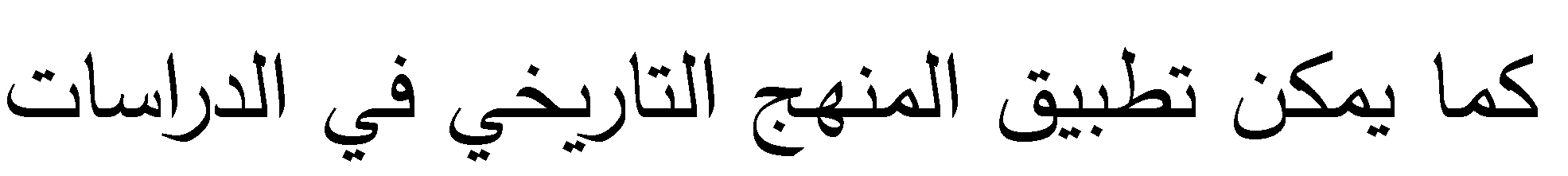 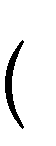 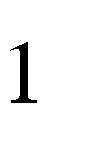 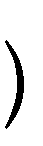 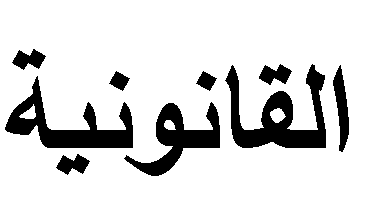 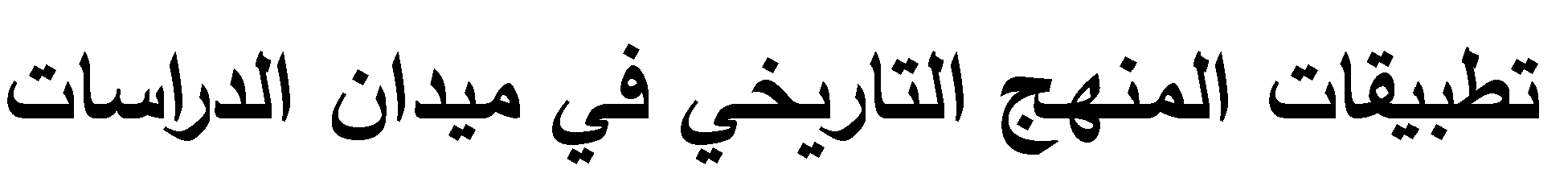 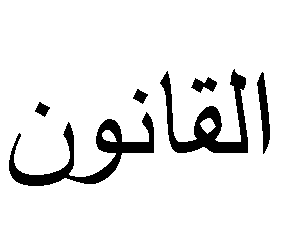 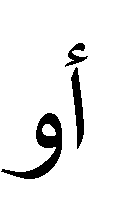 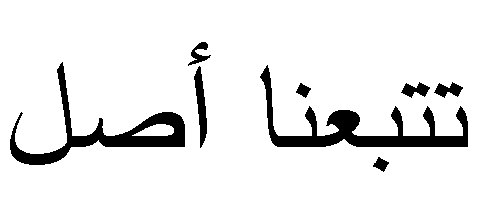 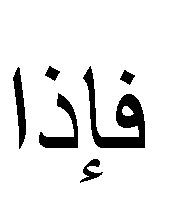 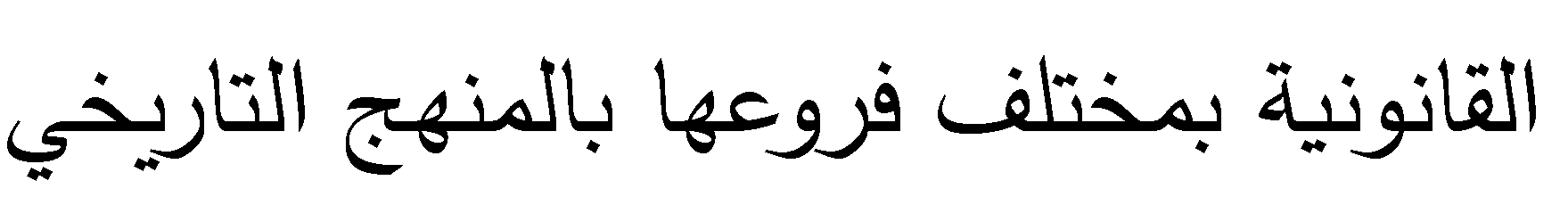 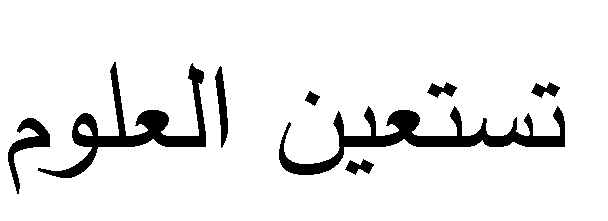 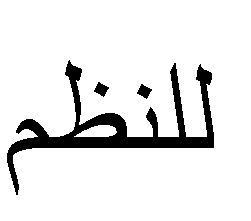 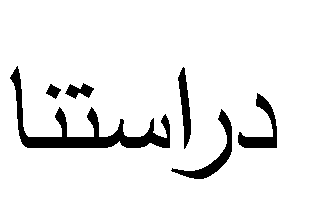 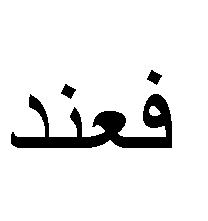 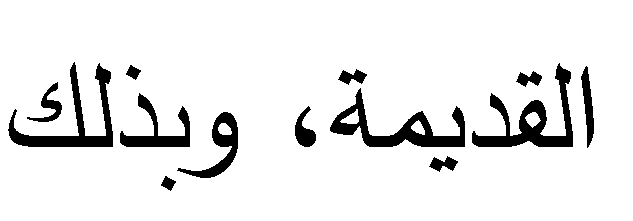 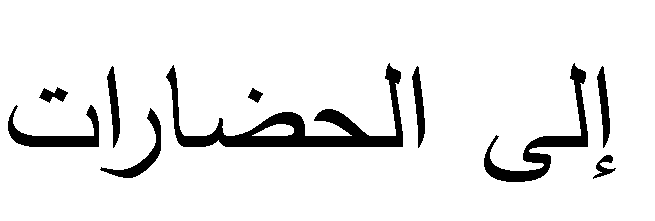 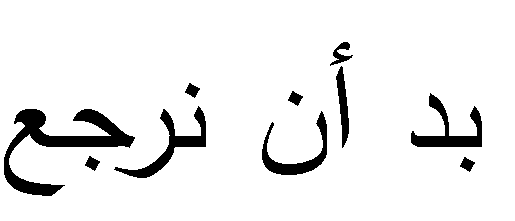 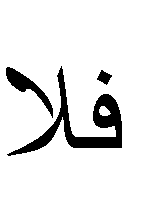 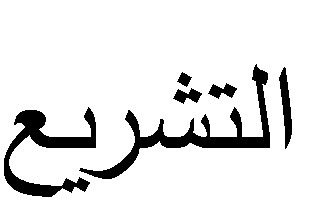 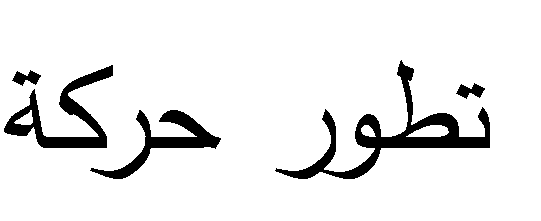 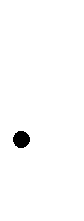 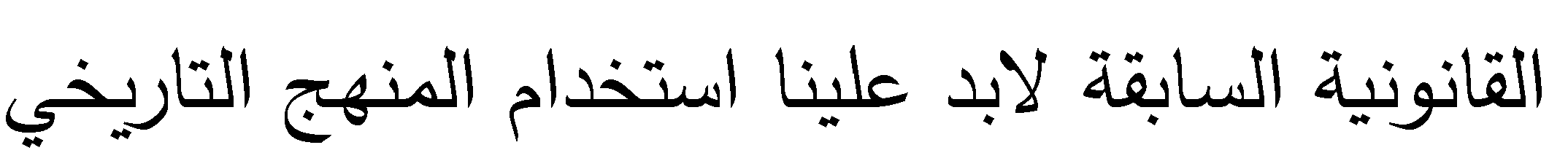 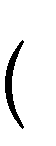 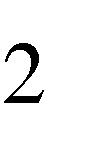 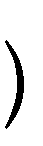 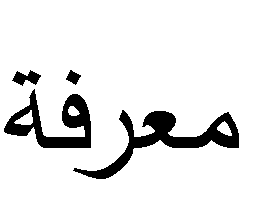 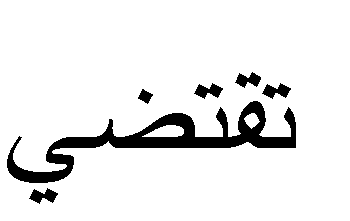 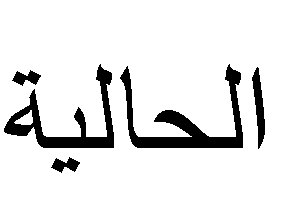 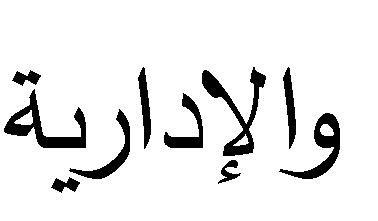 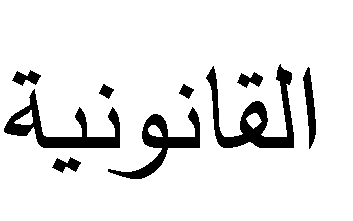 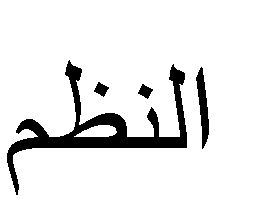 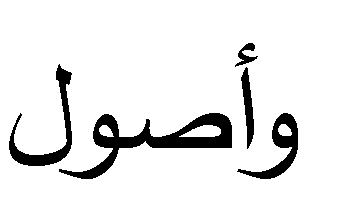 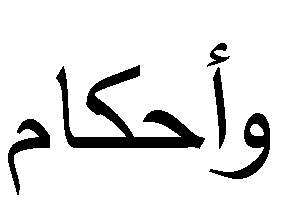 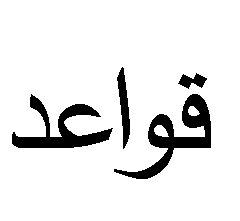 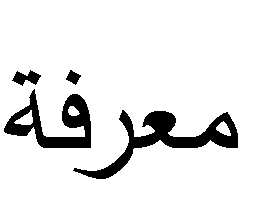 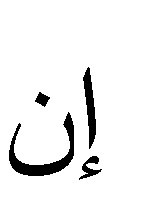 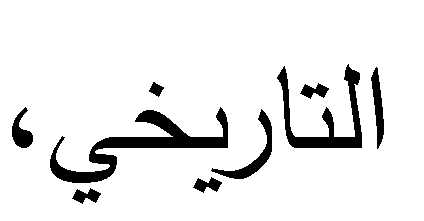 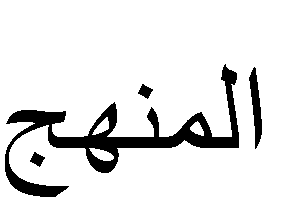 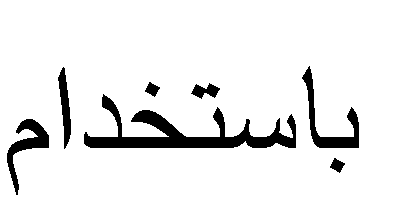 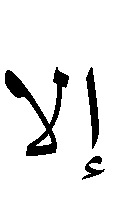 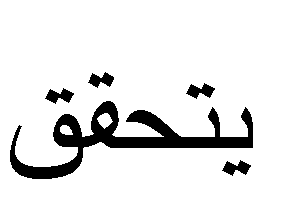 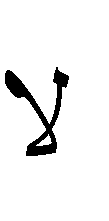 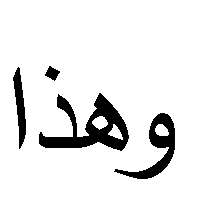 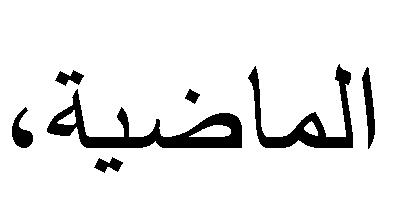 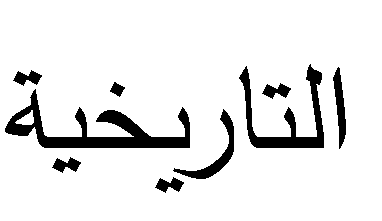 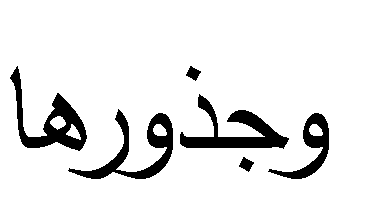 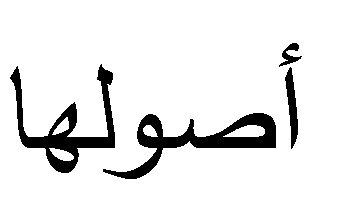 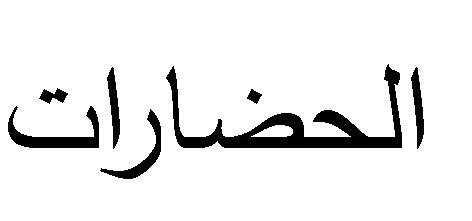 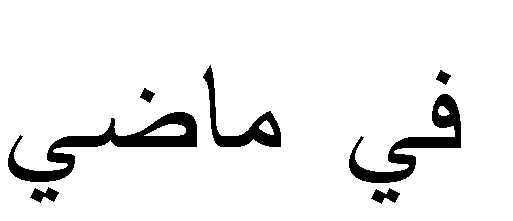 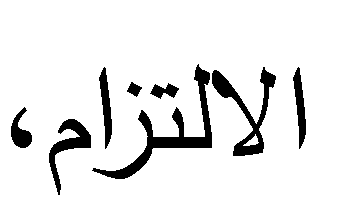 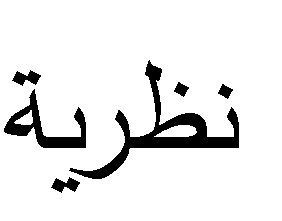 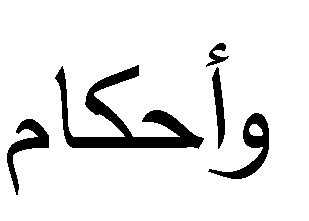 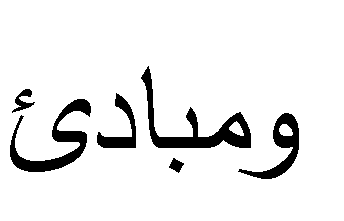 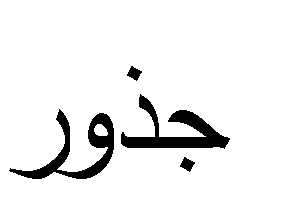 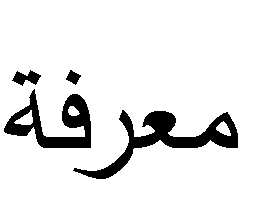 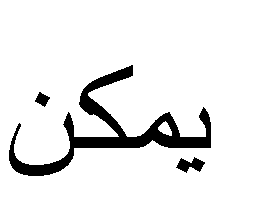 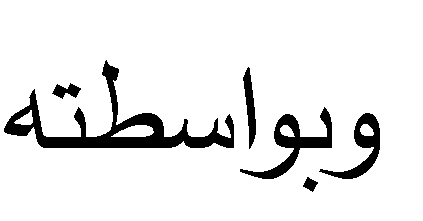 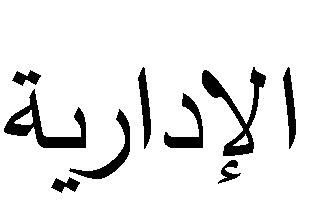 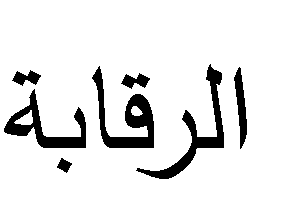 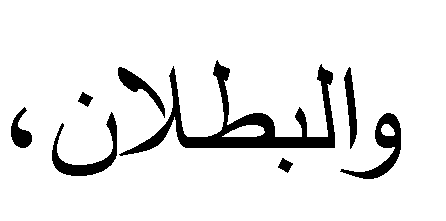 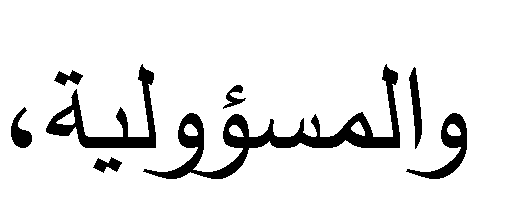 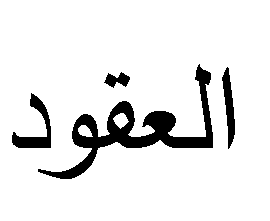 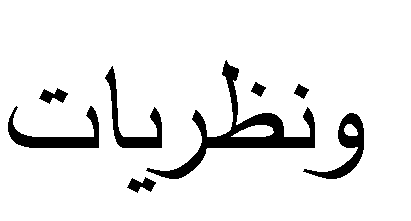 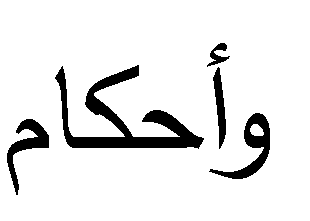 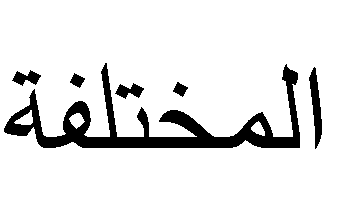 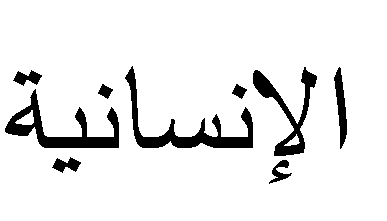 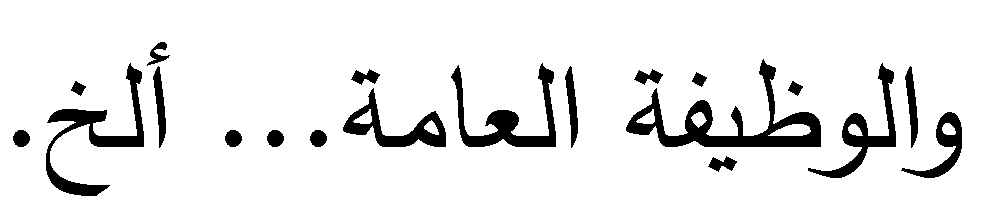 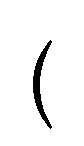 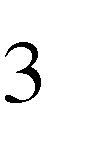 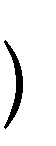 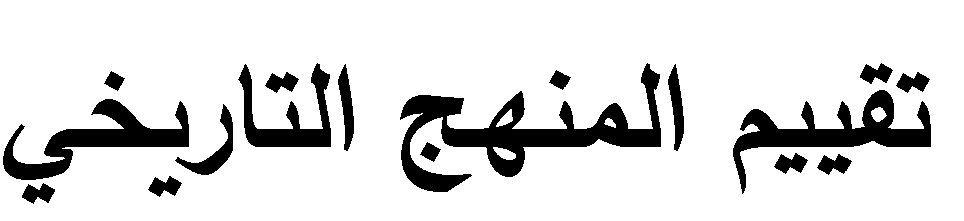 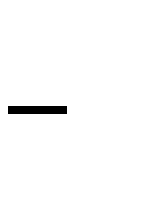 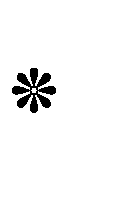 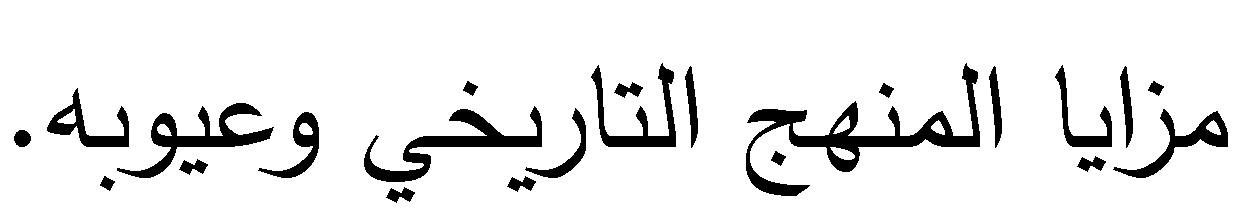 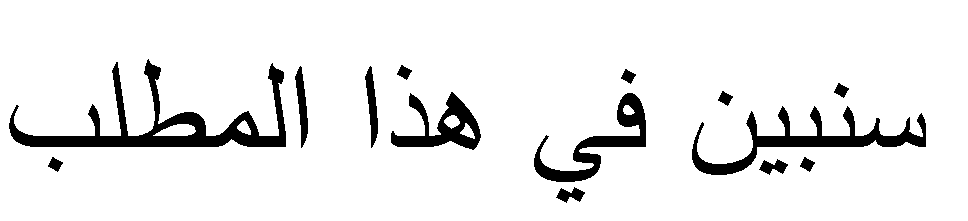 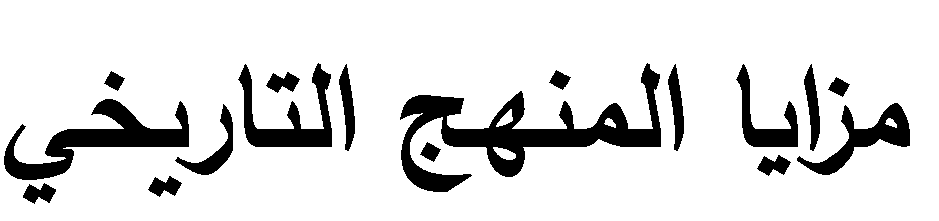 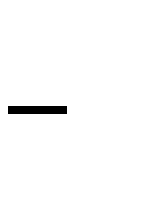 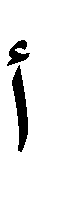 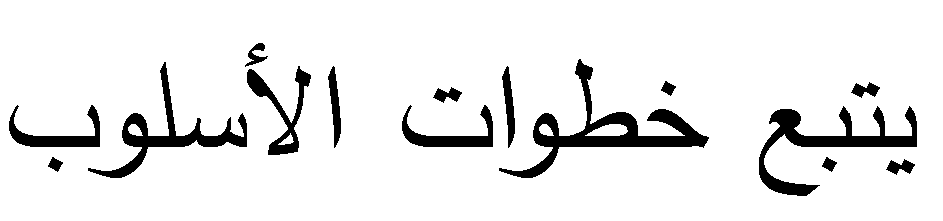 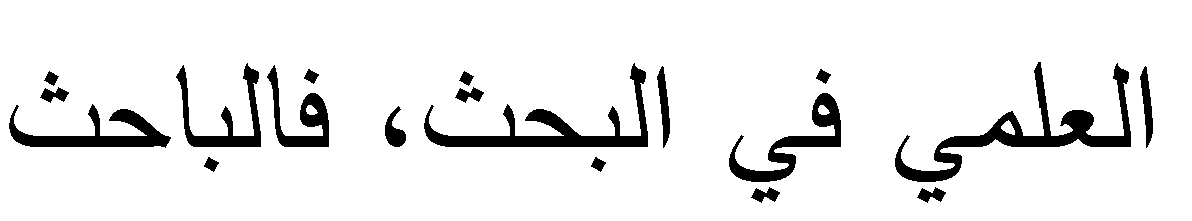 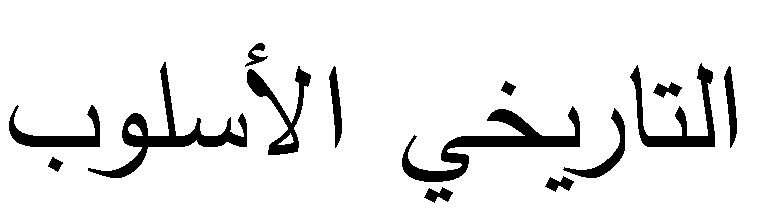 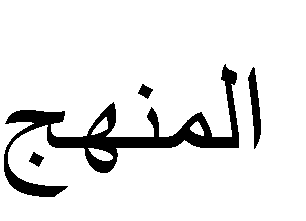 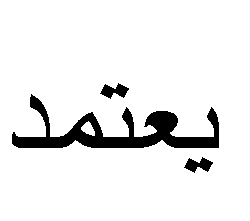 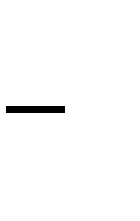 1
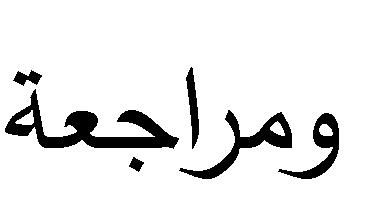 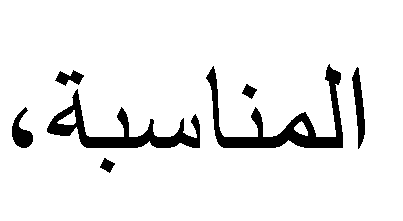 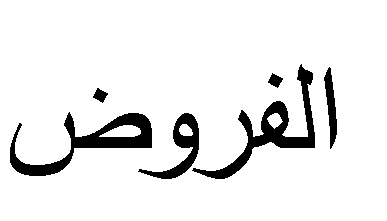 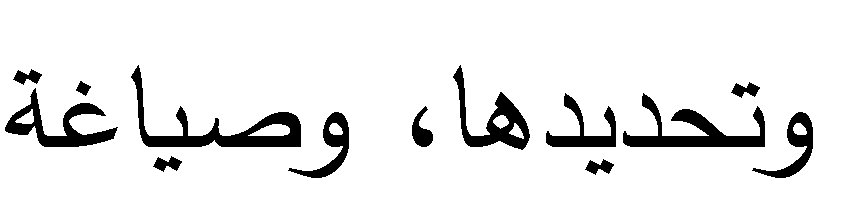 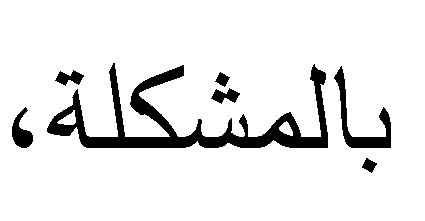 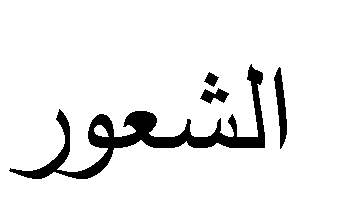 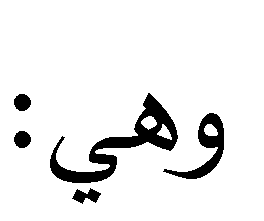 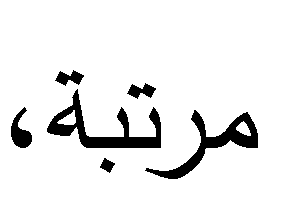 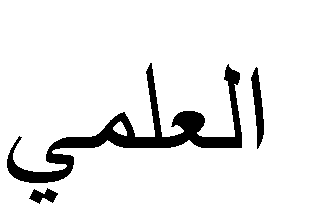 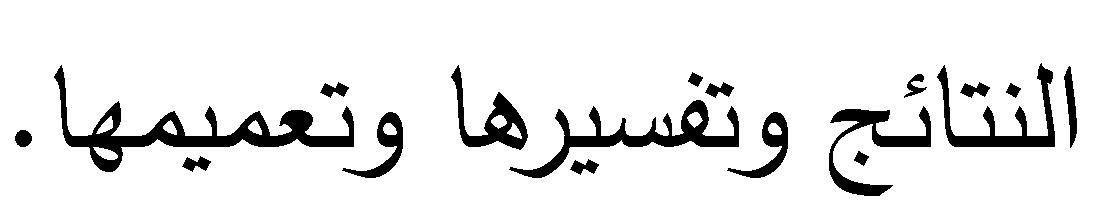 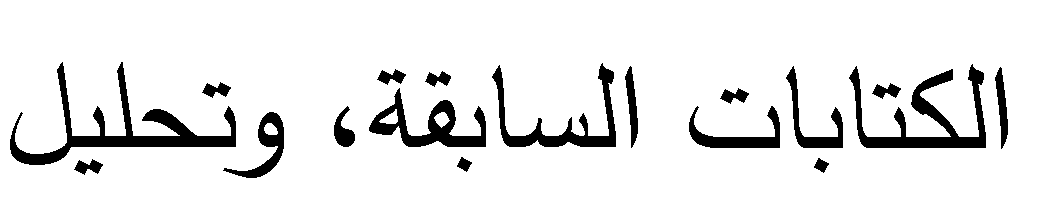 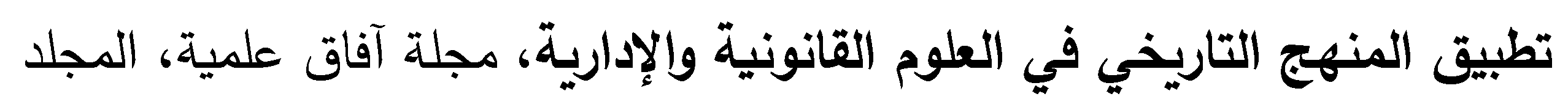 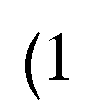 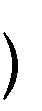 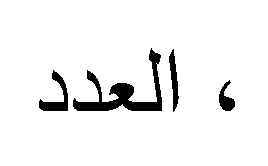 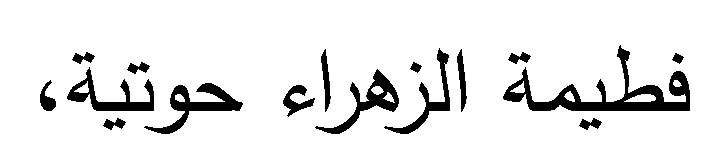 12
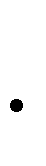 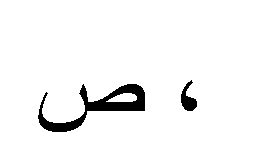 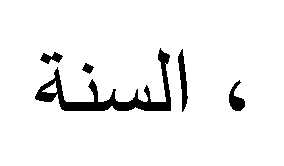 222
2020
04
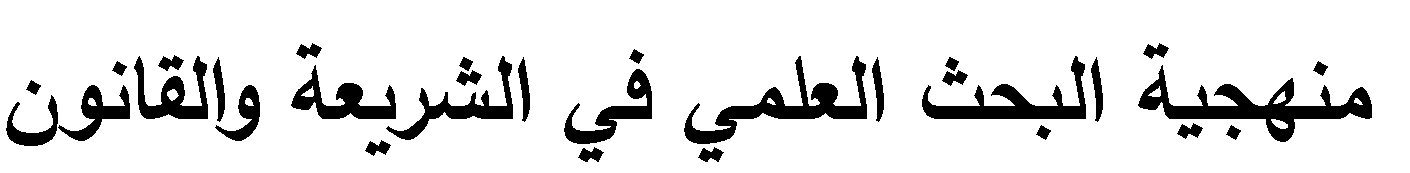 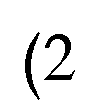 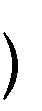 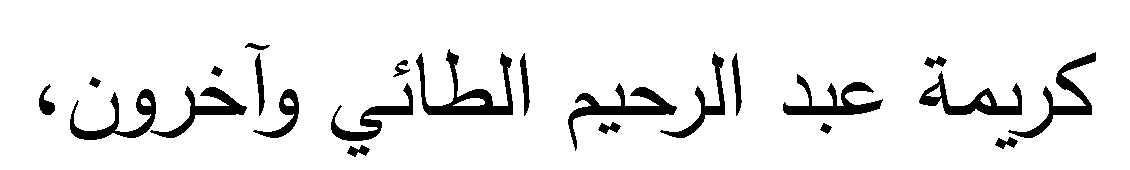 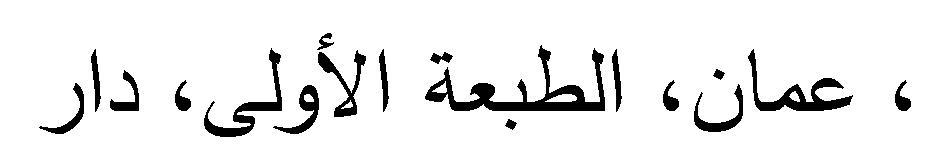 91	2013
279
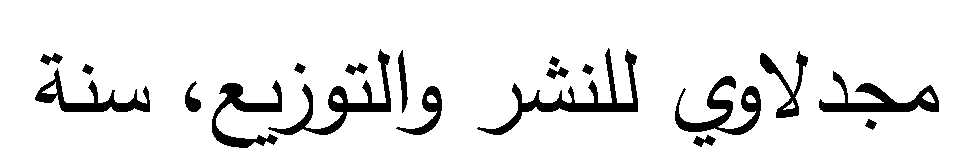 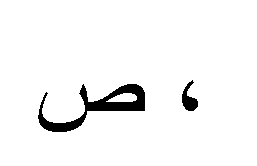 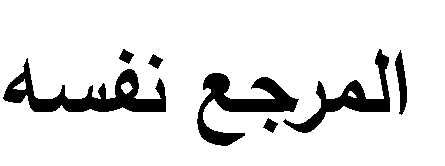 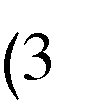 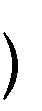 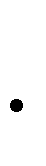 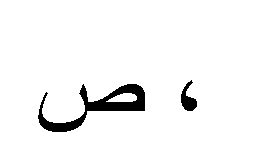 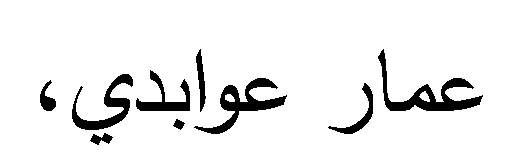 10
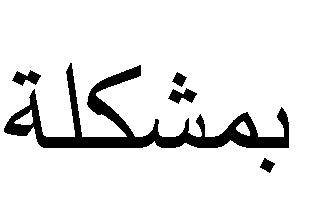 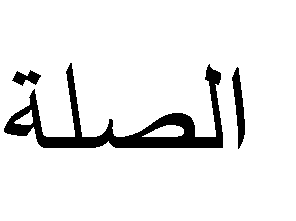 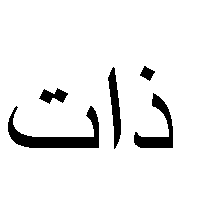 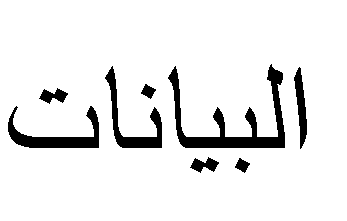 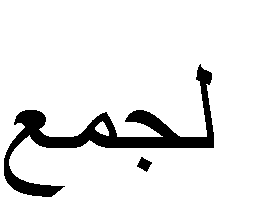 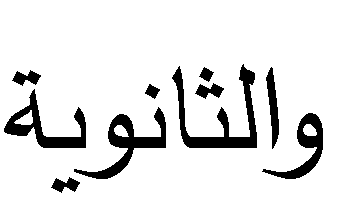 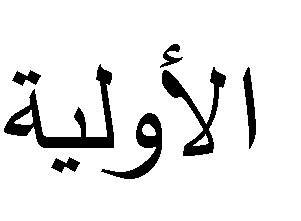 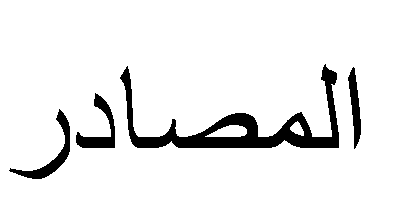 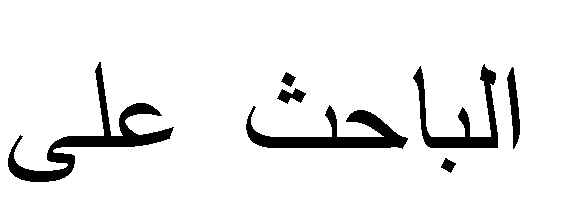 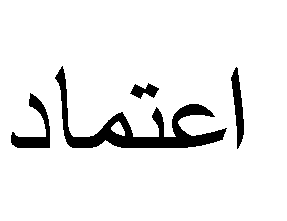 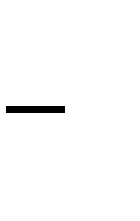 2
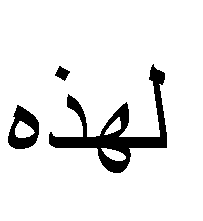 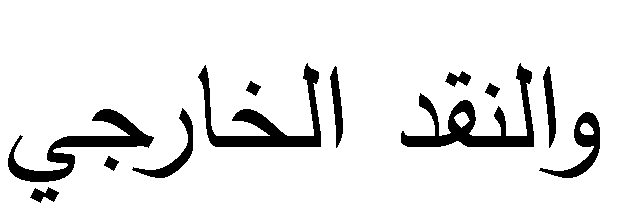 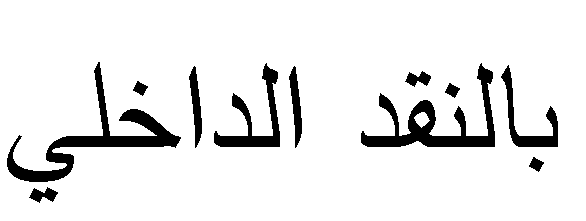 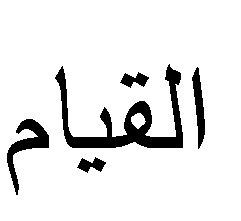 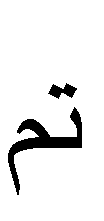 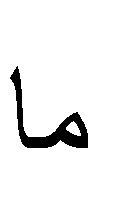 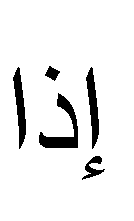 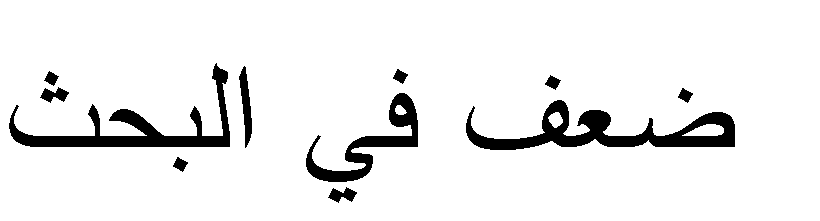 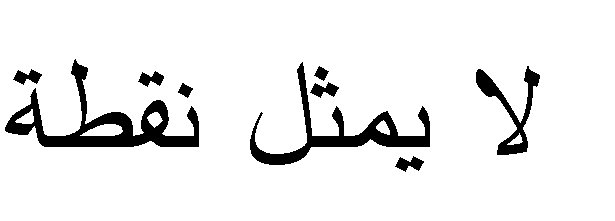 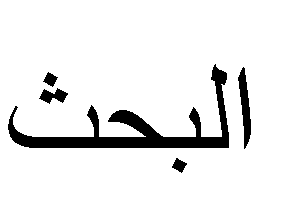 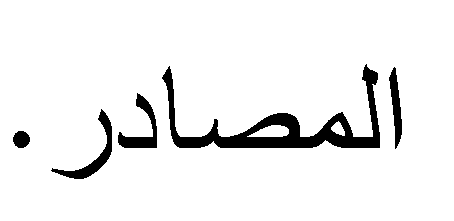 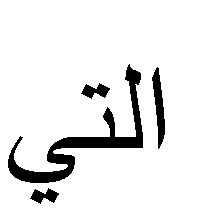 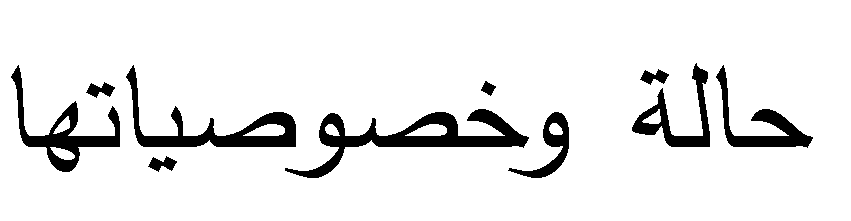 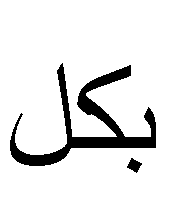 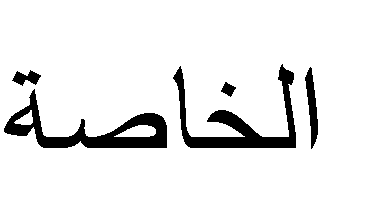 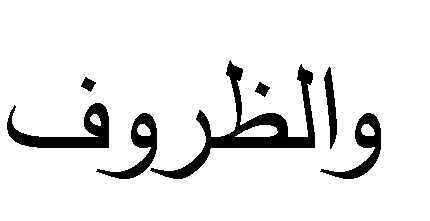 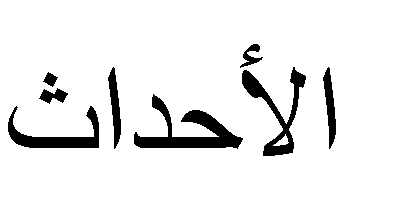 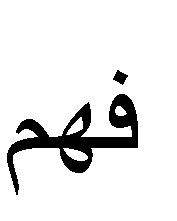 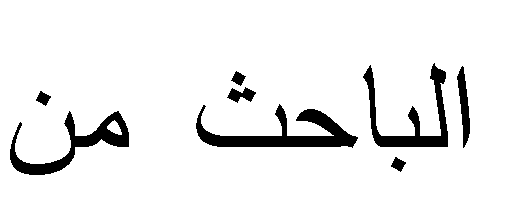 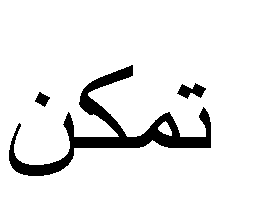 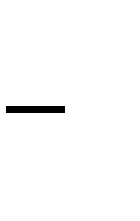 3
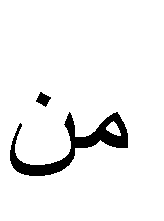 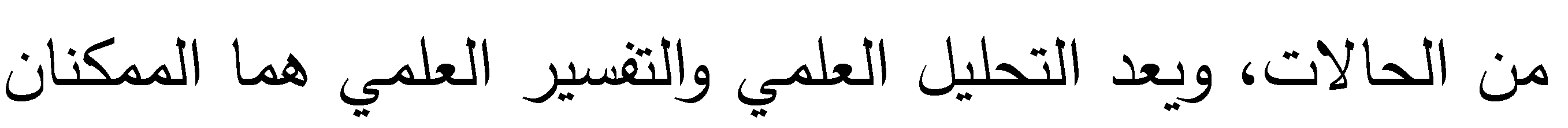 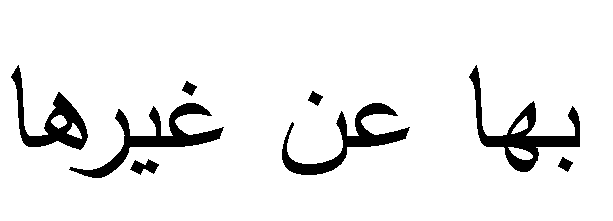 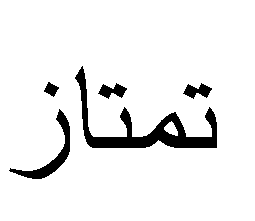 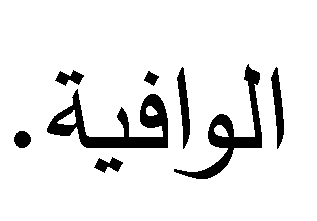 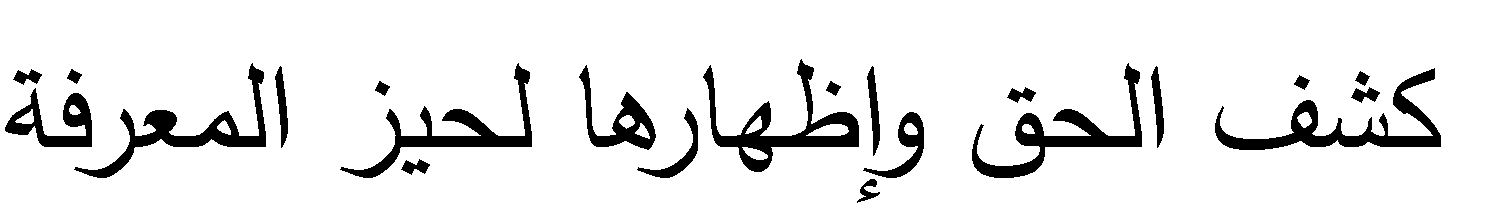 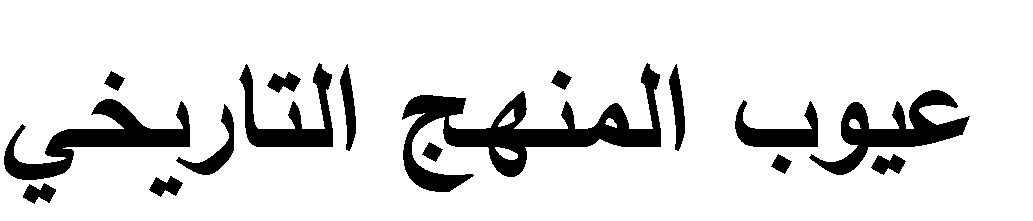 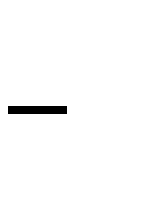 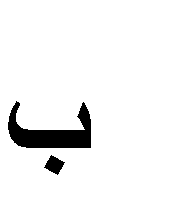 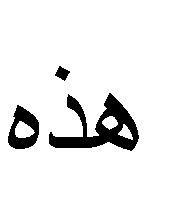 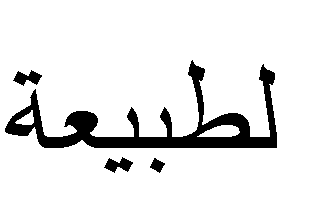 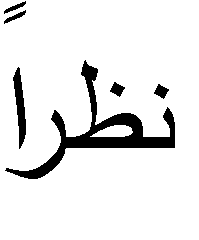 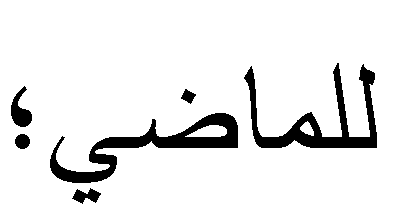 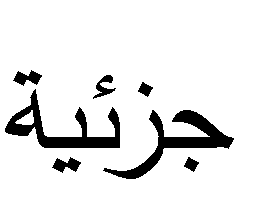 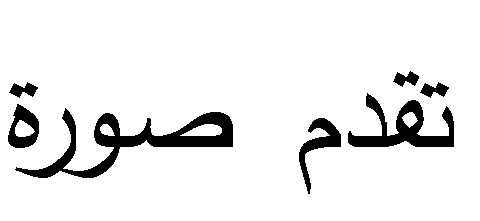 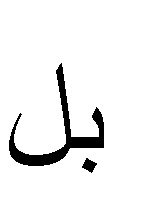 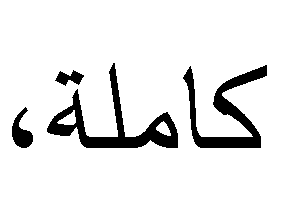 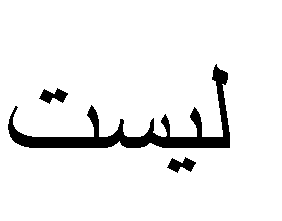 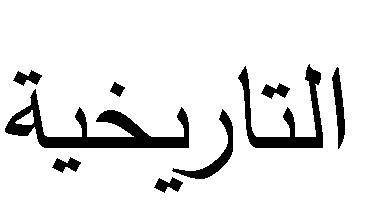 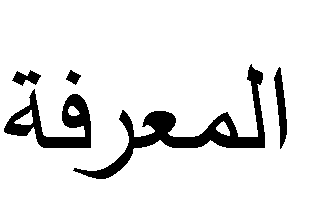 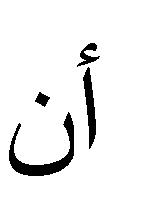 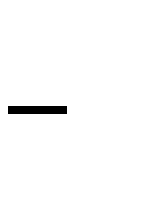 1
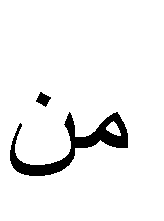 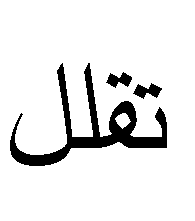 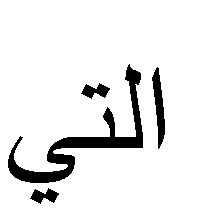 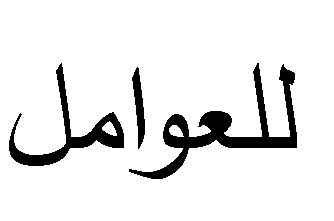 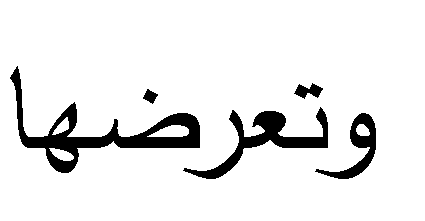 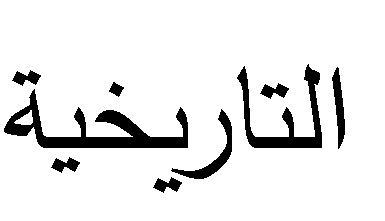 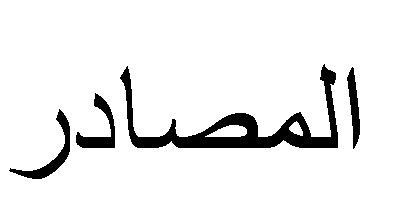 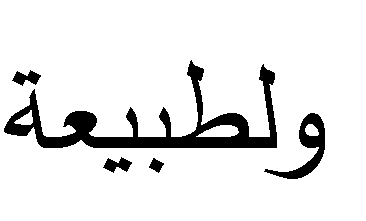 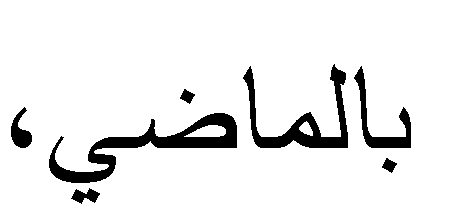 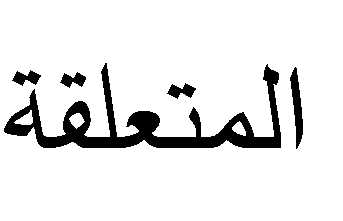 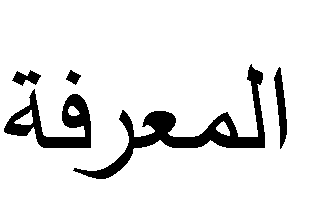 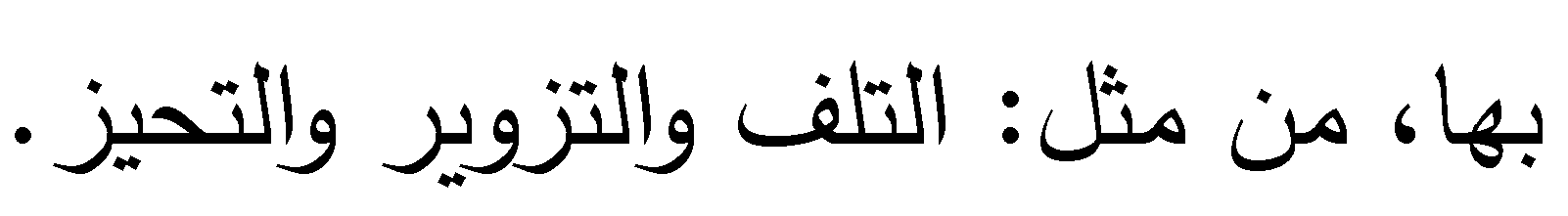 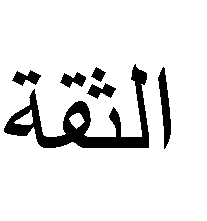 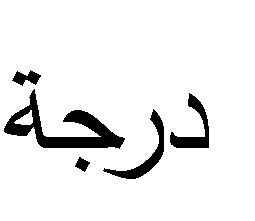 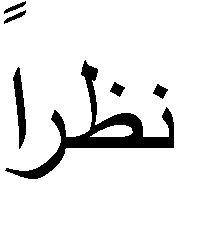 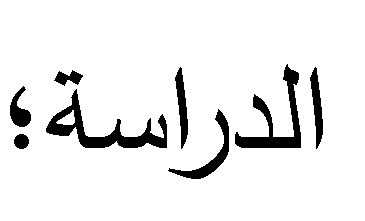 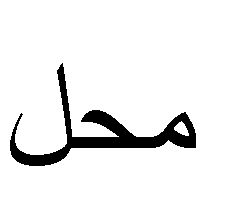 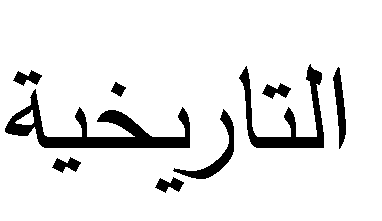 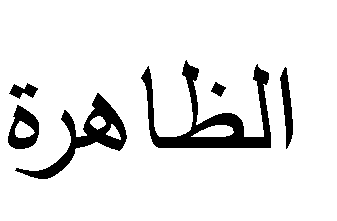 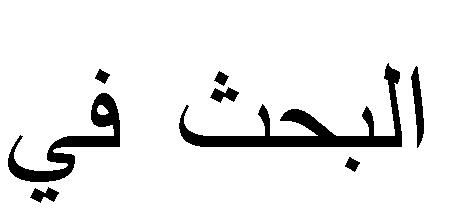 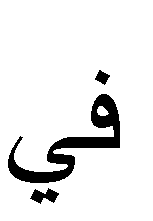 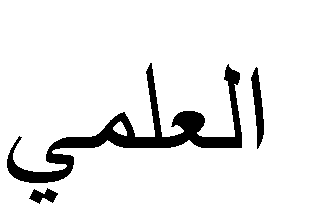 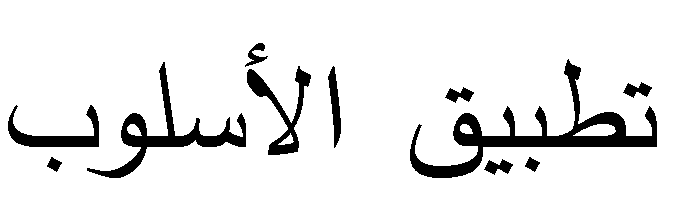 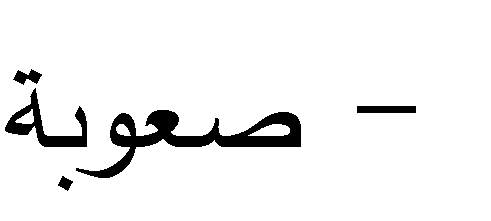 2


3


4
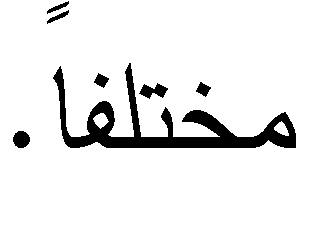 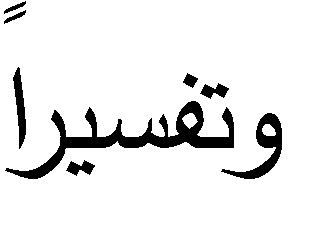 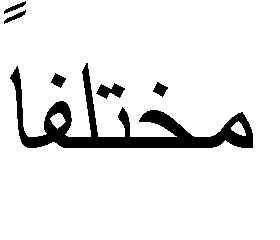 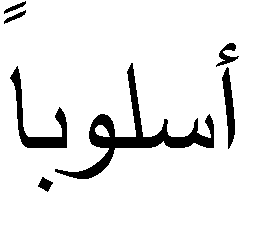 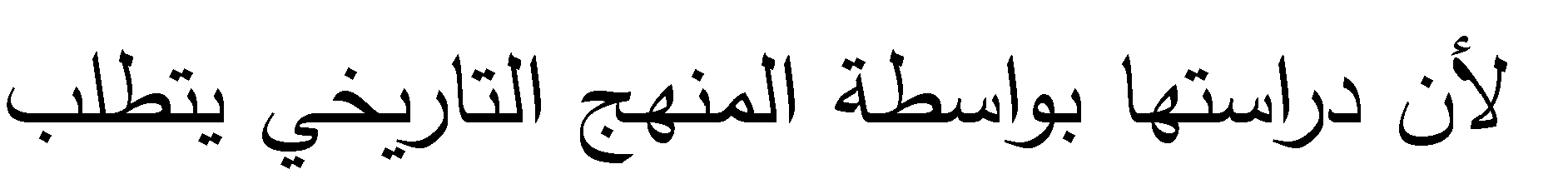 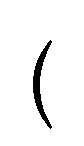 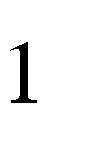 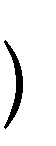 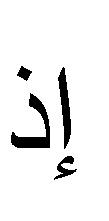 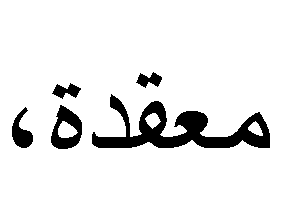 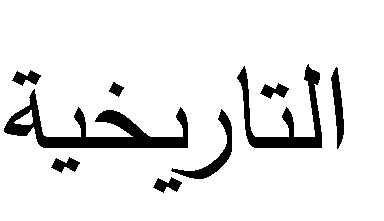 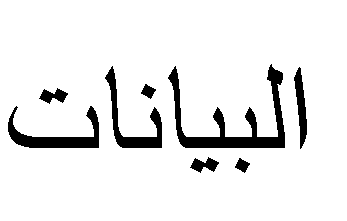 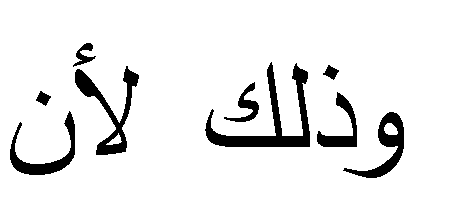 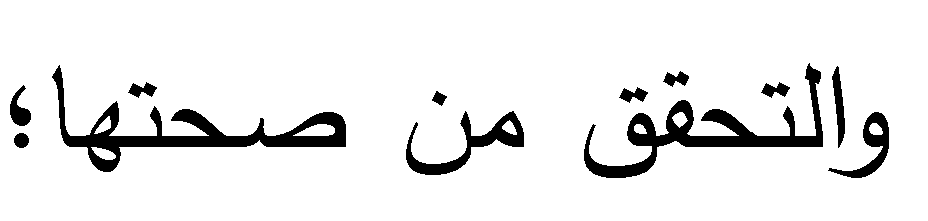 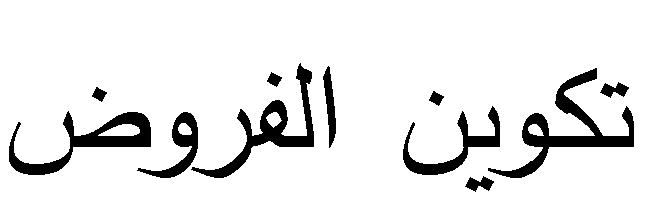 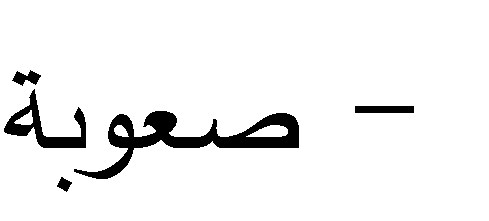 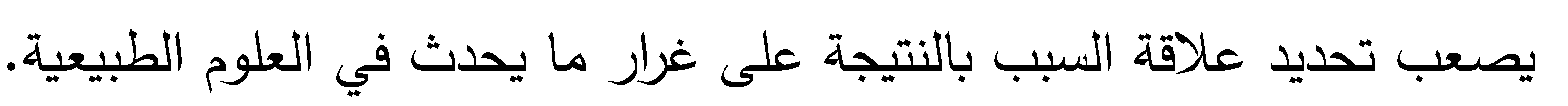 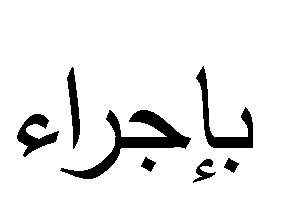 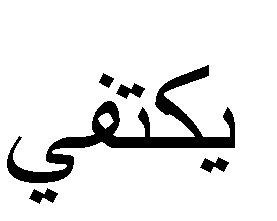 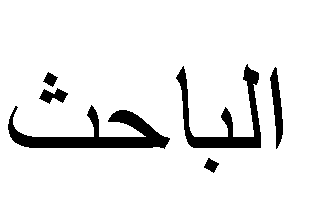 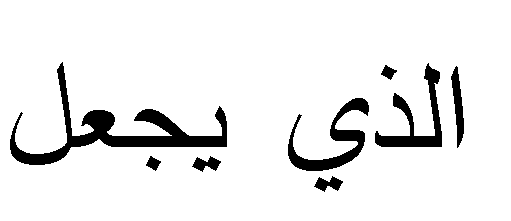 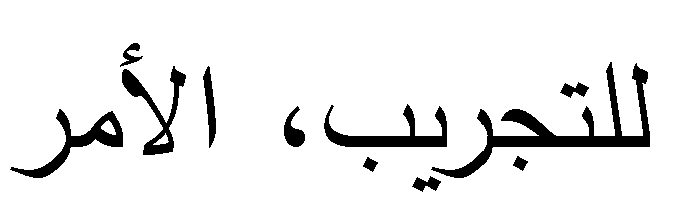 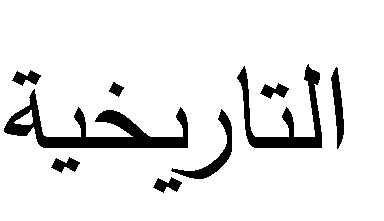 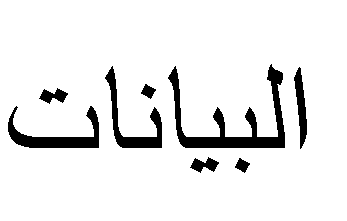 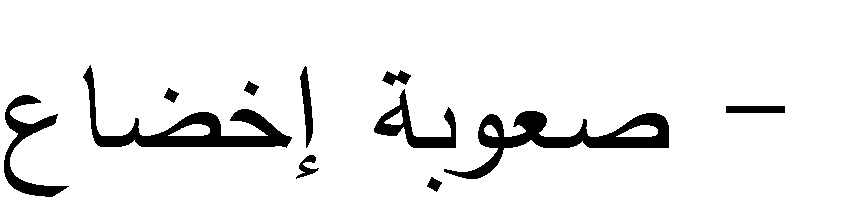 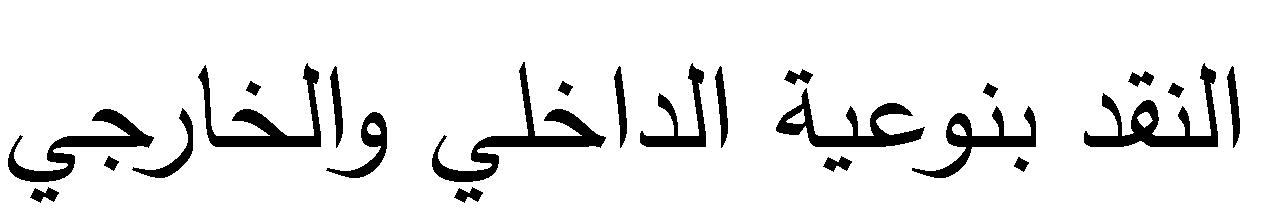 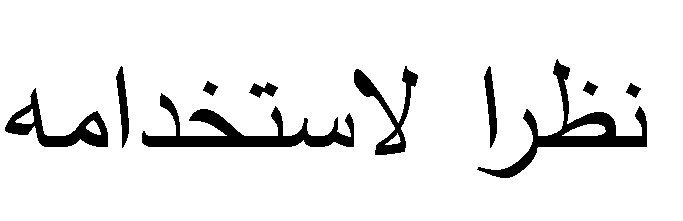 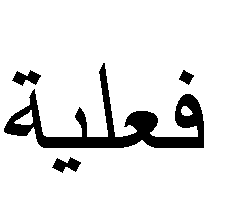 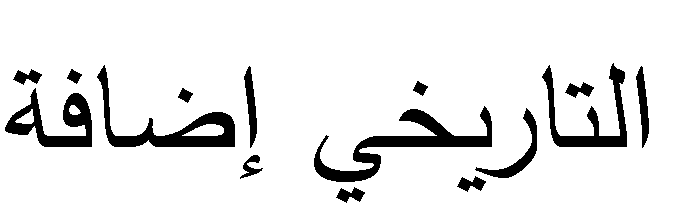 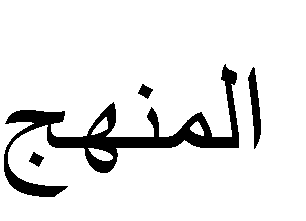 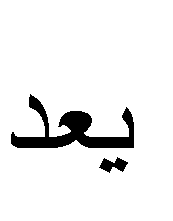 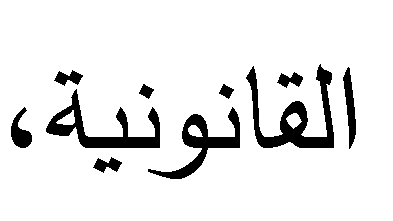 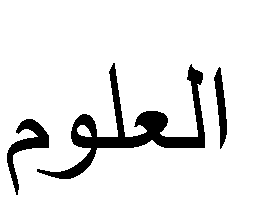 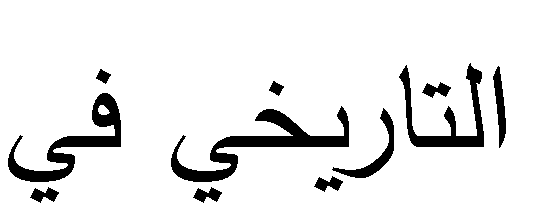 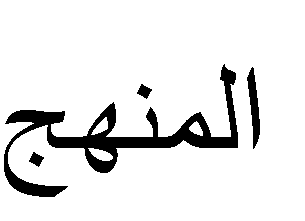 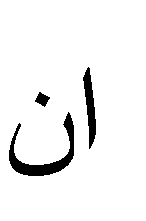 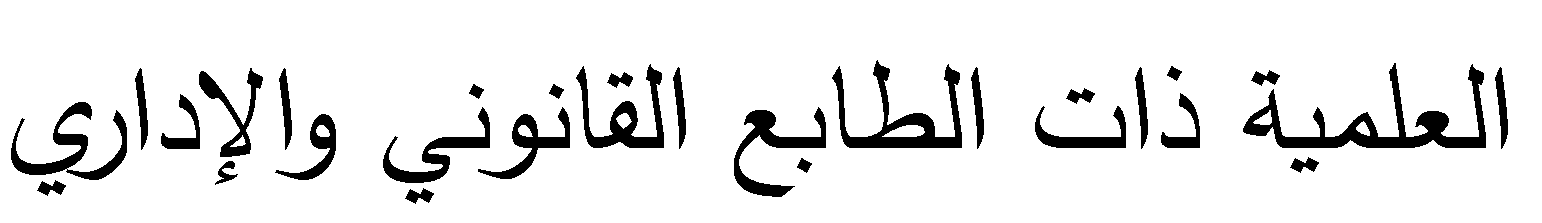 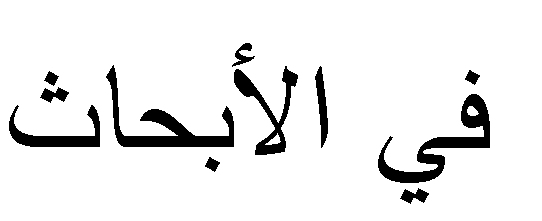 .
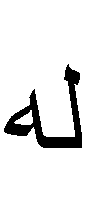 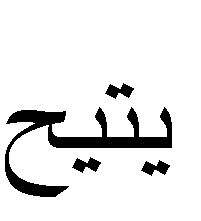 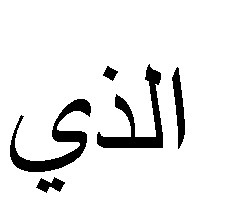 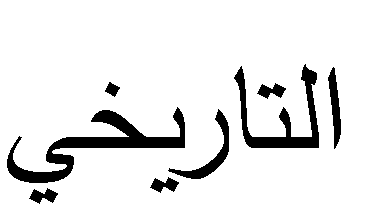 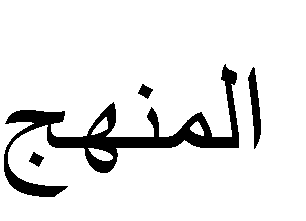 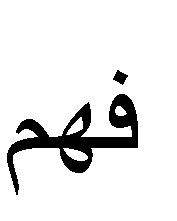 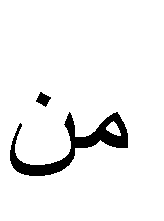 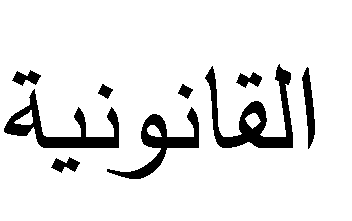 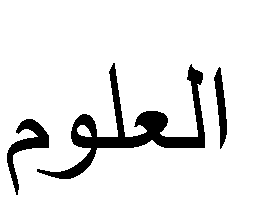 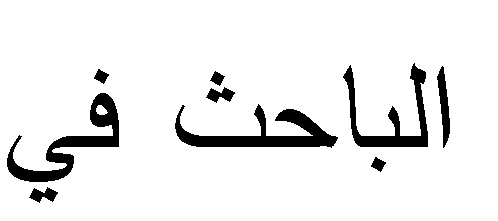 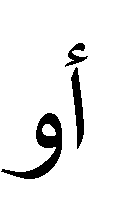 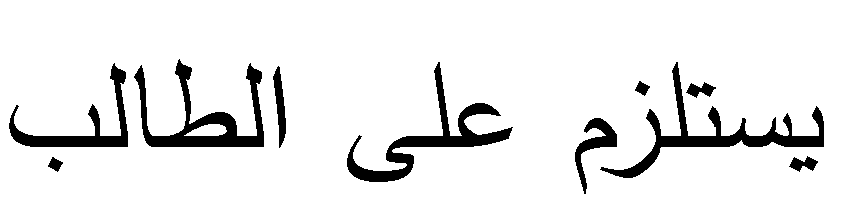 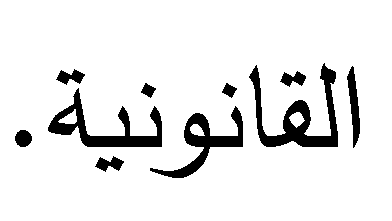 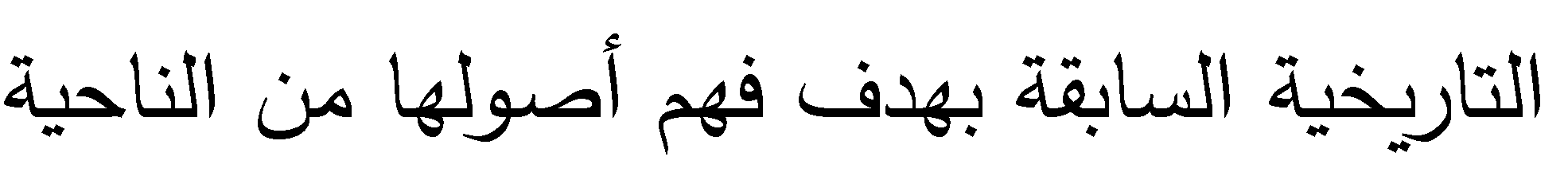 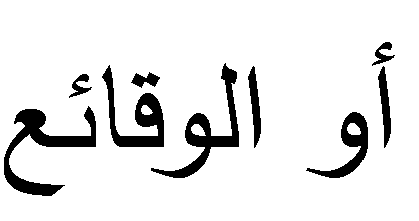 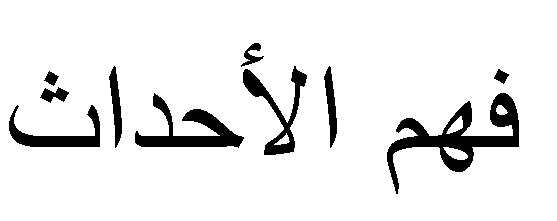 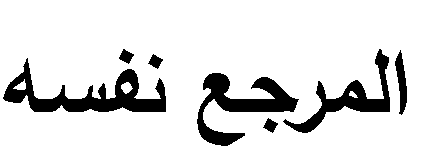 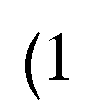 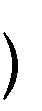 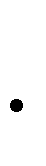 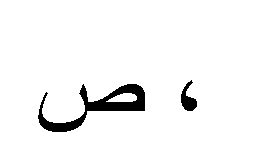 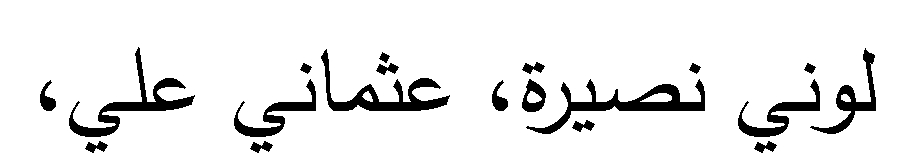 532
12